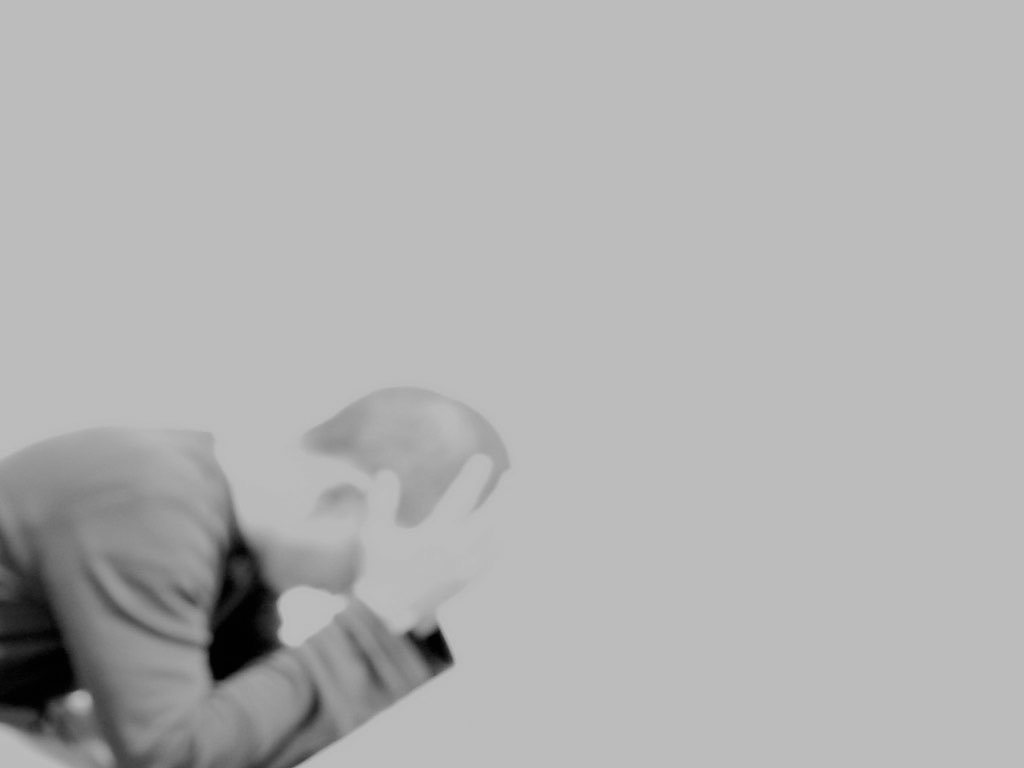 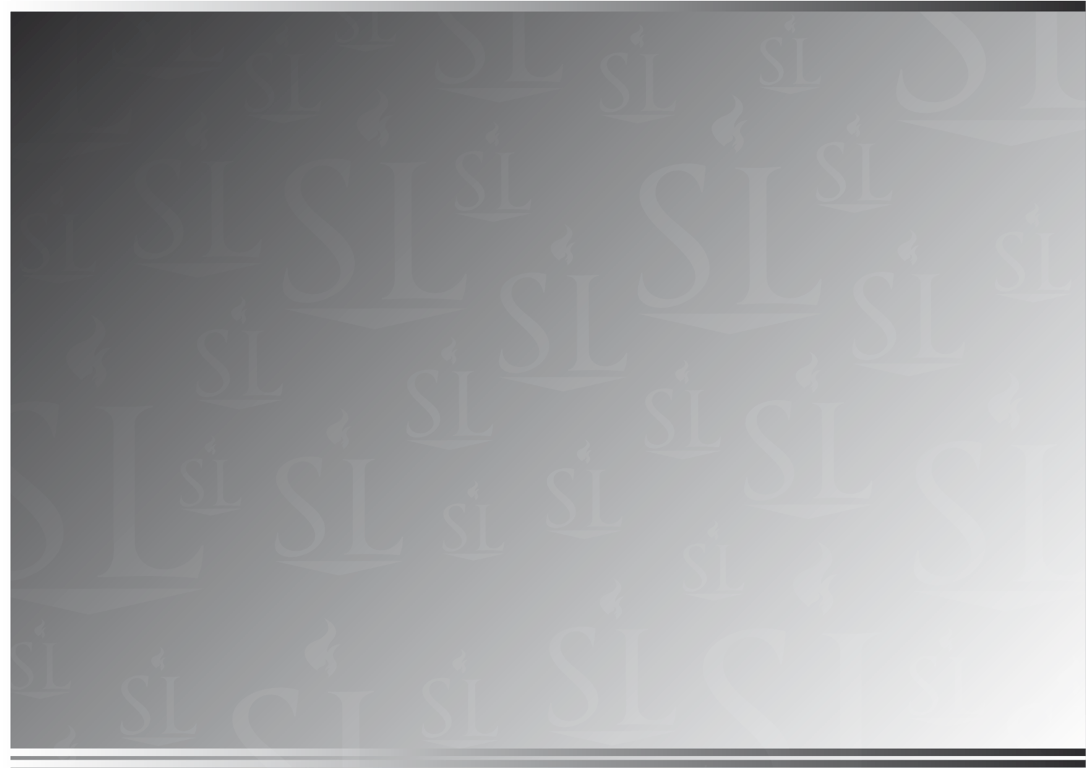 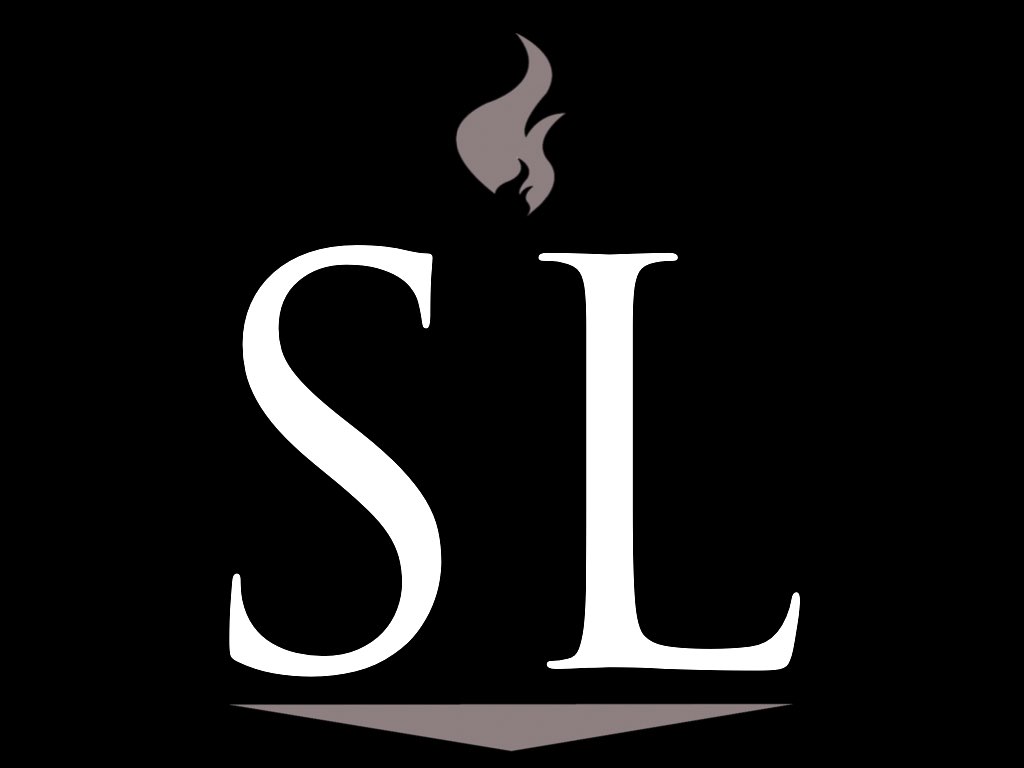 MENTOR.
MENTOR.
MOBILIZAR.
MULTIPLICAR.
MOBILIZAR.
MULTIPLICAR.
Curso 1.5.3
Curso 1.5.1
Superando Pecados 
Persistentes
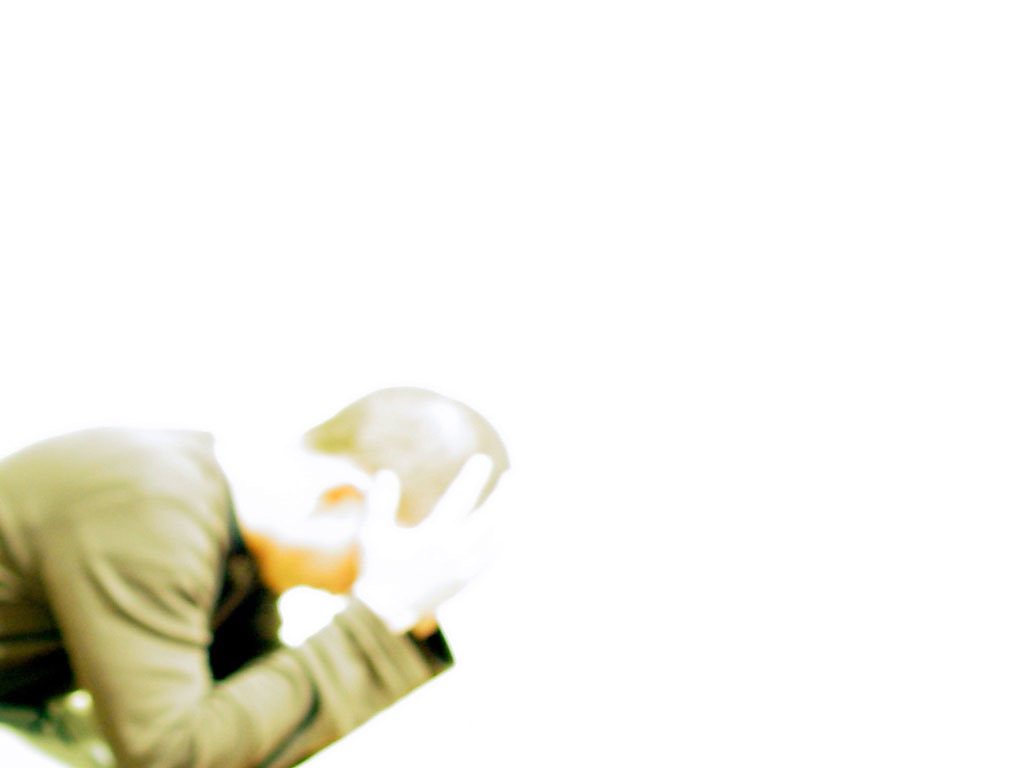 Superando Pecados Persistentes
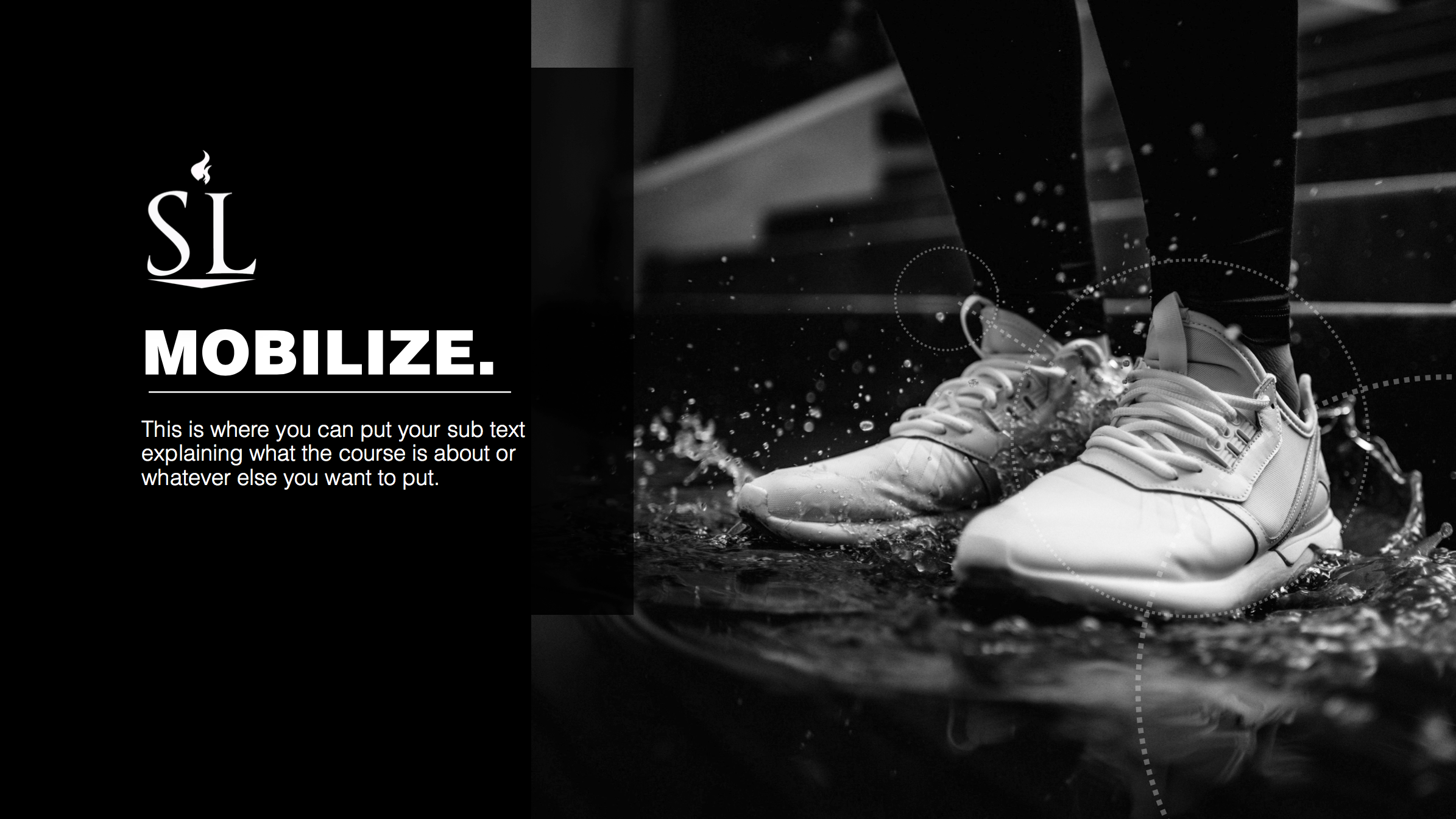 Derrota
Nós somos, por natureza,
escravos ao pecado.
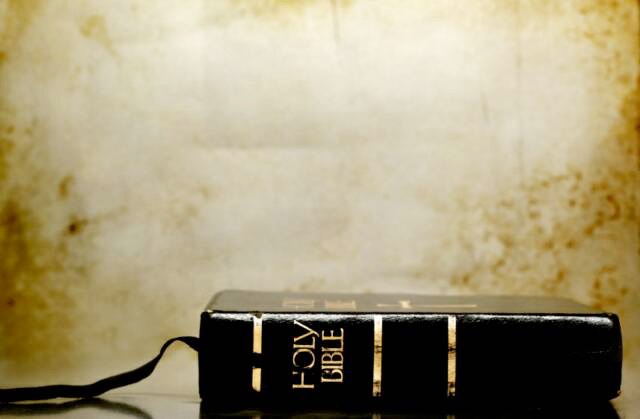 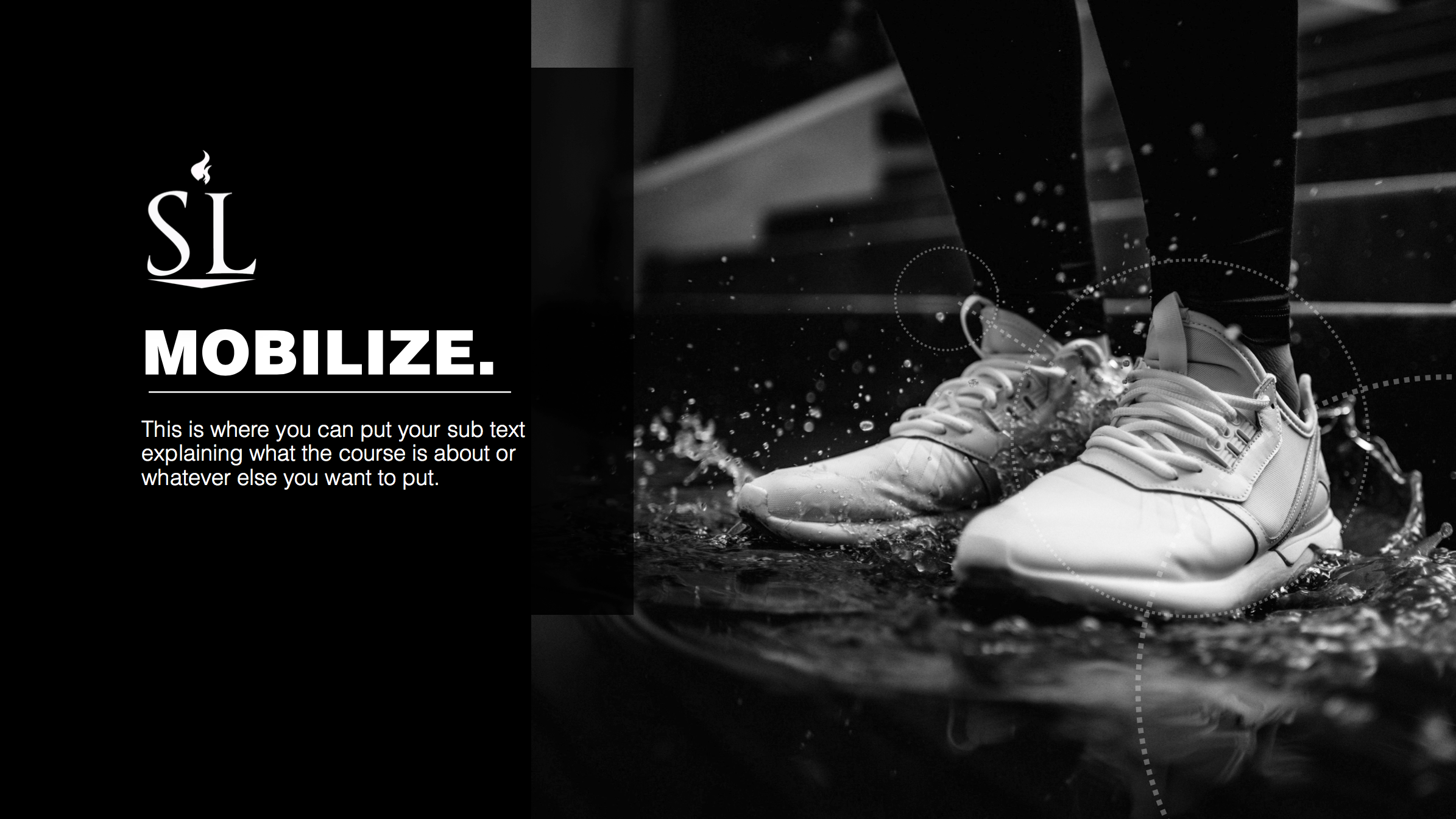 Efésios 4:17-19 17 Assim, eu lhes digo, e no Senhor insisto, que não vivam mais como os gentios, que vivem na inutilidade dos seus pensamentos. 18 Eles estão obscurecidos no entendimento e separados da vida de Deus por causa da ignorância em que estão, devido ao endurecimento do seu coração. 19 Tendo perdido toda a sensibilidade, eles se entregaram à depravação, cometendo com avidez toda espécie de impureza.
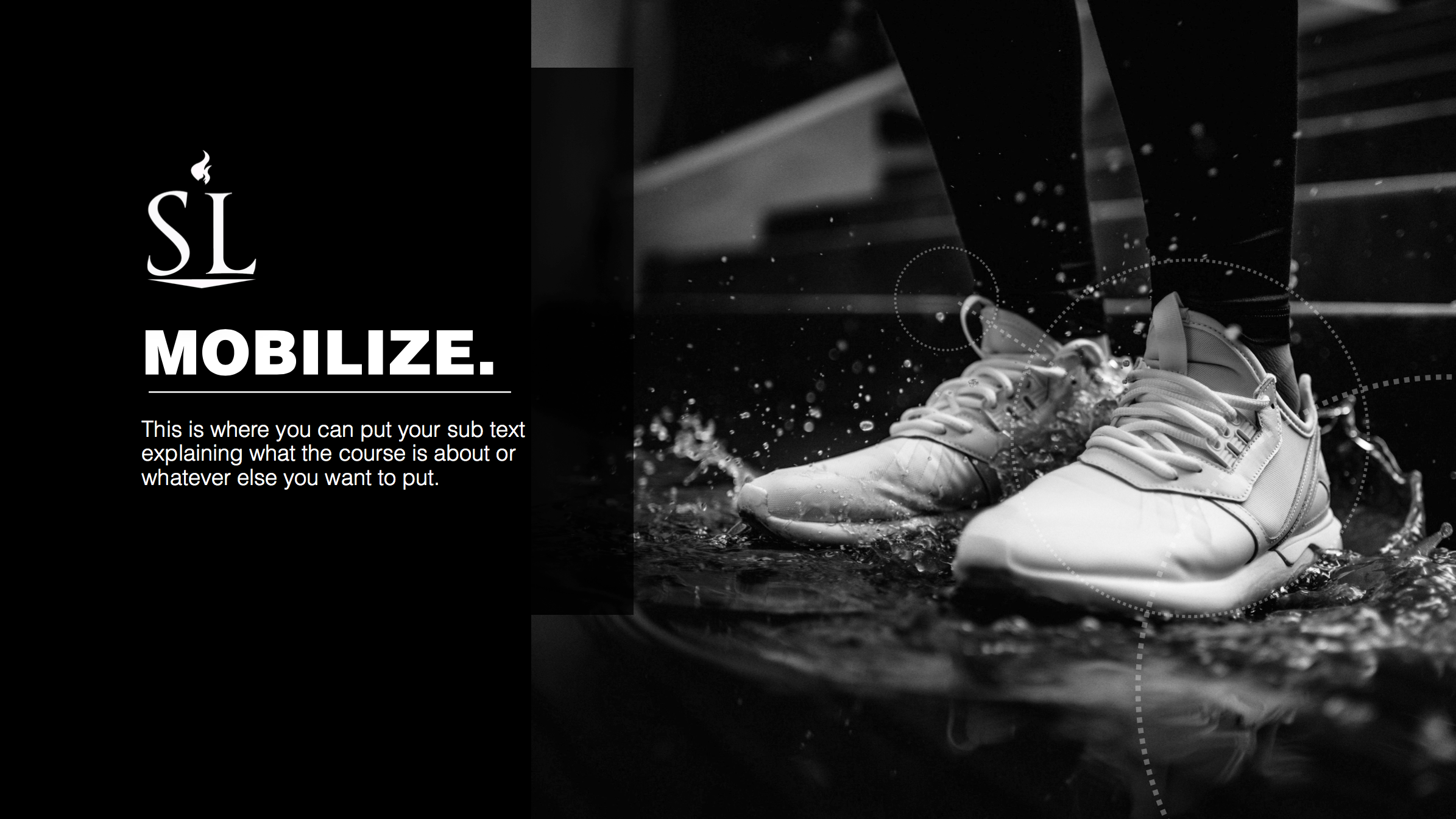 Boas Notícias!
Não temos que ser escravos!
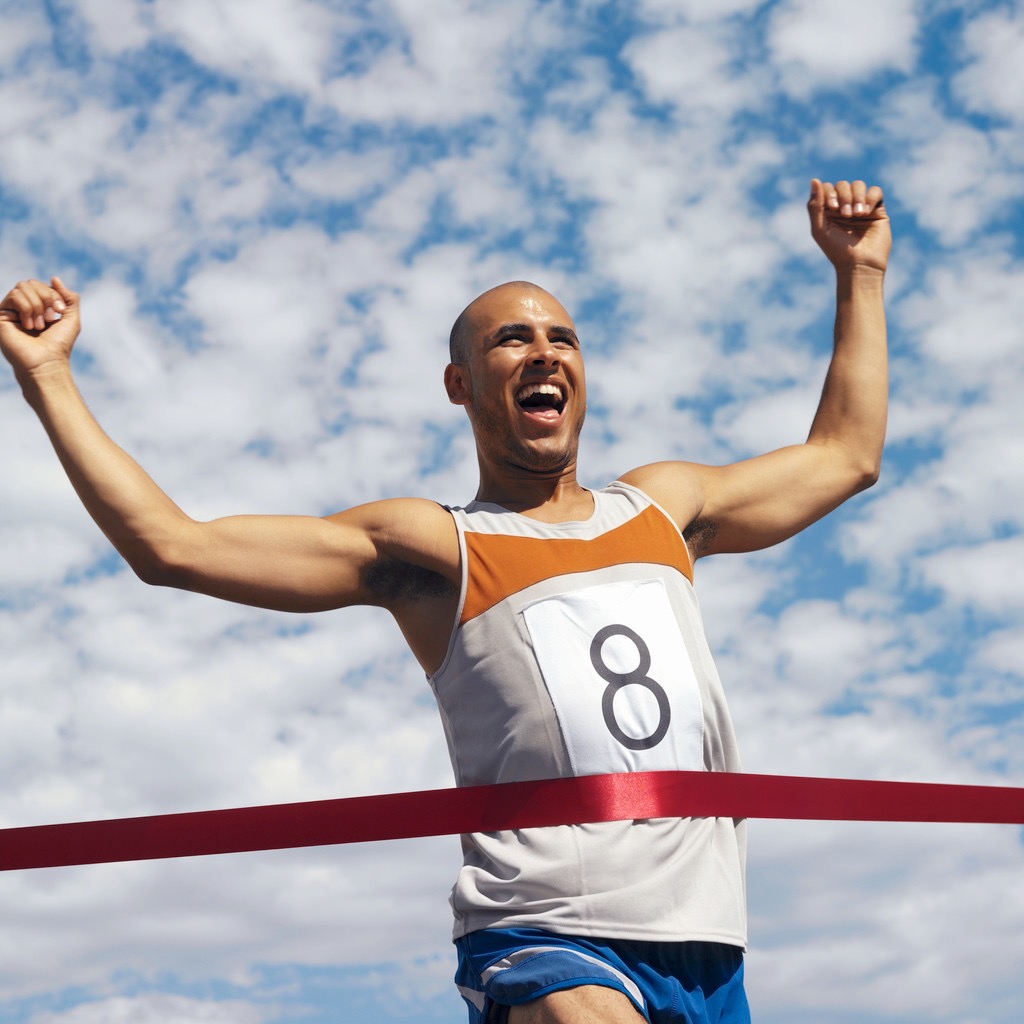 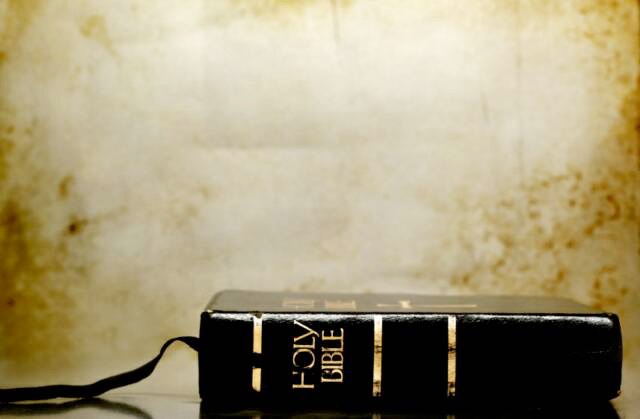 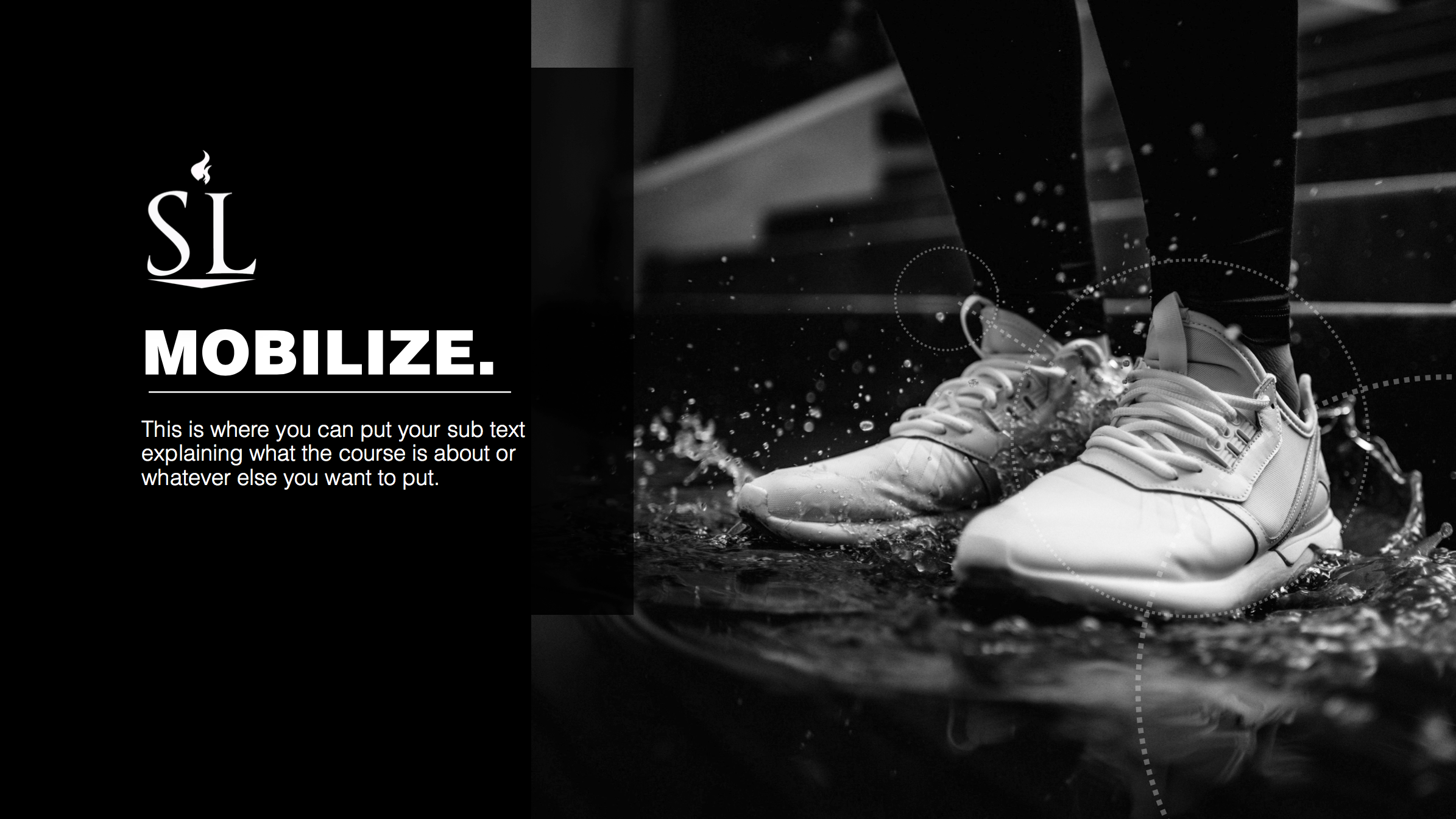 Romanos 6:17-18 17 Mas graças a Deus, porque, embora vocês tenham sido escravos do pecado, passaram a obedecer de coração à forma de ensino que lhes foi transmitida. 18 Vocês foram libertados do pecado e tornaram-se escravos da justiça.
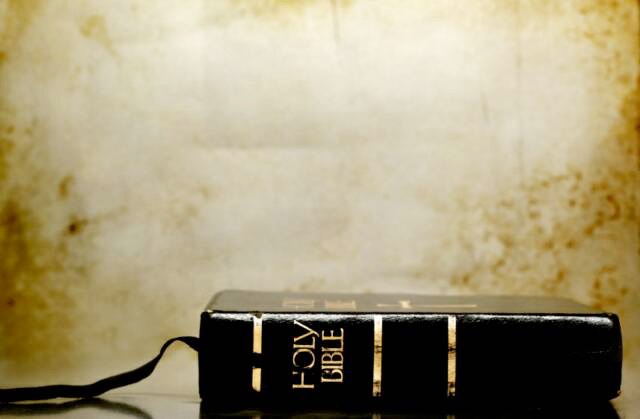 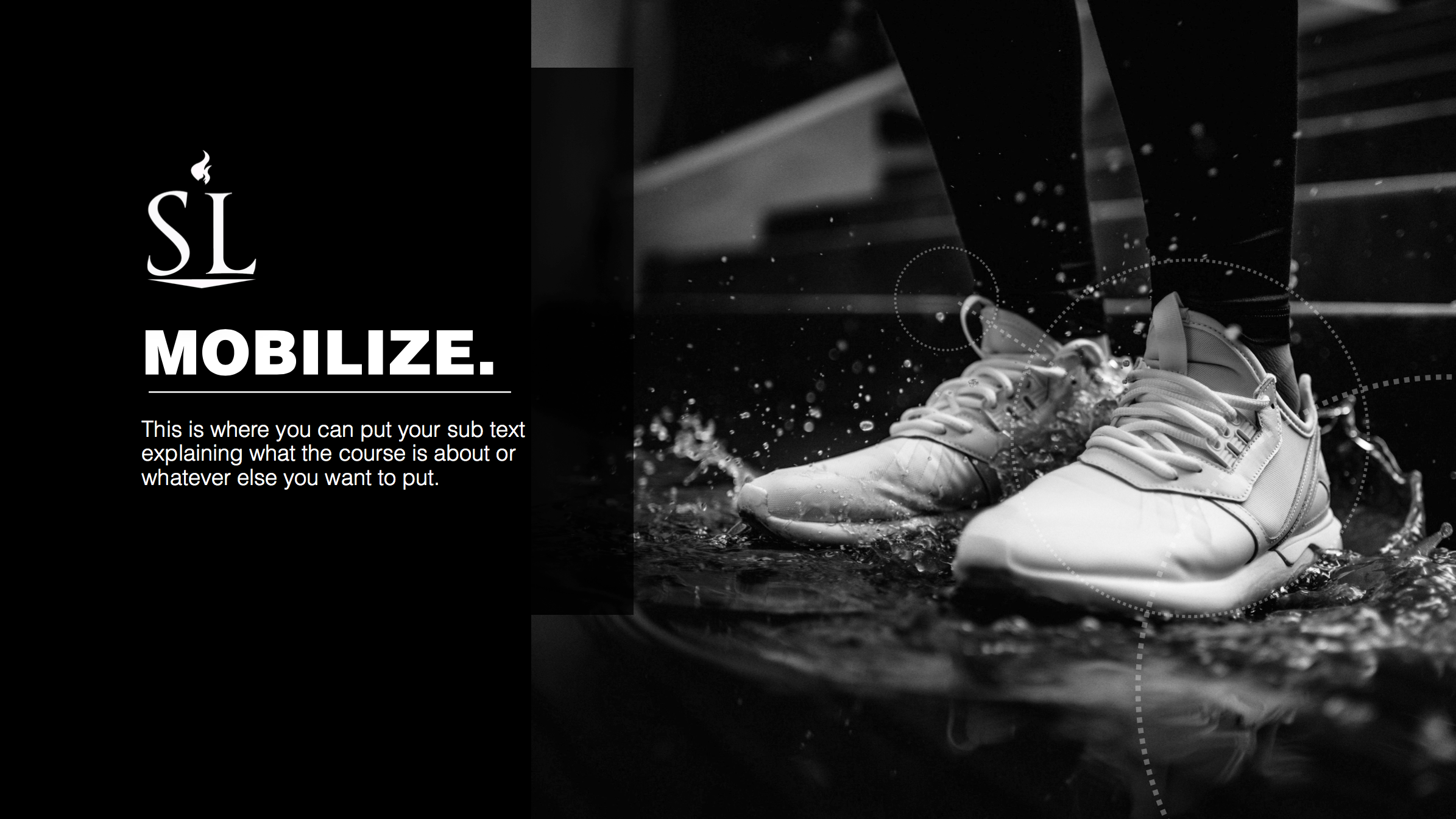 1 Corintíos 10:13 13 Não sobreveio a vocês tentação que não fosse comum aos homens. E Deus é fiel; ele não permitirá que vocês sejam tentados além do que podem suportar. Mas, quando forem tentados, ele mesmo lhes providenciará um escape, para que o possam suportar.
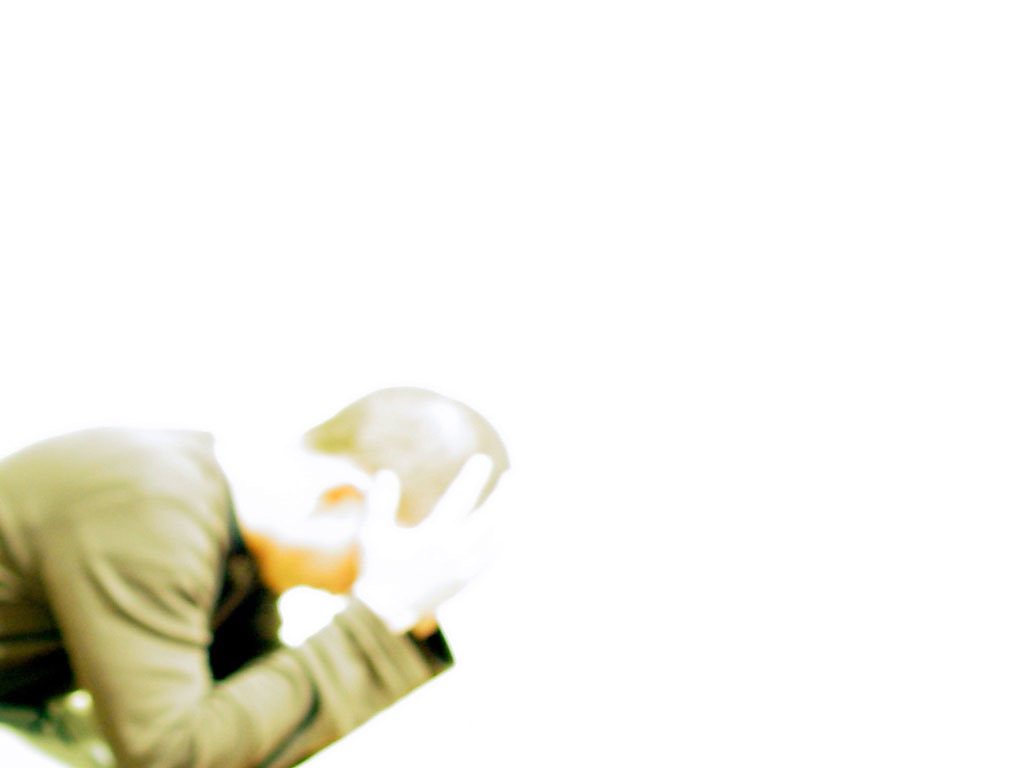 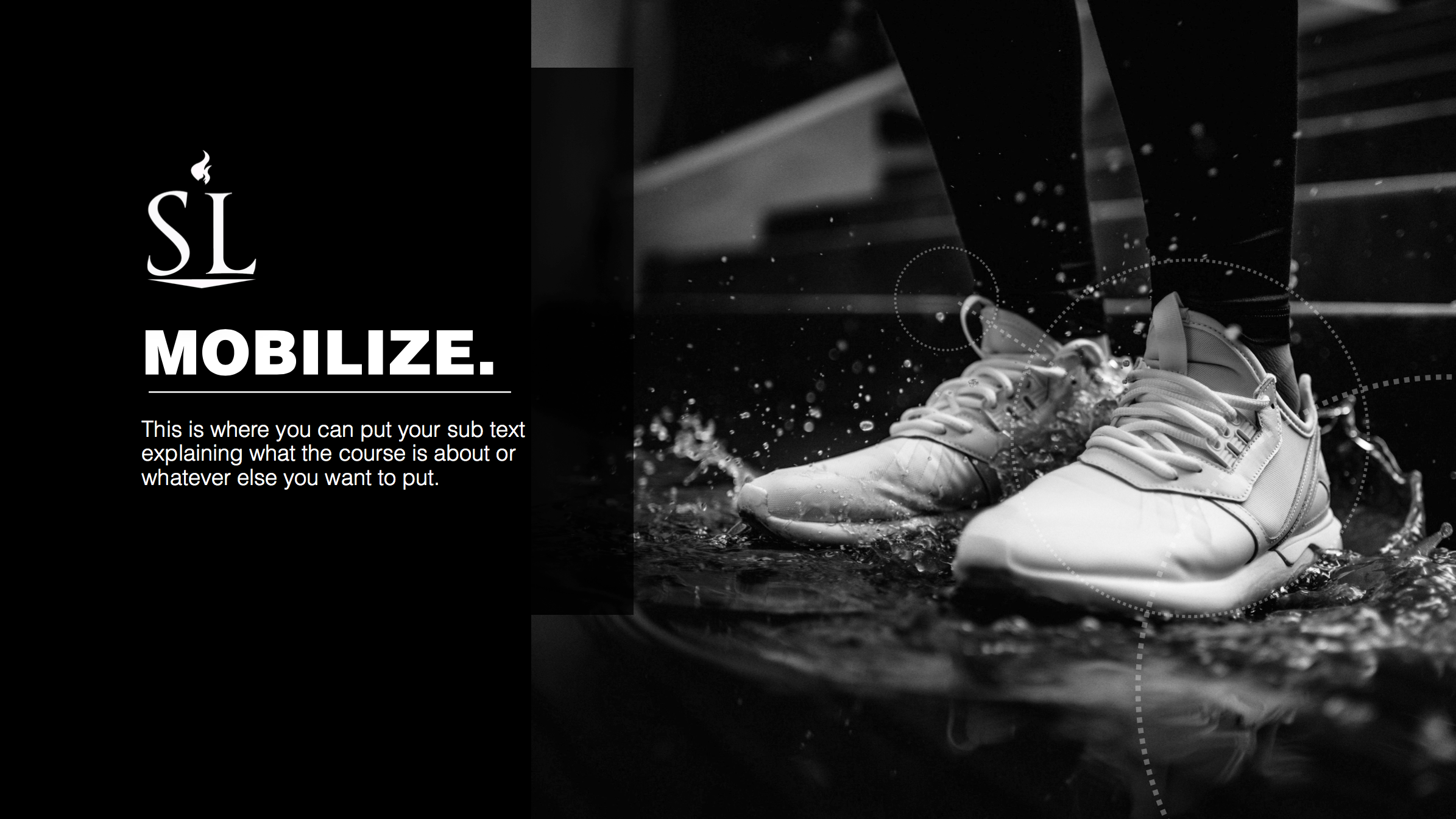 O Ciclo do Comportamento
Caráter
controla
Pensamentos
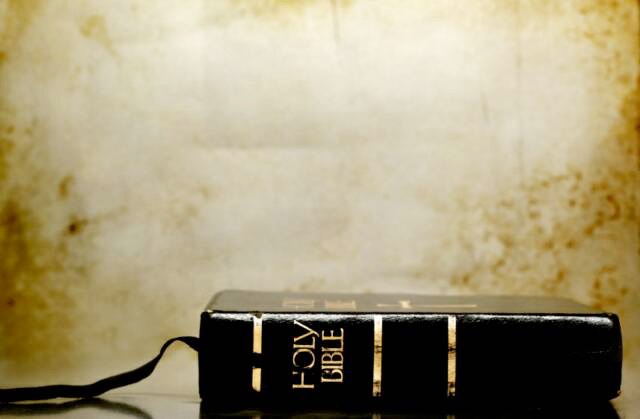 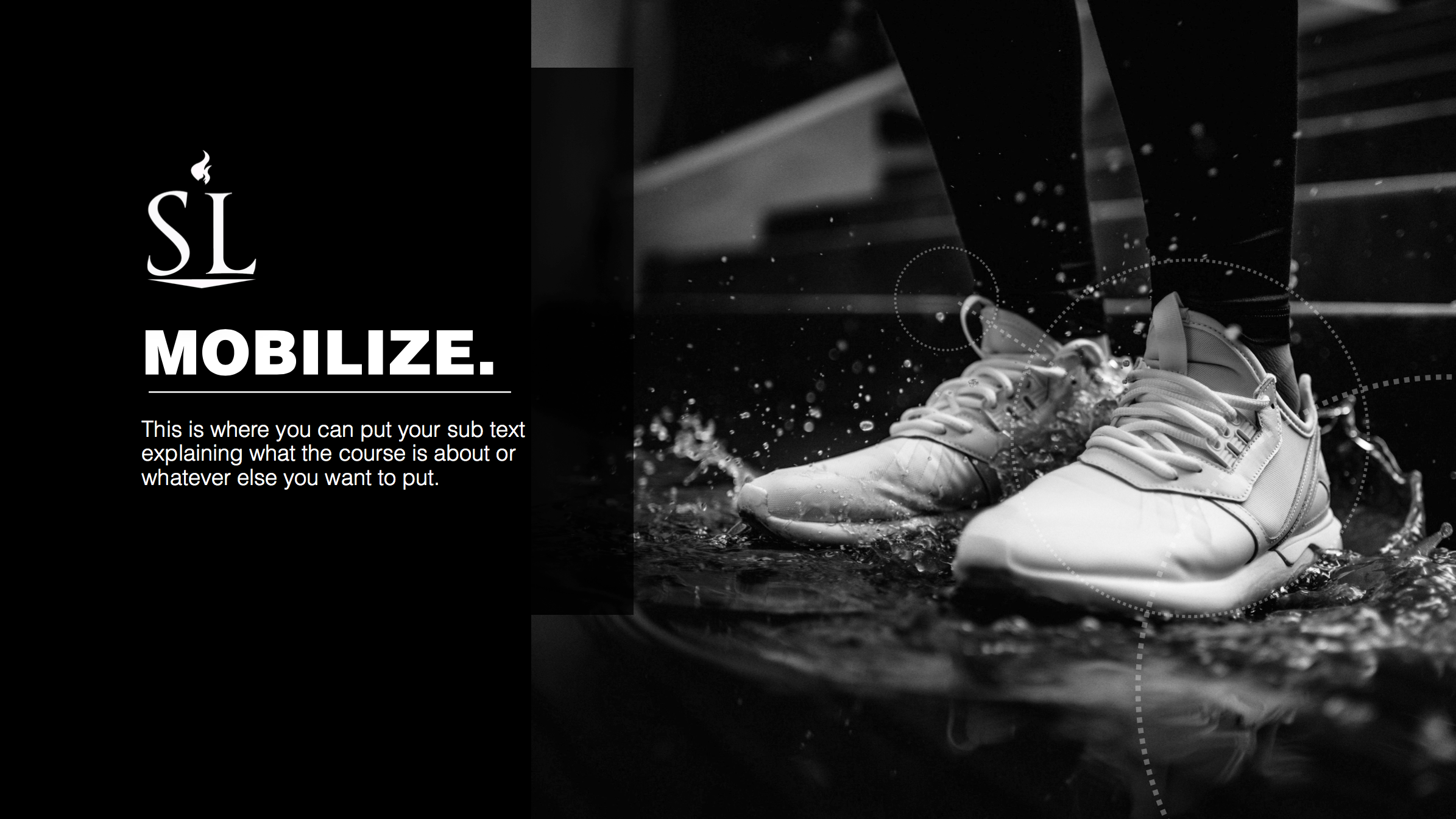 Tito 1:15 15 Para os puros, todas as coisas são puras; mas para os impuros e descrentes, nada é puro. De fato, tanto a mente como a consciência deles estão corrompidas.
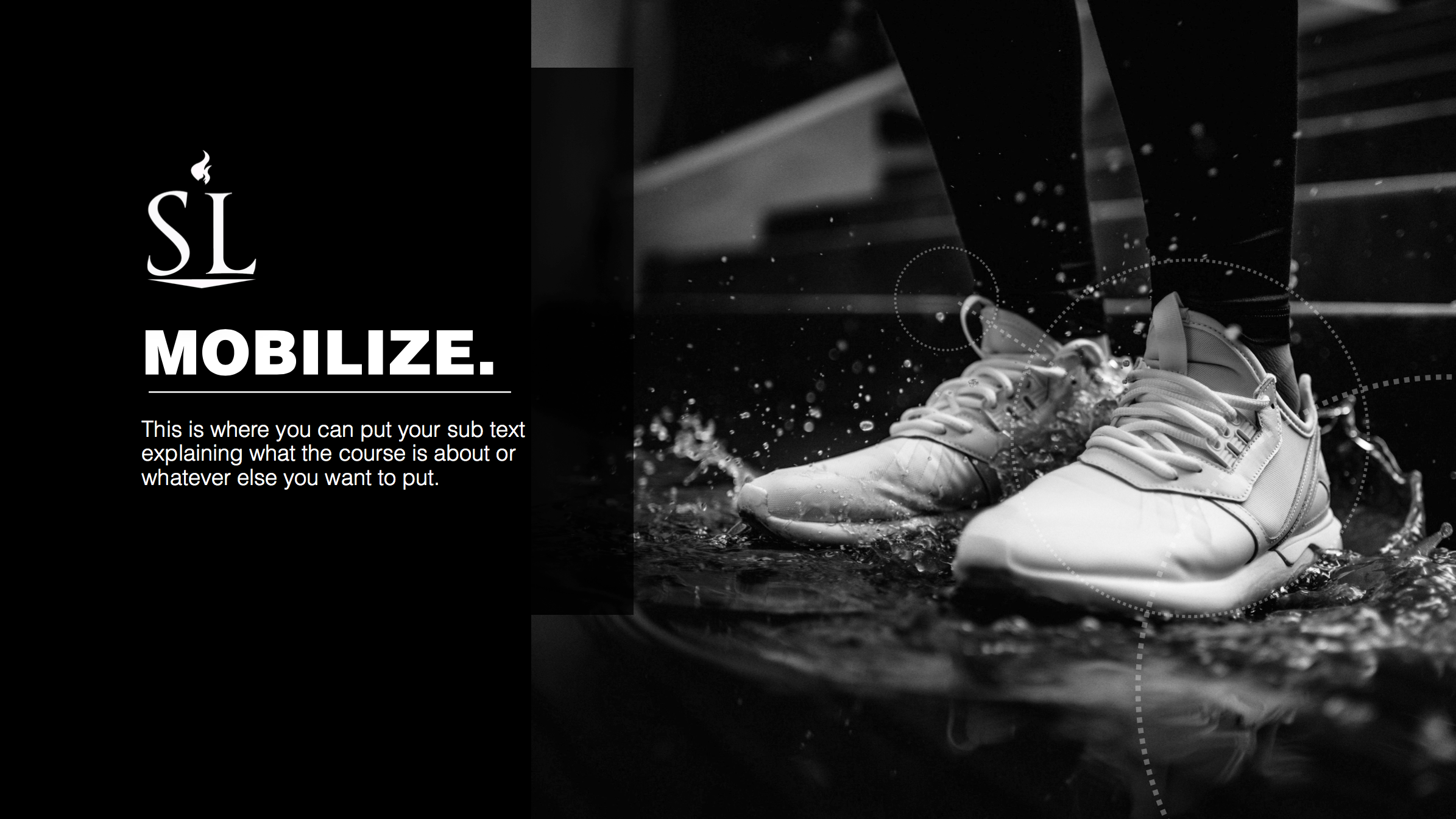 Como Caráter domina nossos pensamentos
?
Vamos dizer que um homem vê uma mulher bonita que está se esforçando a capturar a atenção dele.…
?
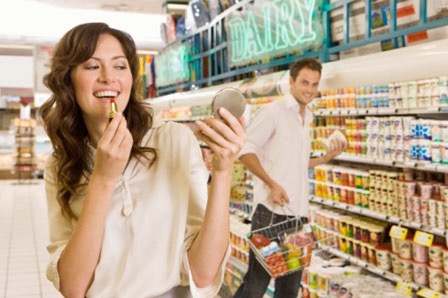 O homem de caráter fraco
O homem de caráter correto
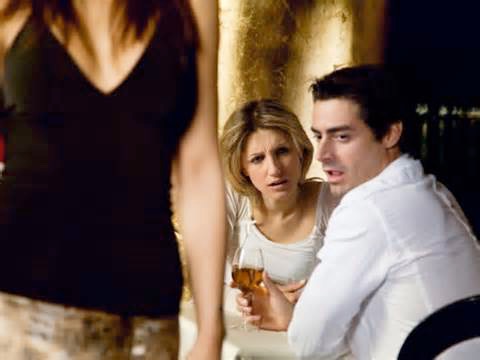 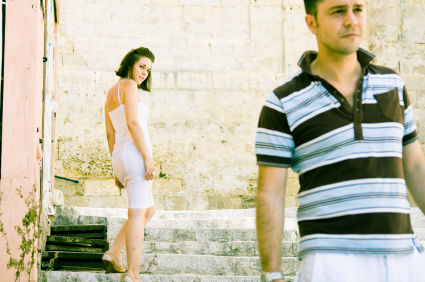 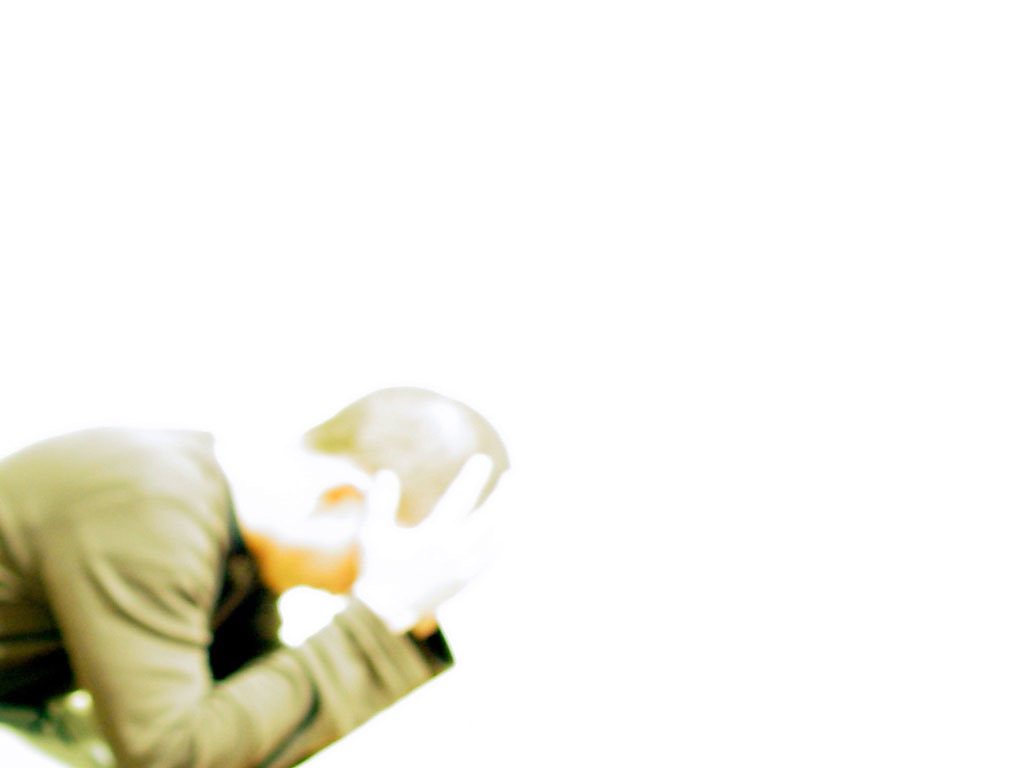 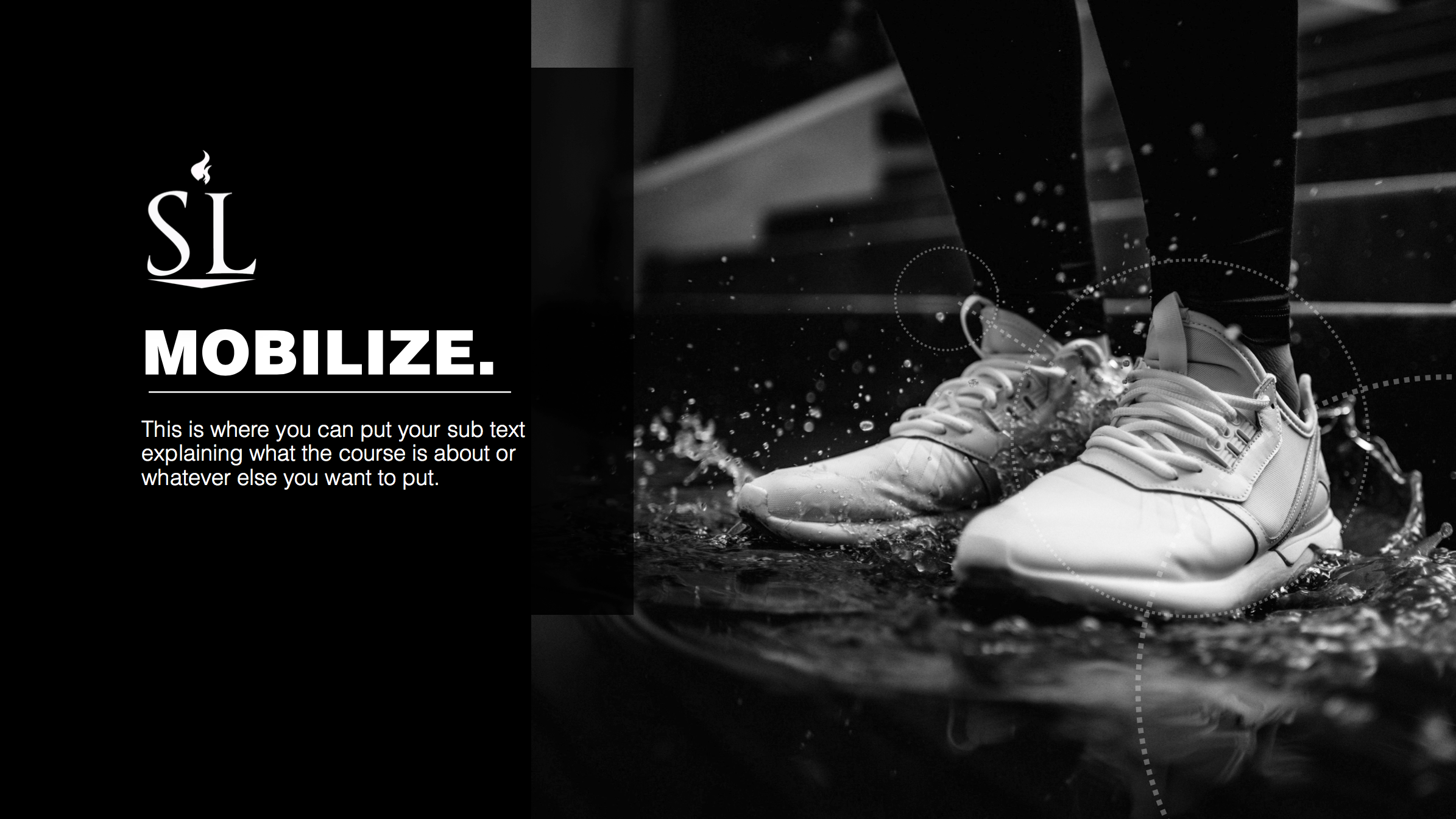 O Ciclo do Comportamento
Caráter
controla
Pensamentos
determina
Ações
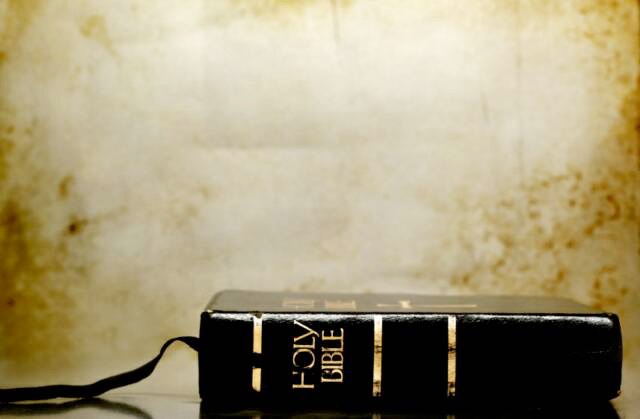 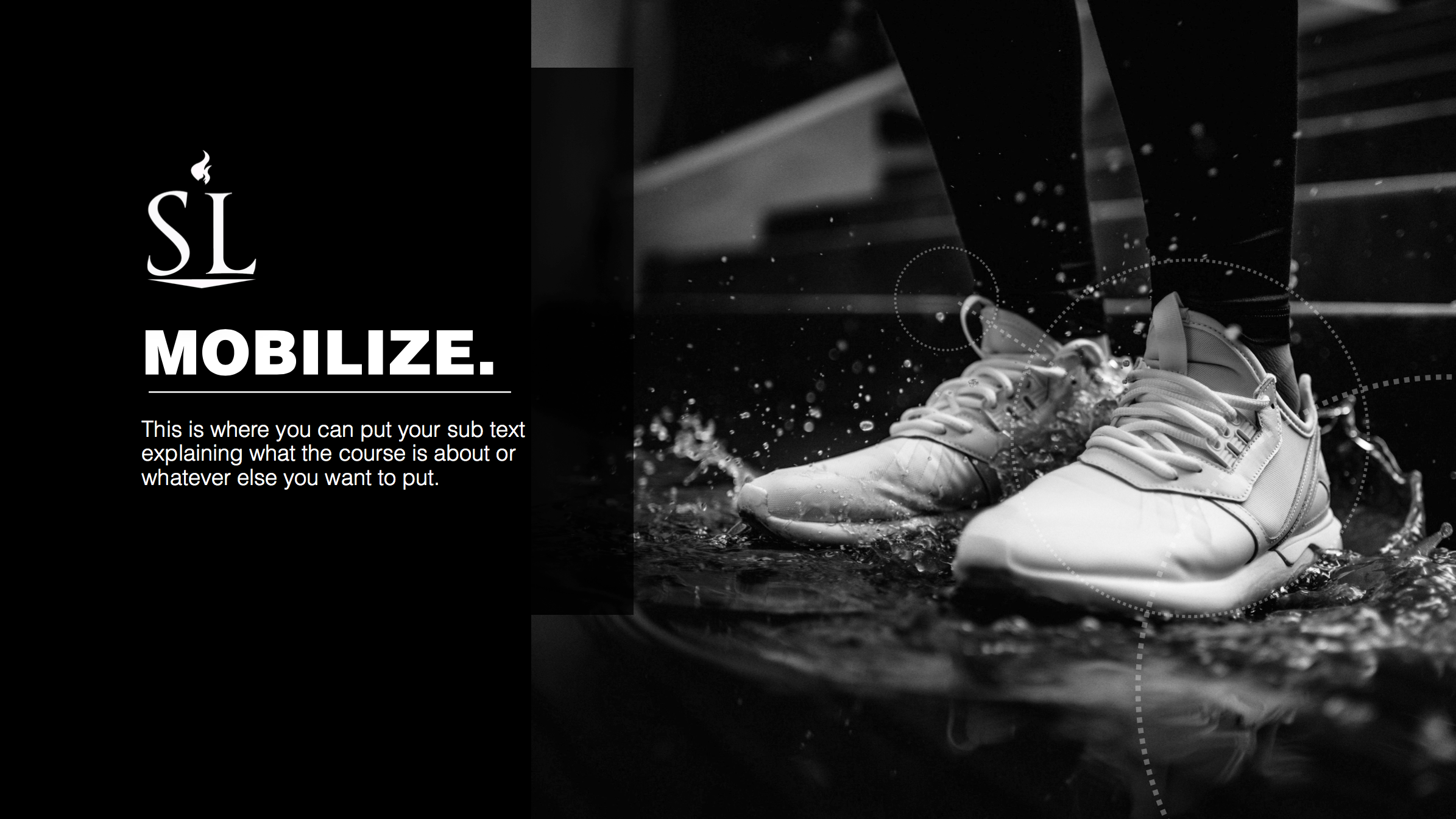 Ação
Provérbios 17:8
O suborno é um recurso fascinante para aquele que o oferece; aonde quer que vá, ele tem sucesso.
Pensamento
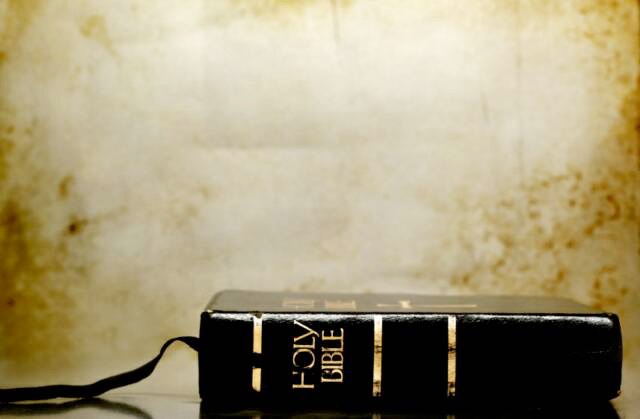 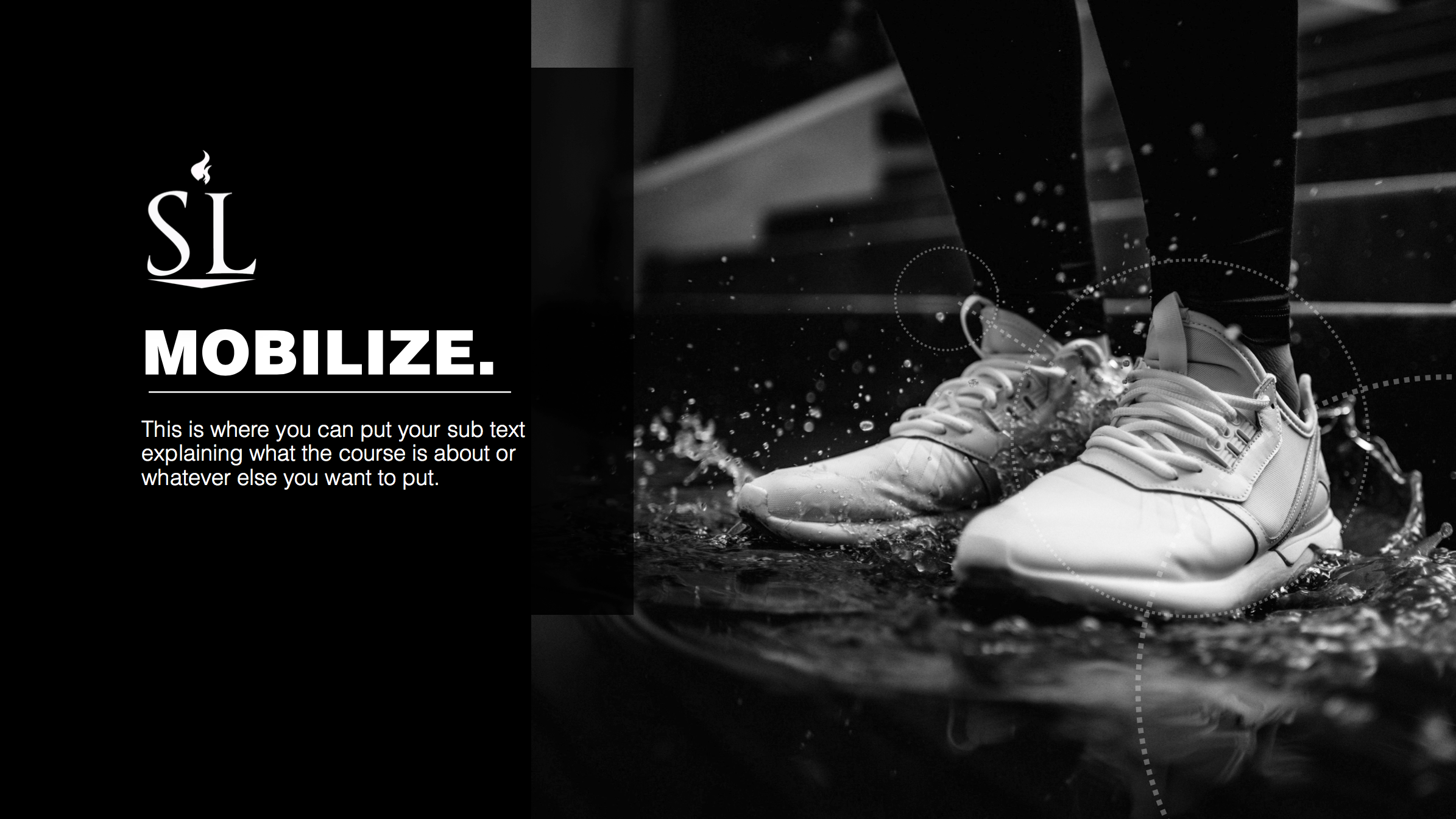 Ação
Isaias 29:15 15Ai daqueles que descem às profundezas para esconder seus planos do SENHOR, que agem nas trevas e pensam:“Quem é que nos vê? Quem ficará sabendo?”
Pensamento
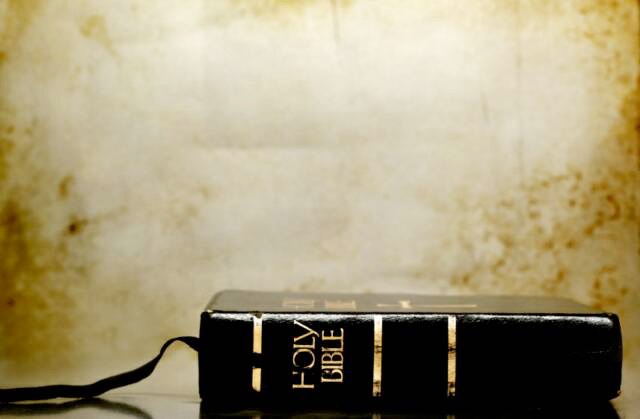 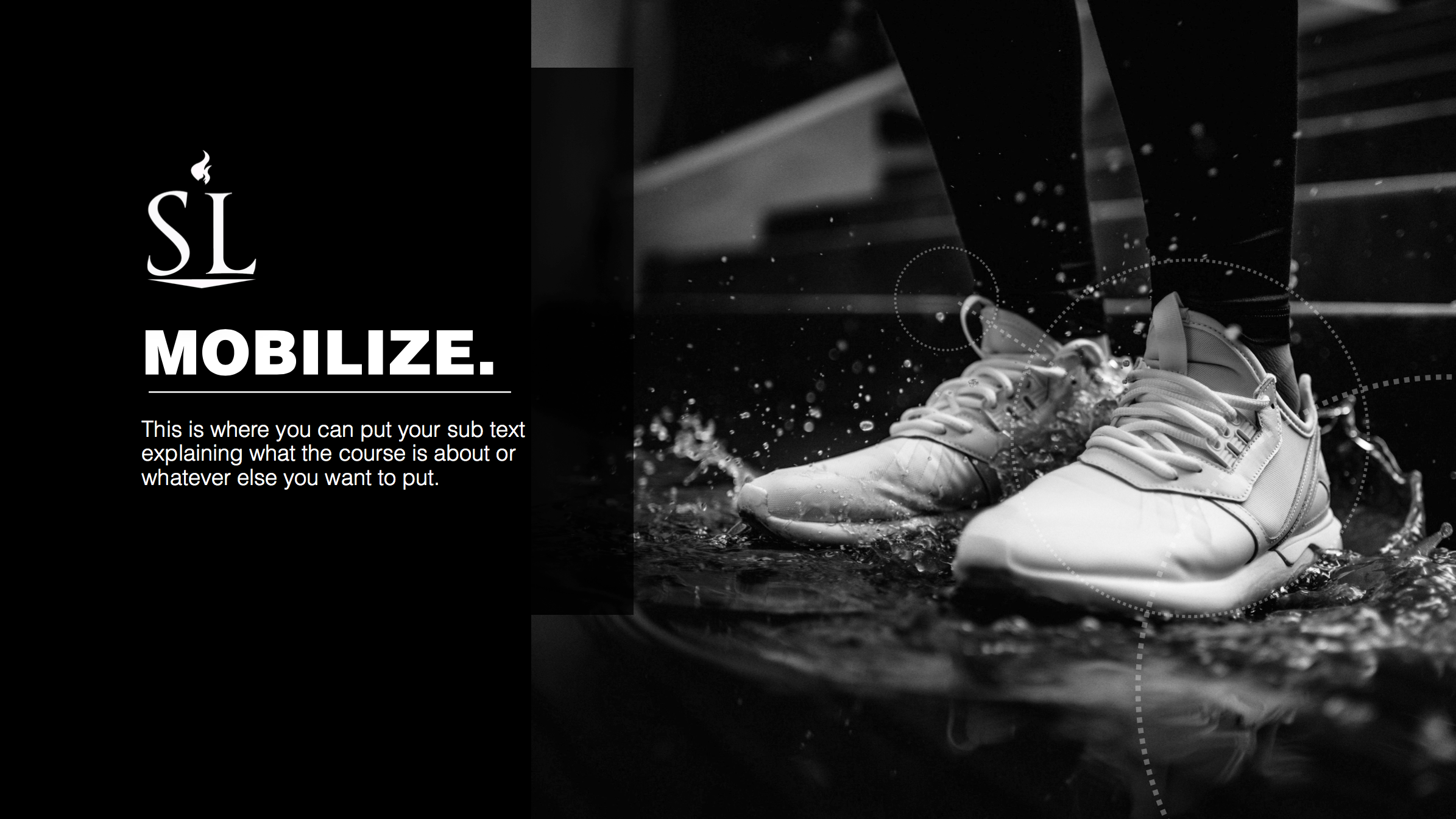 Ação
Mateus 6:7 7E quando orarem, não fiquem sempre repetindo a mesma coisa, como fazem os pagãos. Eles pensam que por muito falarem serão ouvidos.
Pensamento
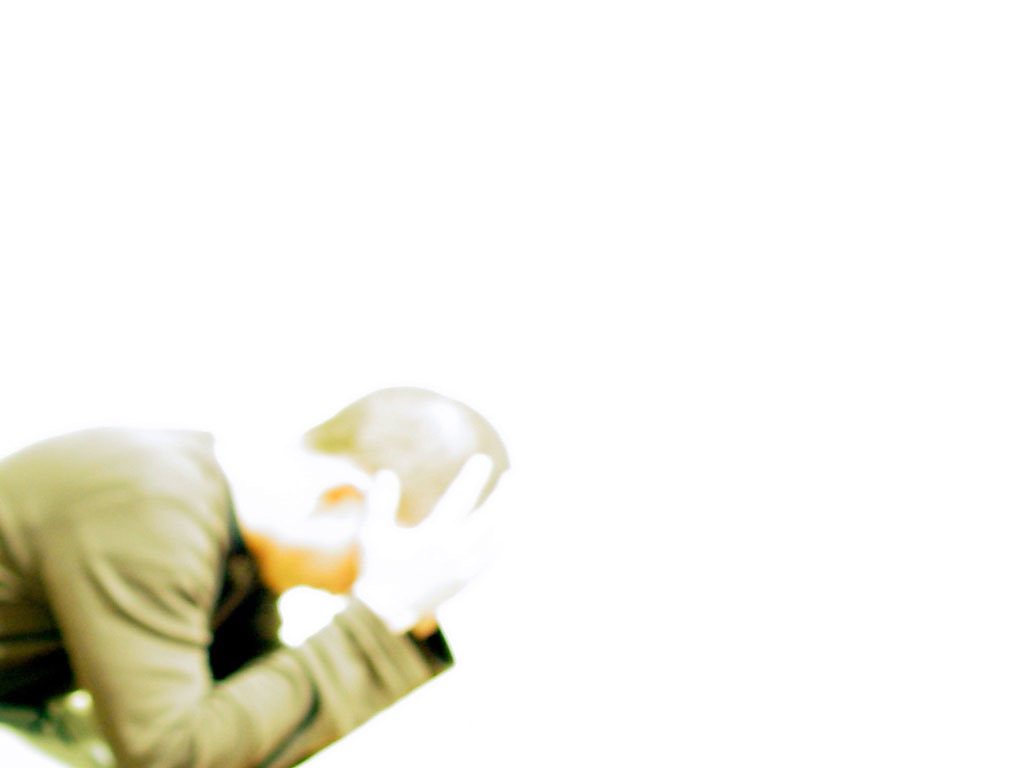 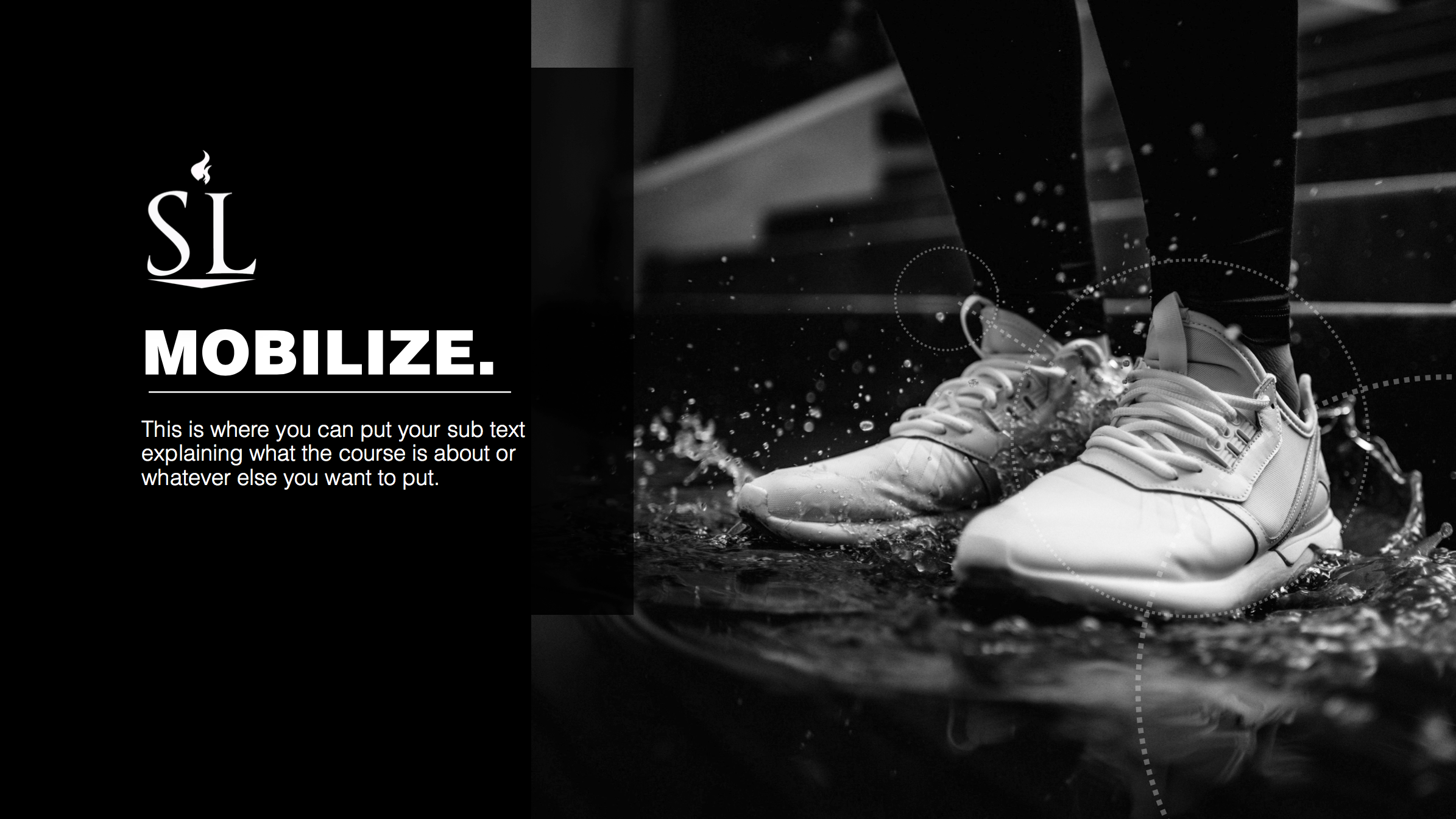 O Ciclo do Comportamento
Caráter
controla
Habitos
Pensamentos
determinam
Viram
Ações
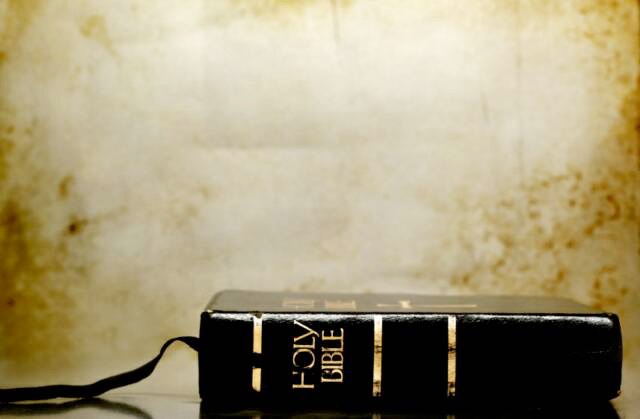 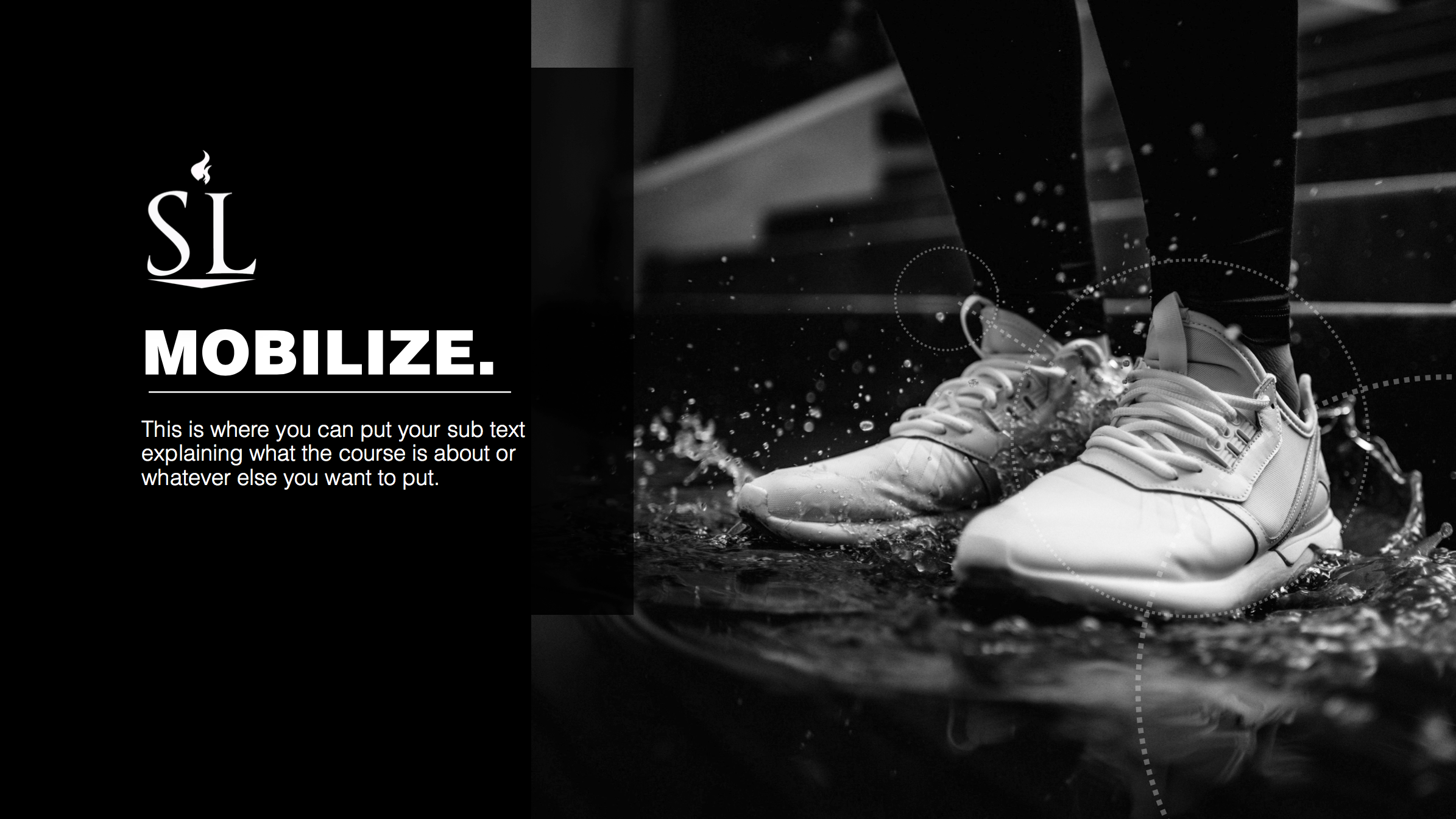 Hebreus 10:24-25 24 E consideremos uns aos outros para nos incentivarmos ao amor e às boas obras. 25 Não deixemos de reunir-nos como igreja, segundo o costume de alguns, mas procuremos encorajar-nos uns aos outros, ainda mais quando vocês vêem que se aproxima o Dia.
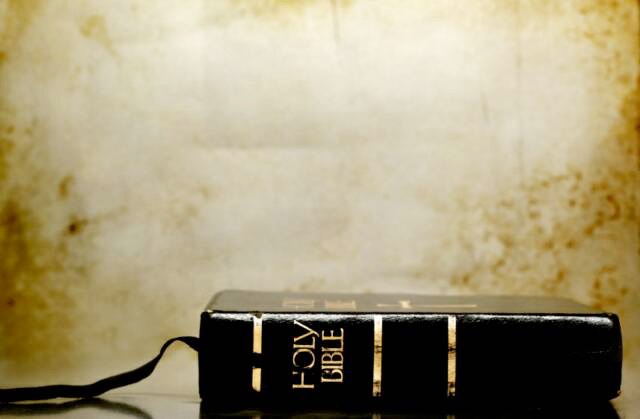 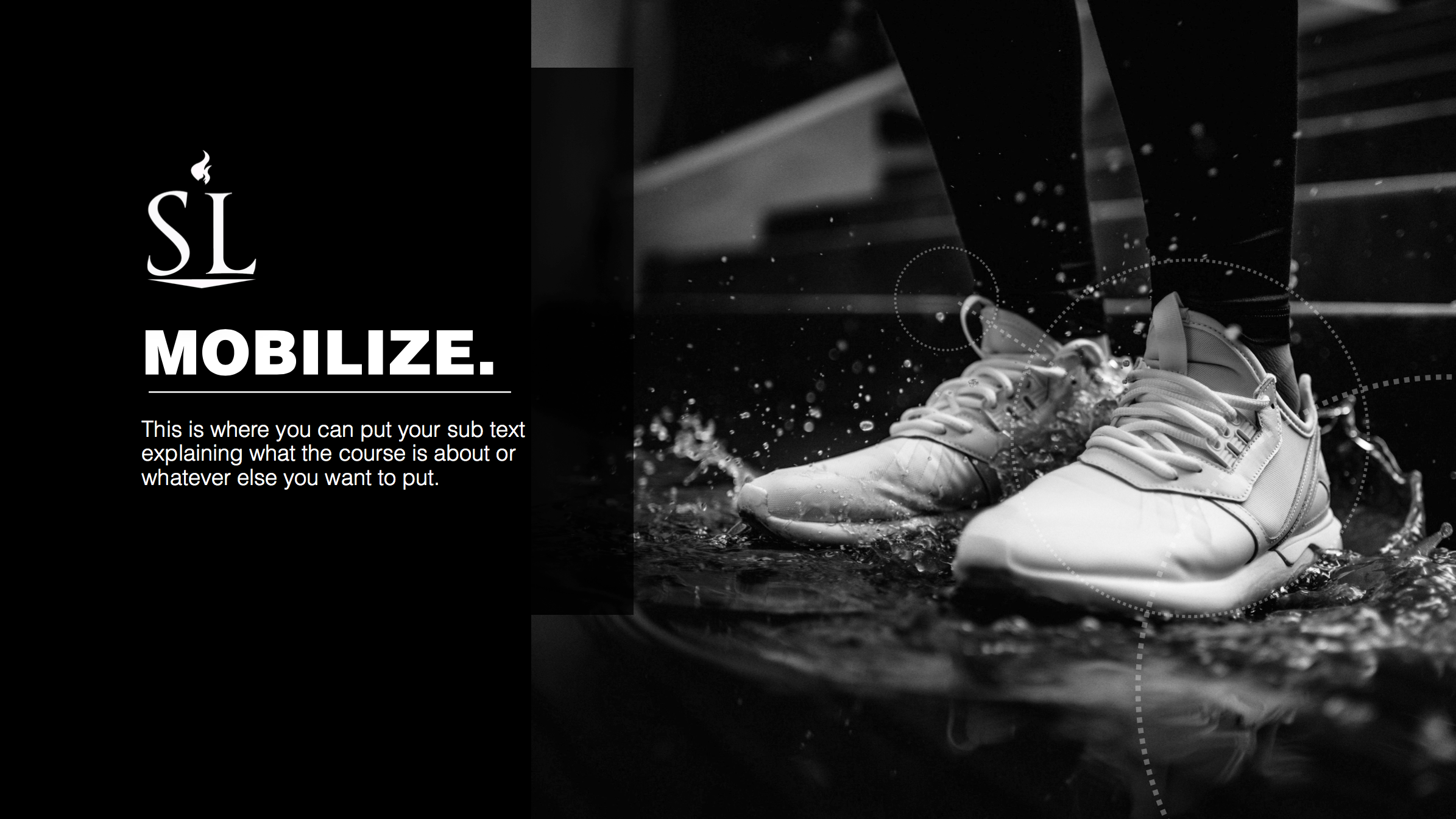 1 Timóteo 5:13 13 Além disso, aprendem a ficar ociosas, andando de casa em casa; e não se tornam apenas ociosas, mas também fofoqueiras e indiscretas, falando coisas que não devem.
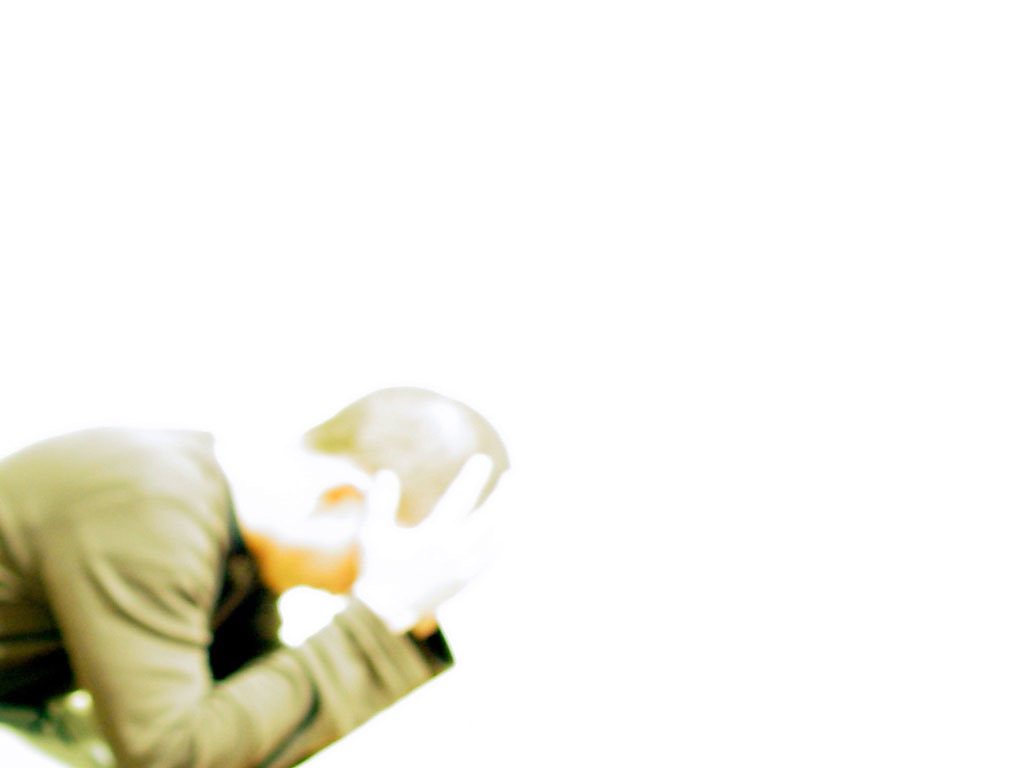 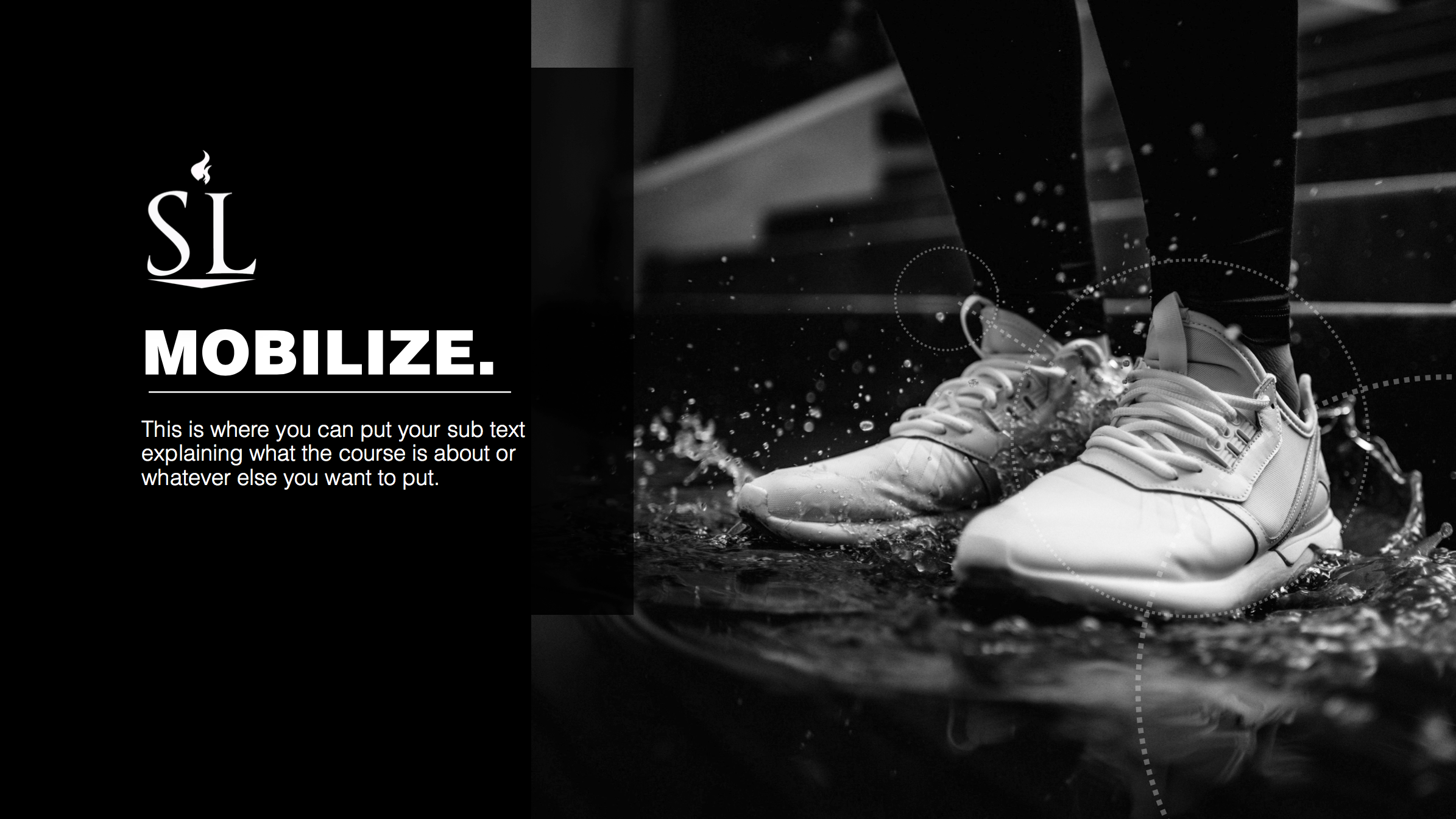 O Ciclo do Comportamento
Caráter
controla
desenvolvem
Habitos
Pensamentos
determinam
Viram
Ações
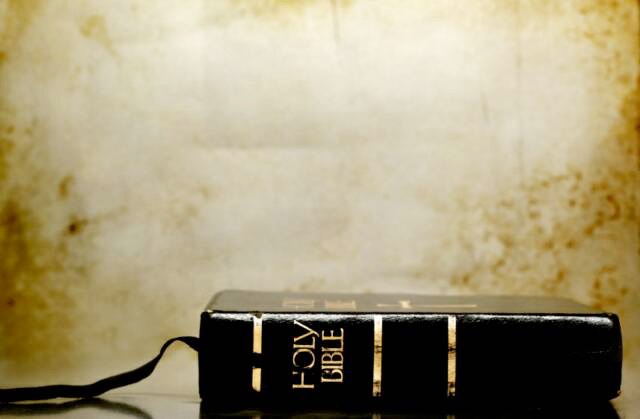 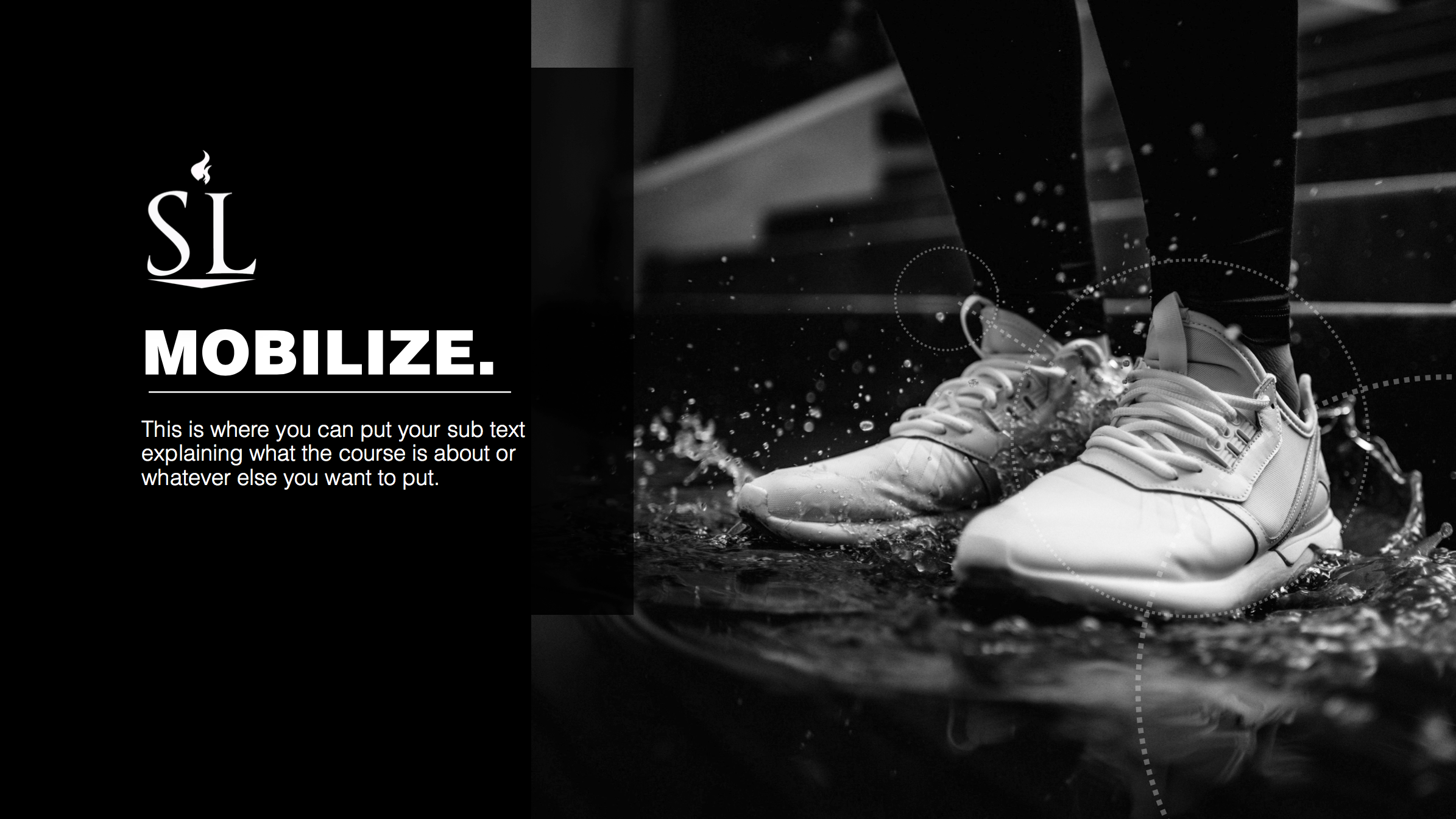 Qual tipo de bondade? (caráter)
Rute 3:10-11 Boaz lhe respondeu: “O SENHOR a abençoe, minha filha! Este seu gesto de bondade é ainda maior do que o primeiro, 
pois você poderia ter ido atrás dos mais jovens, ricos ou pobres! 11 Agora, minha filha, não tenha medo; farei por você tudo o que me pedir. Todos os meus concidadãos sabem que você é mulher virtuosa.
Os habitos dela
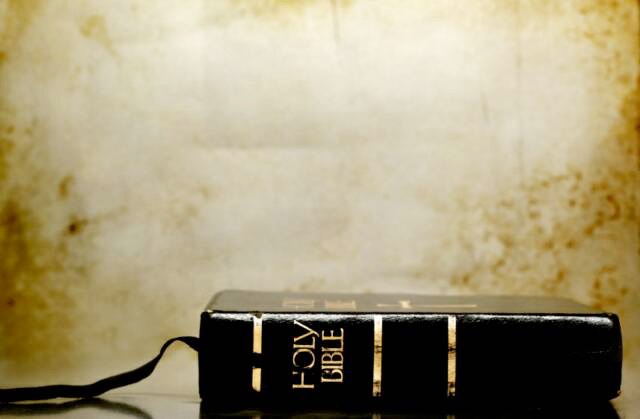 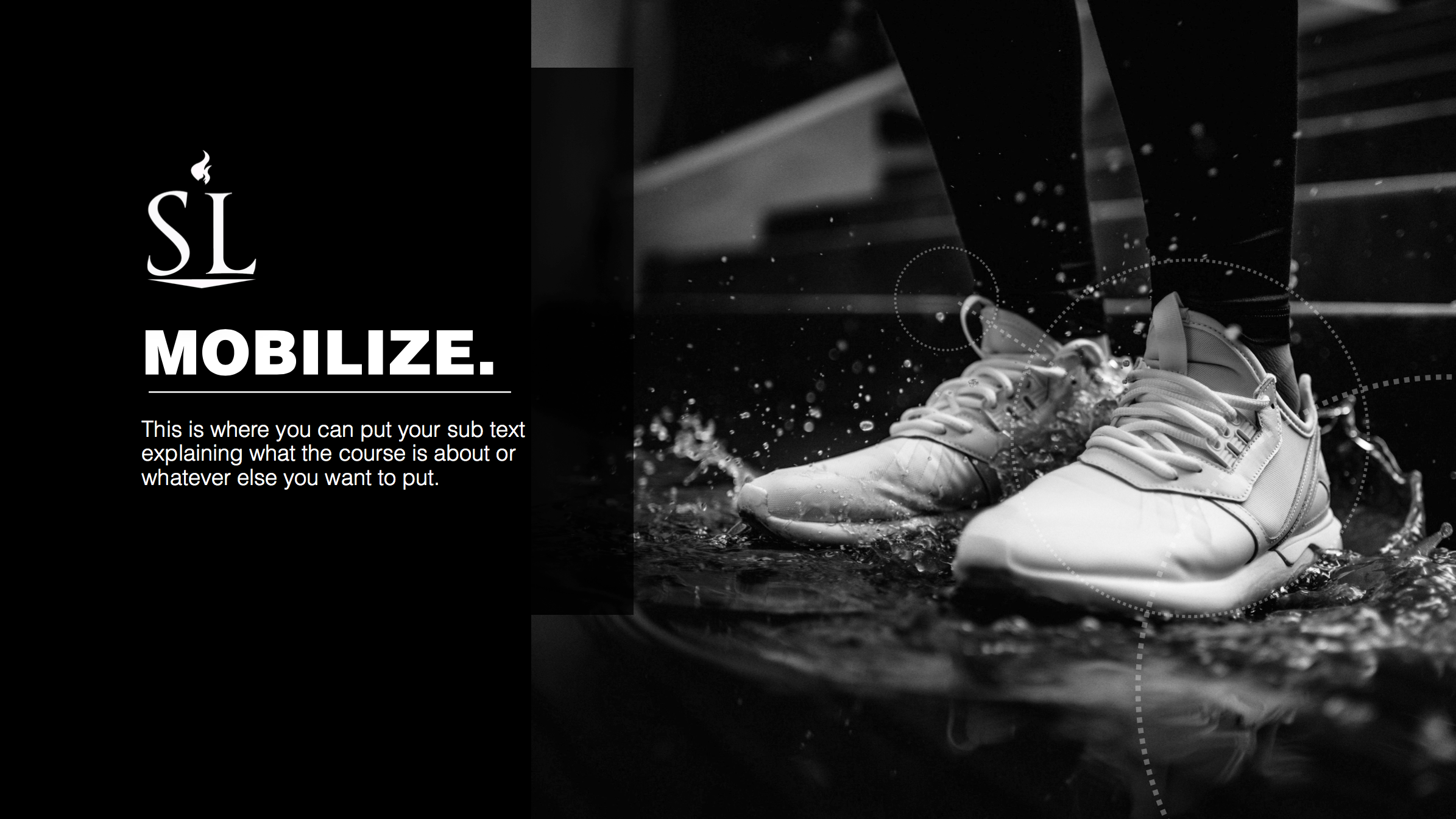 Provérbios 31
Como está descrito a “mulher virtuosa?”
Nós vemos a lista dos hábitos dela!
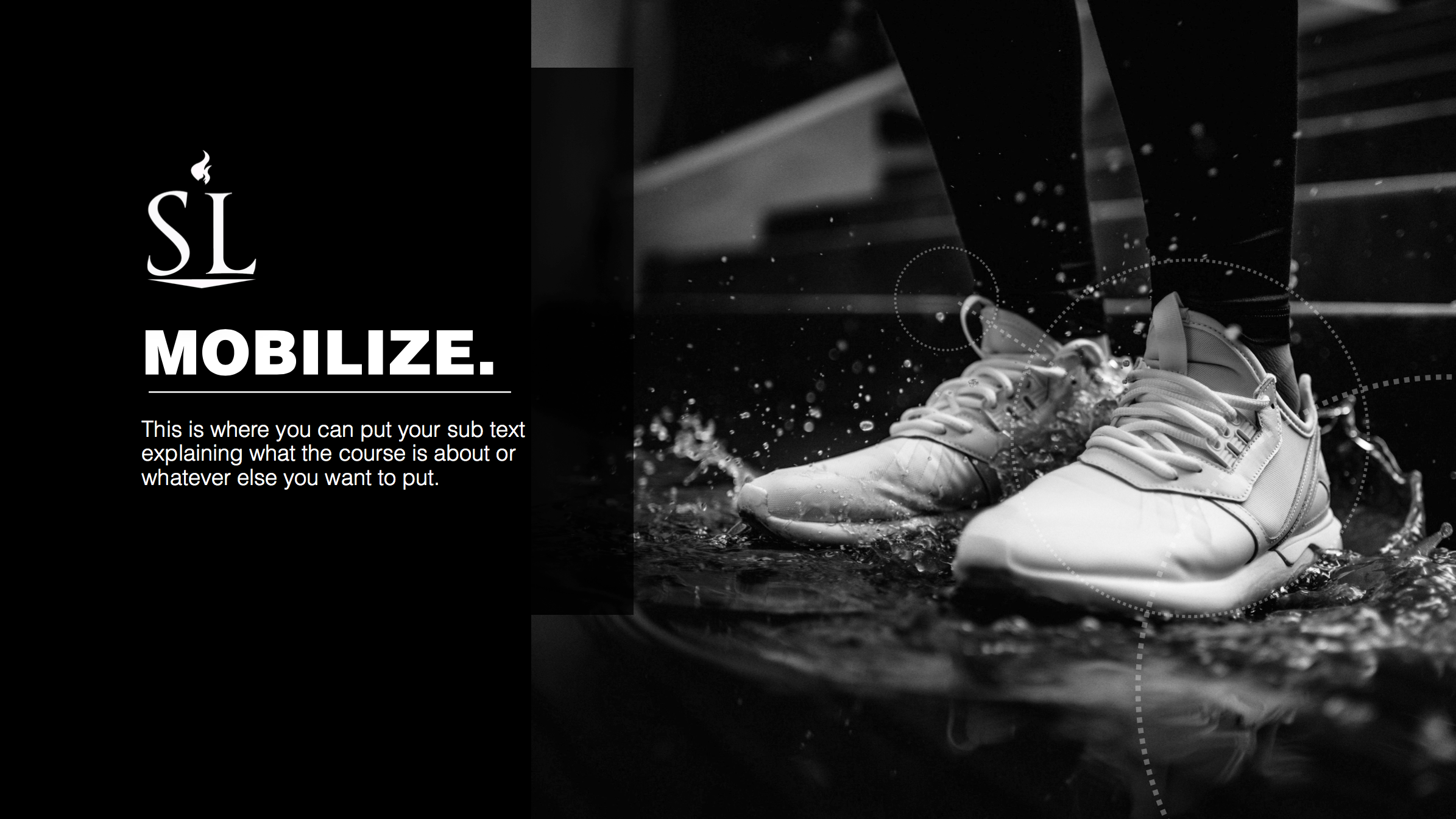 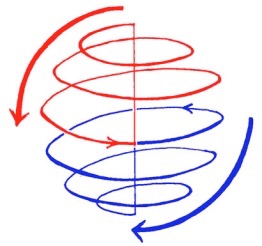 O Espiral de Romanos 1:18-32
Homem não glorifica a Deus.  (v. 18-23)
Homem segue seus desejos naturais (v. 24-25)
Homem segue desejos vergonhosos (v. 26-27)
Mente depravado  / Cheio de todo tipo de mal (v. 28-32)
Eu com certeza gostaria de…….
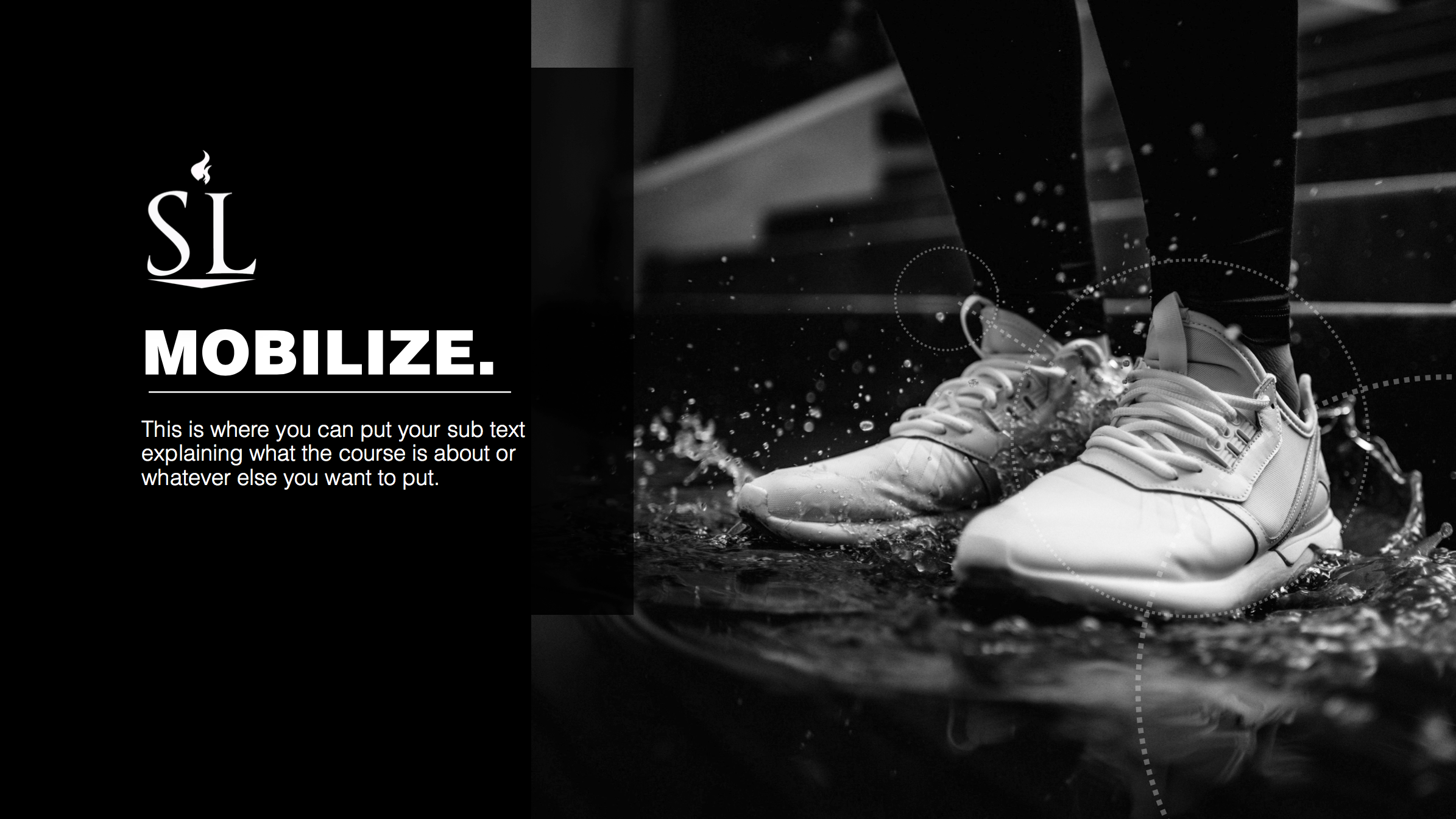 O homem de caráter fraco e seus desejos naturais
Caso amoroso
Infidelidade
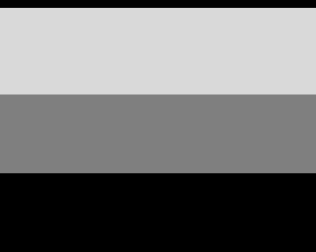 Caráter
controla
desenvolvem
“A Lei de rendimento decrescente”
Habitos
Pensamentos
determinam
Viram
Ações
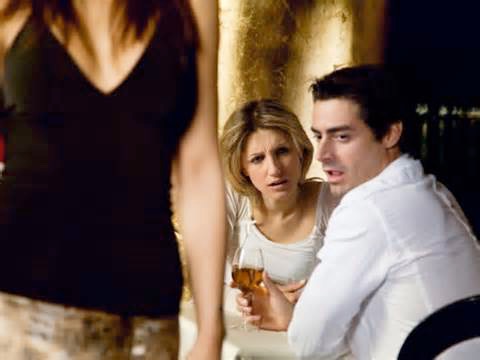 Mulheres não me satisfazem…….
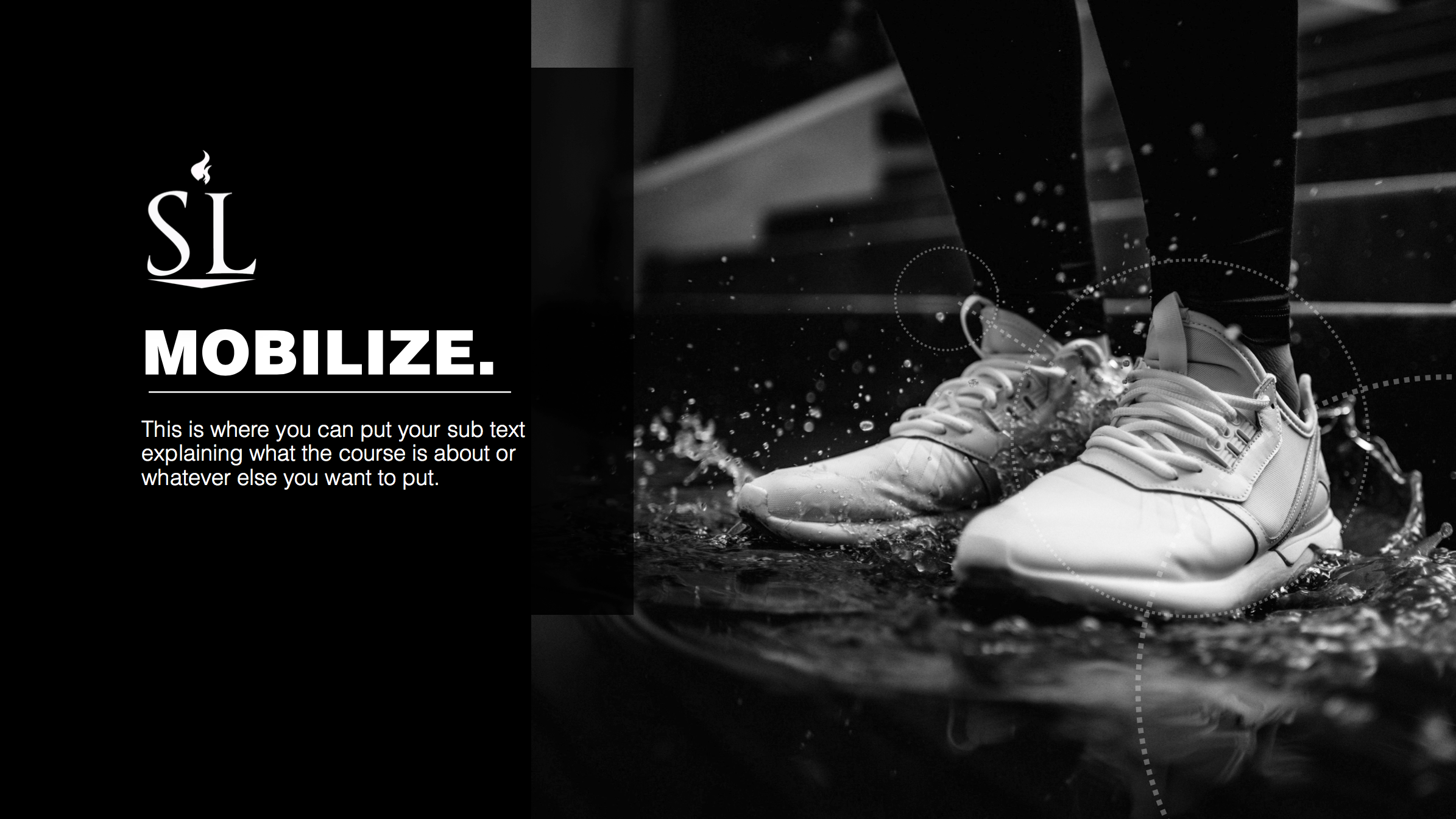 O homem de caráter fraco e seus desejos naturais
Experimento Sexual
Homosexualidade
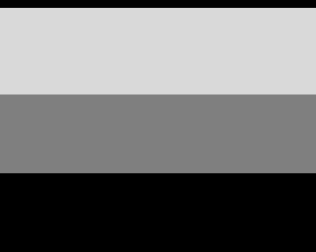 Caráter
controla
desenvolvem
Habitos
Pensamentos
determinam
Viram
Ações
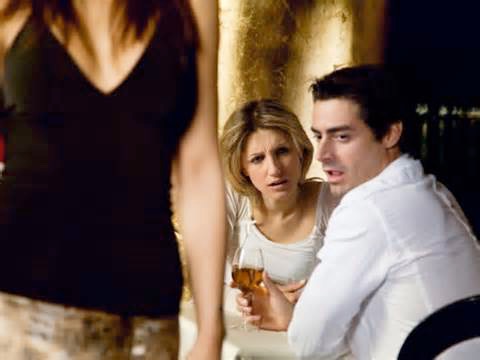 Sexo consensual não me satisfaz…….
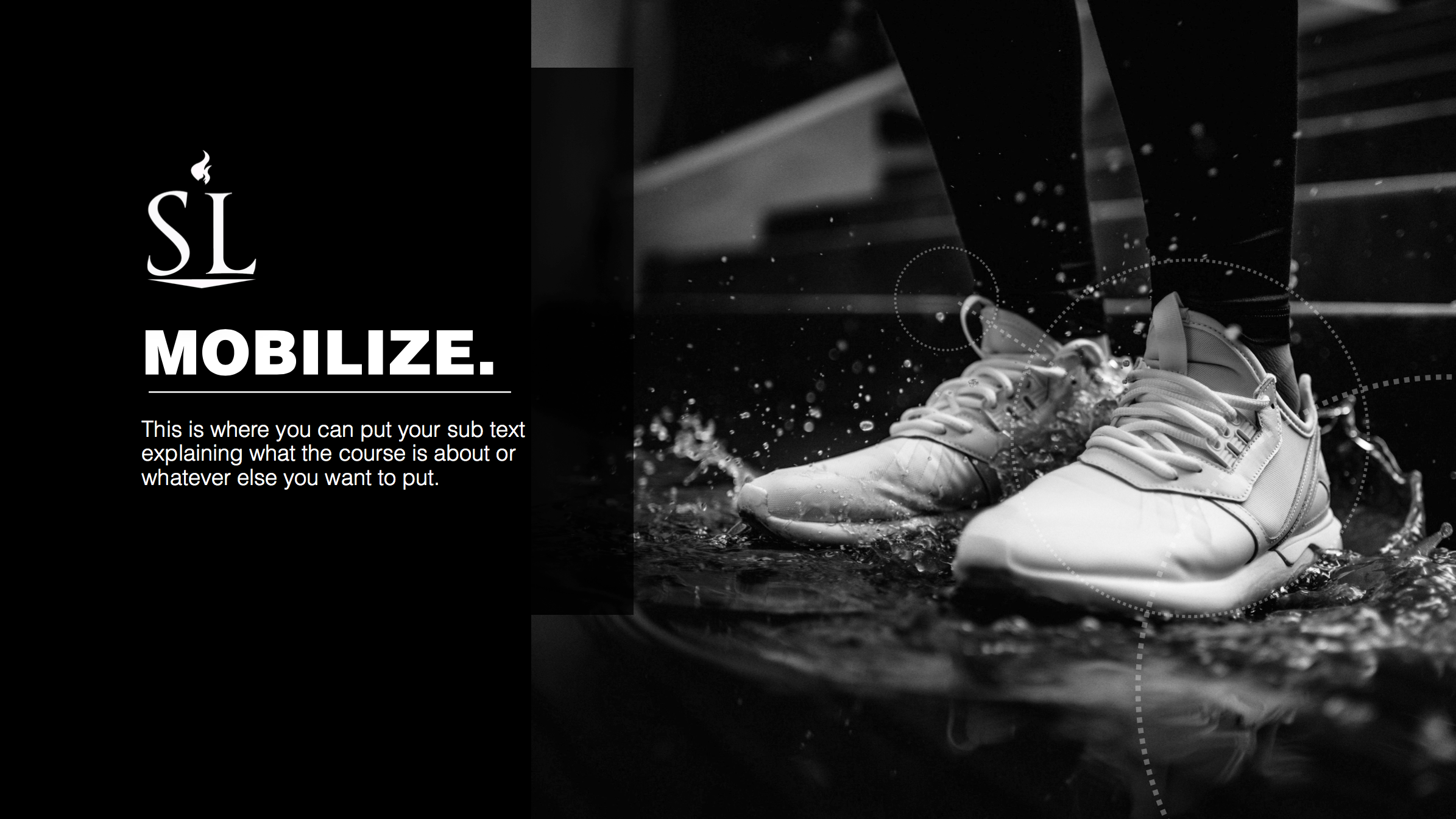 O homem de caráter fraco e seus desejos naturais
Estrupo
Predador
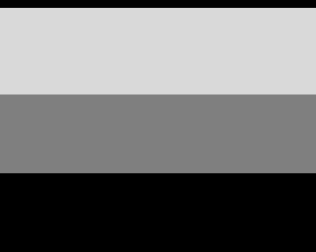 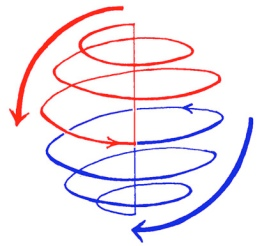 Caráter
controla
desenvolvem
Habitos
Pensamentos
determinam
Viram
Ações
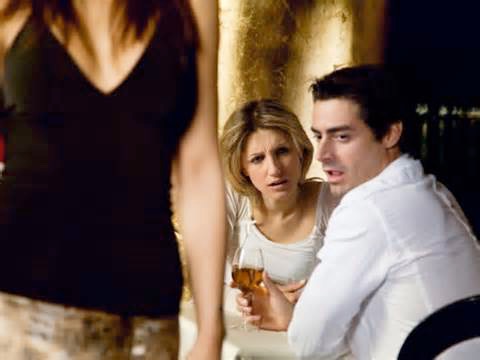 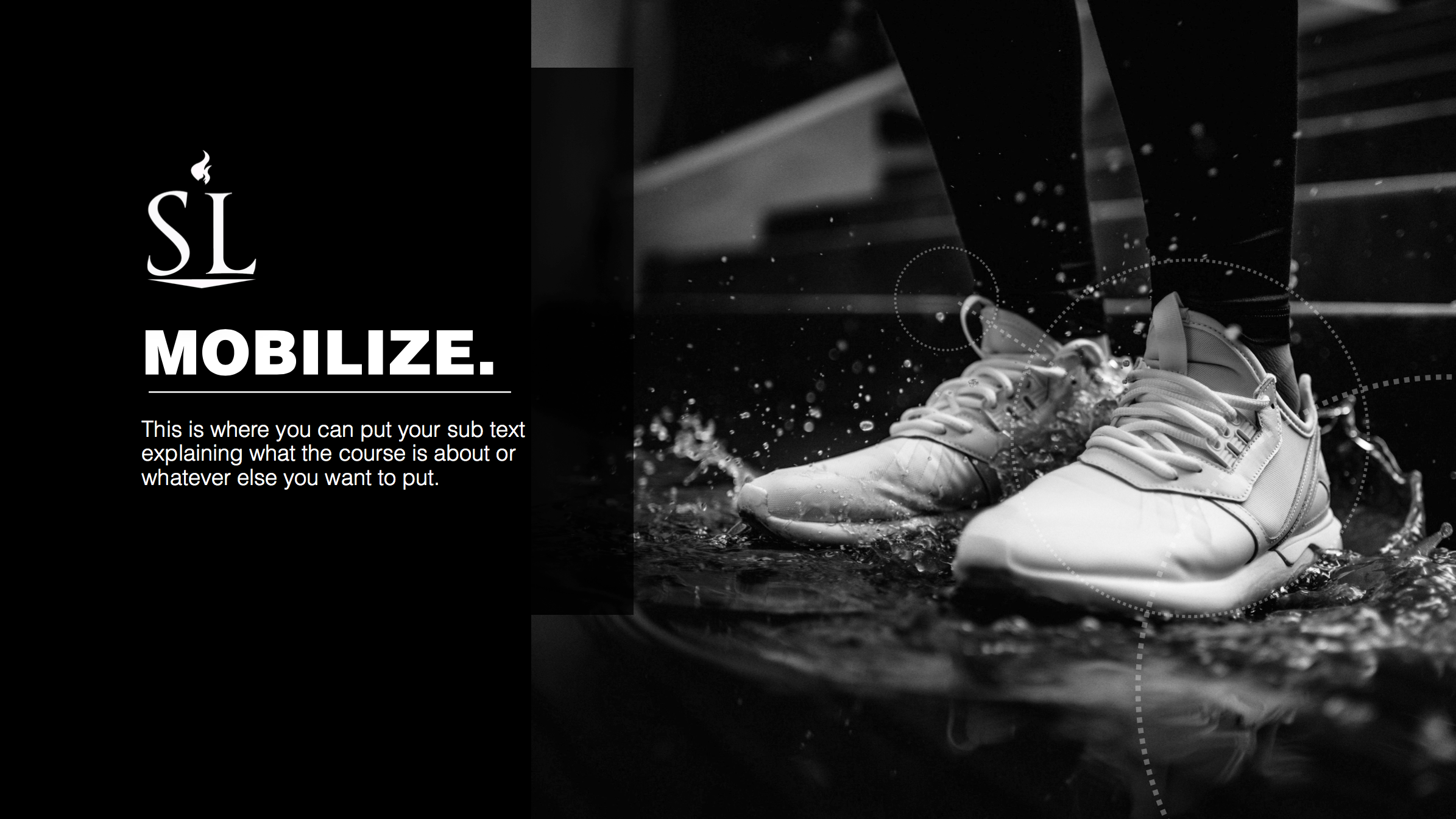 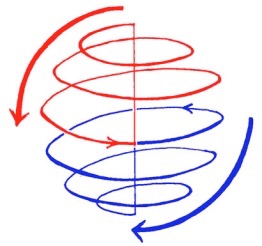 O Espiral de Romanos 1:18-32
Homem não glorifica a Deus.  (v. 18-23)
Homem segue seus desejos naturais (v. 24-25)
Homem segue desejos vergonhosos (v. 26-27)
Mente depravado  / Cheio de todo tipo de mal (v. 28-32)
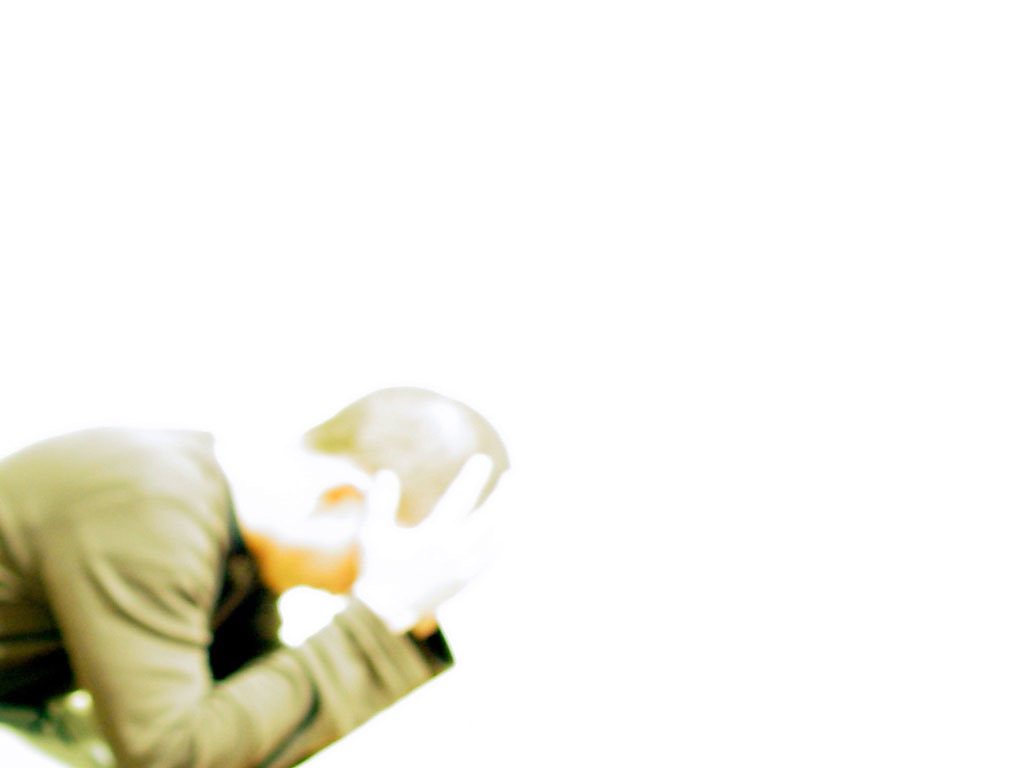 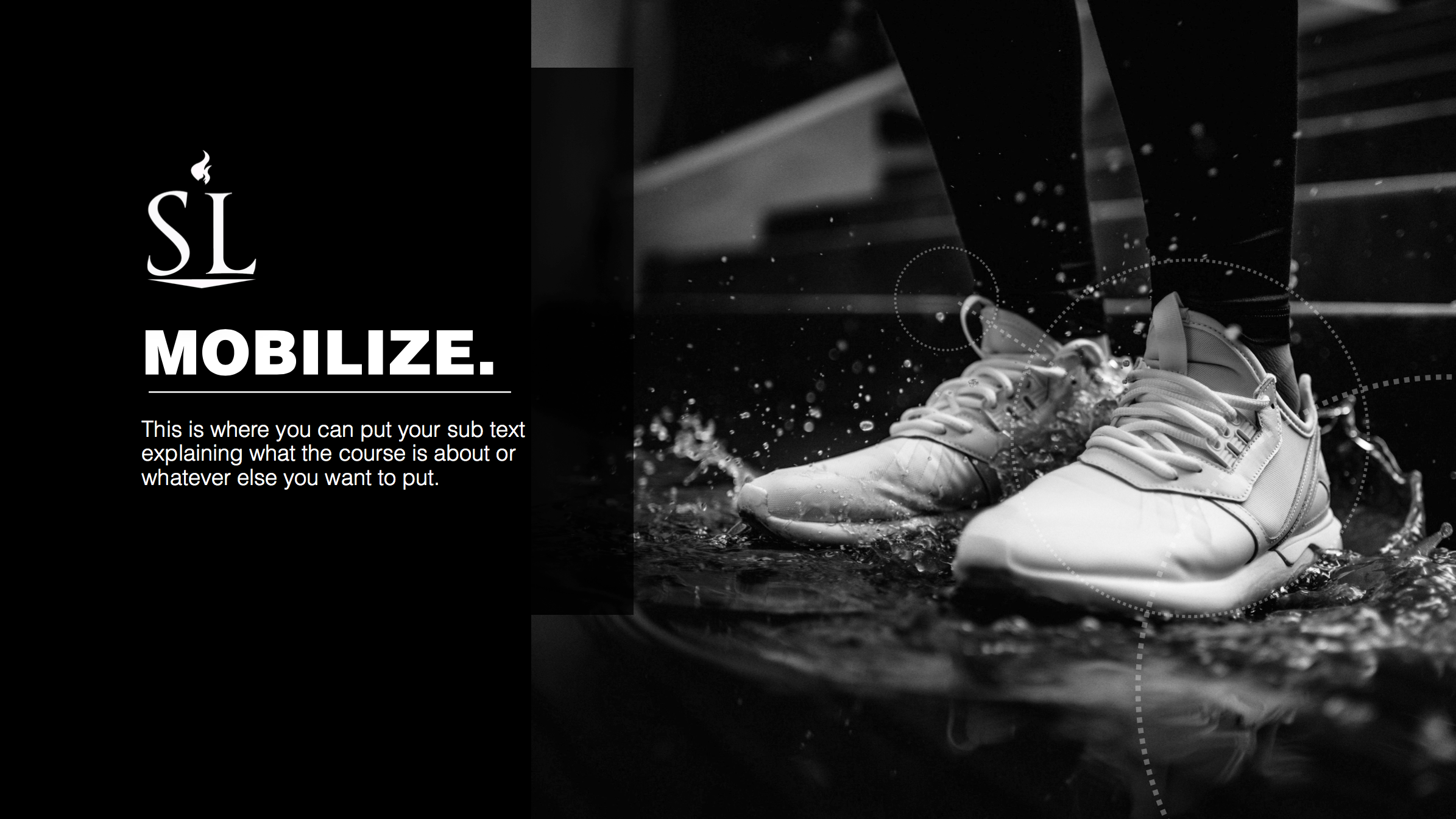 Como é que quebramos o ciclo?
Caráter
Caráter
controla
desenvolvem
Habitos
Pensamentos
determinam
Viram
Ações
“Mudar nosso caráter” só nos decepciona.
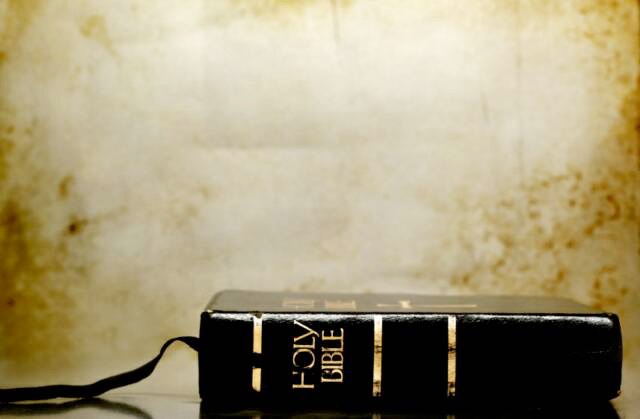 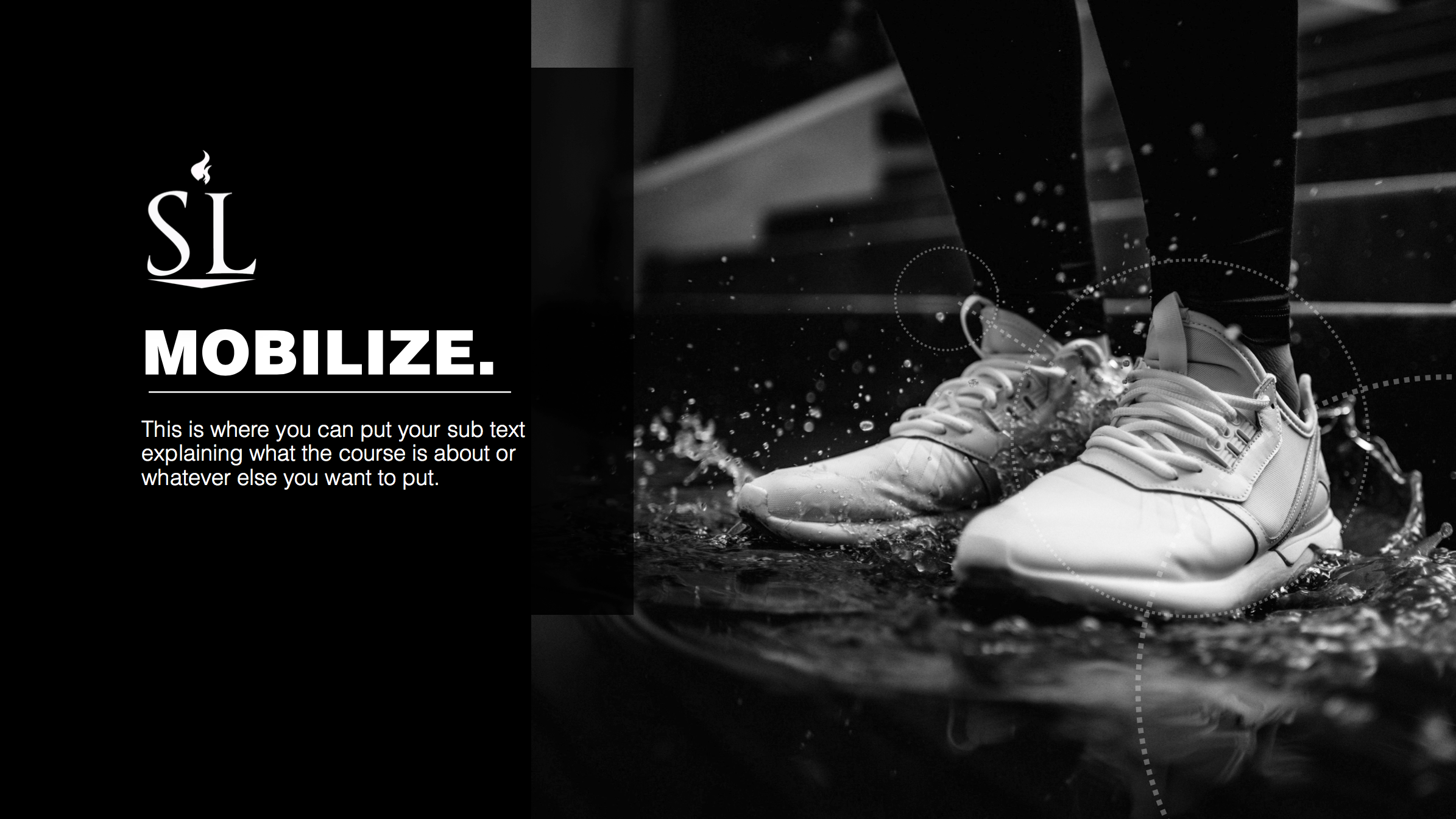 1 João 1:8
Se afirmarmos que estamos sem pecado, enganamos a nós mesmos, e a verdade não está em nós.
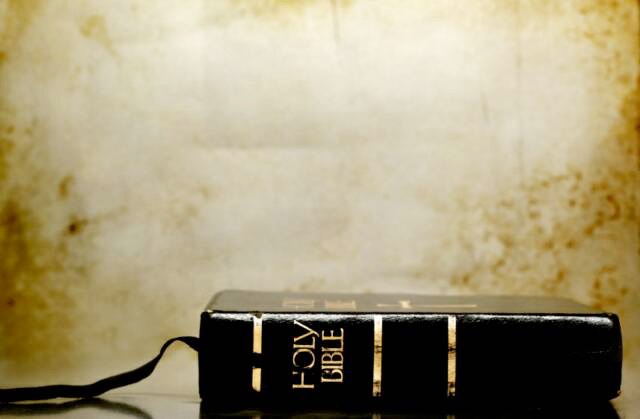 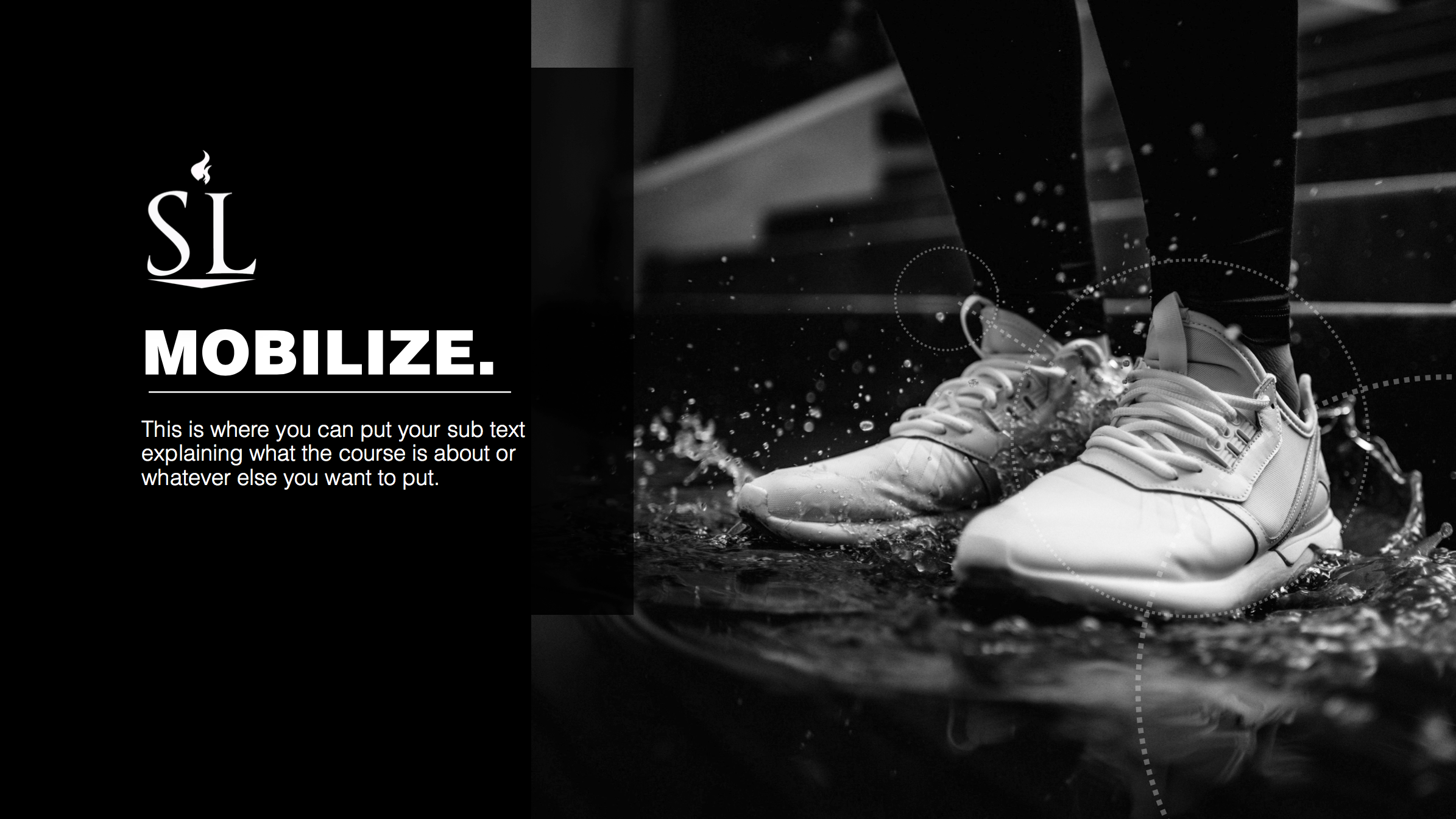 1 Coríntios 3:18
18 Não se enganem. Se algum de vocês pensa que é sábio segundo os padrões desta era, deve tornar-se “louco” para que se torne sábio.
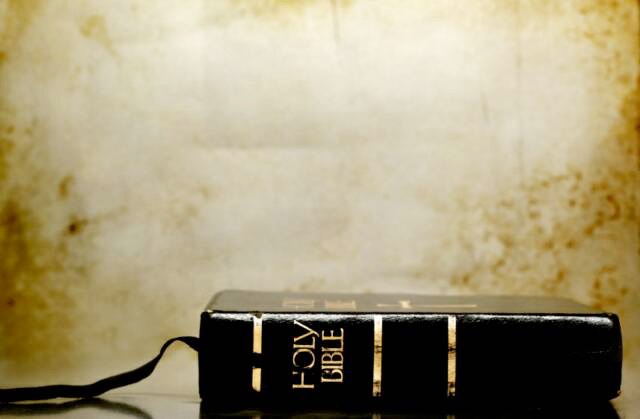 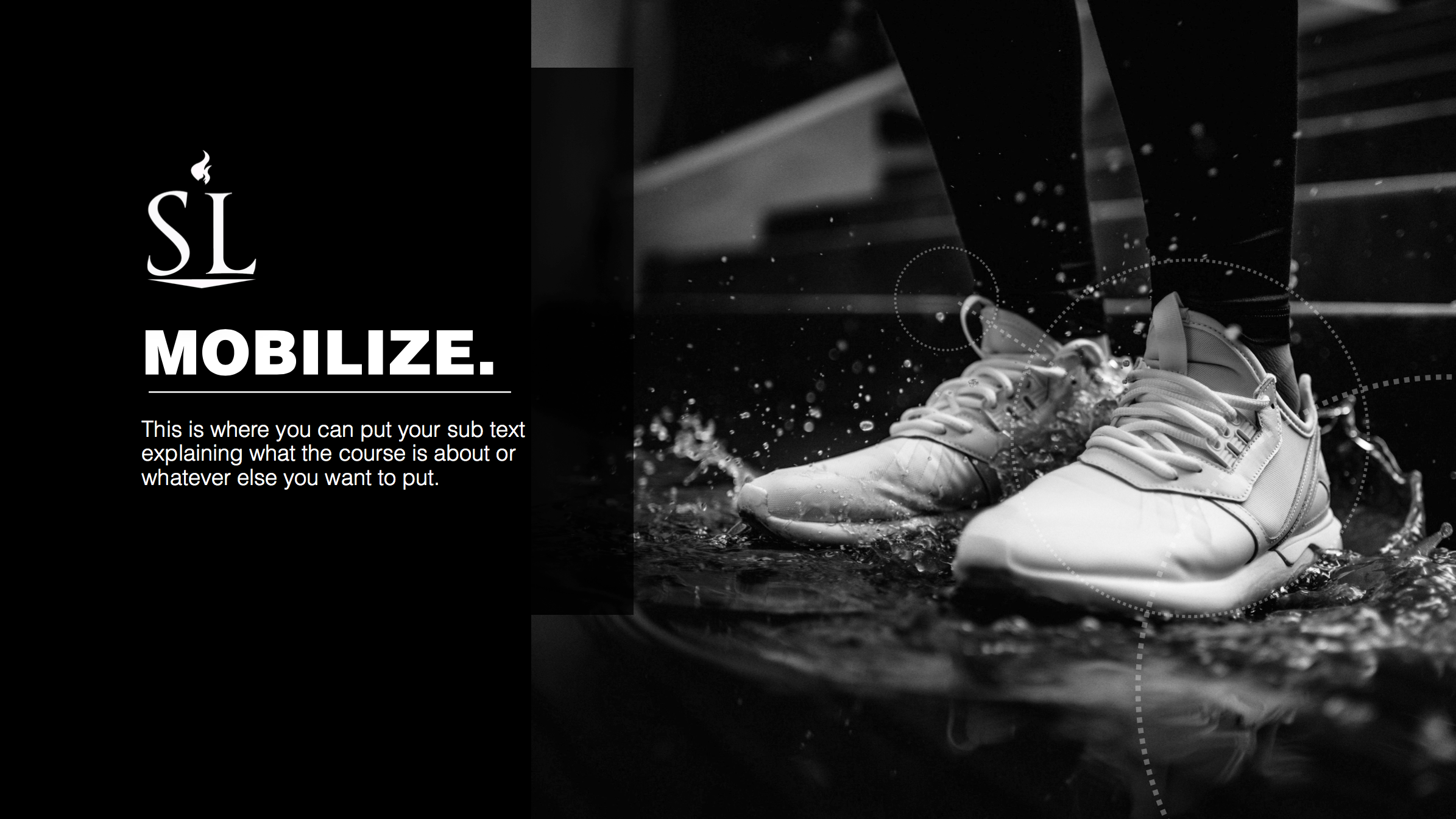 Tiago 1:21-22
Portanto, livrem-se de toda impureza moral e da maldade que prevalece, e aceitem humildemente a palavra implantada em vocês, a qual é poderosa para salvá-los. 
22 Sejam praticantes da palavra, e não apenas ouvintes, enganando-se a si mesmos.
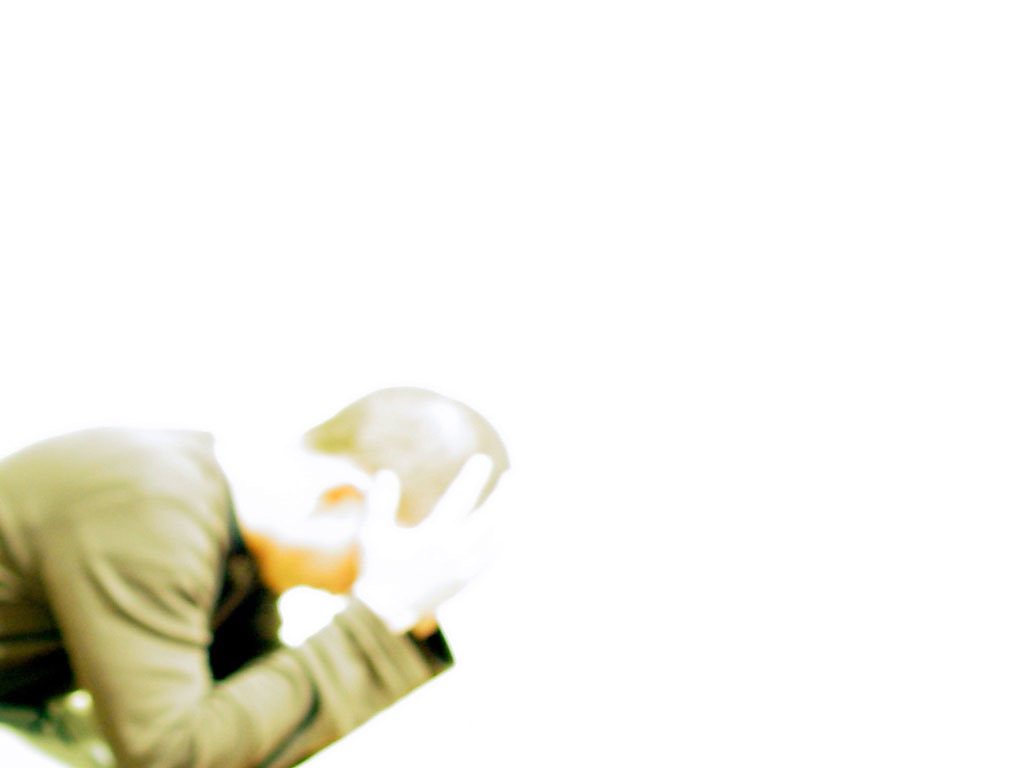 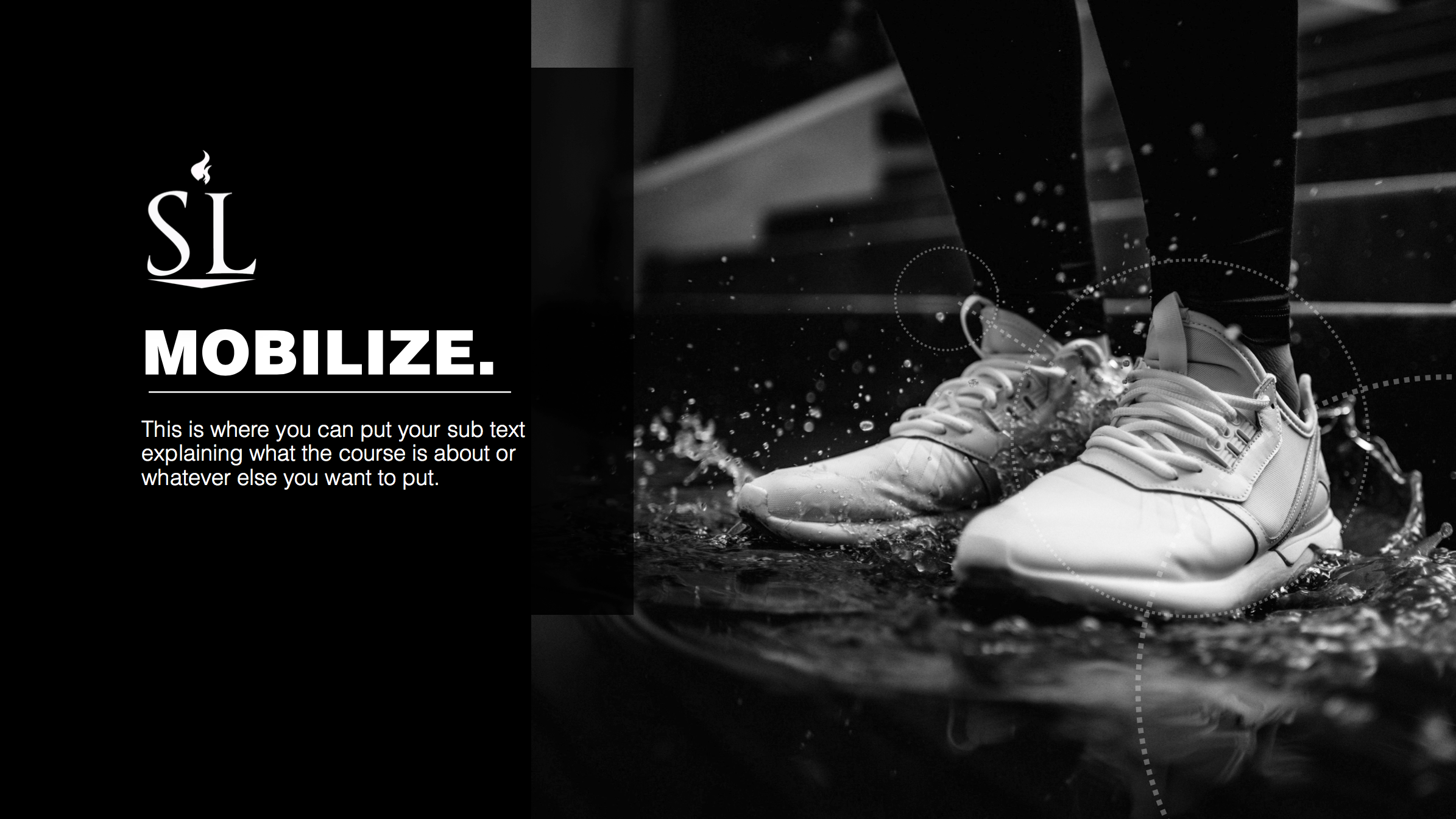 O Ciclo do Comportamento
Caráter
Caráter
Caráter
controla
desenvolvem
Habitos
Pensamentos
determinam
Viram
Ações
“Mudar nossos hábitos” é impossível. Pecado cresce não diminue.
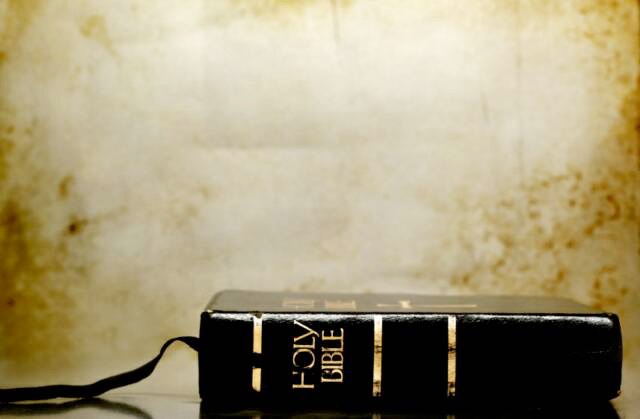 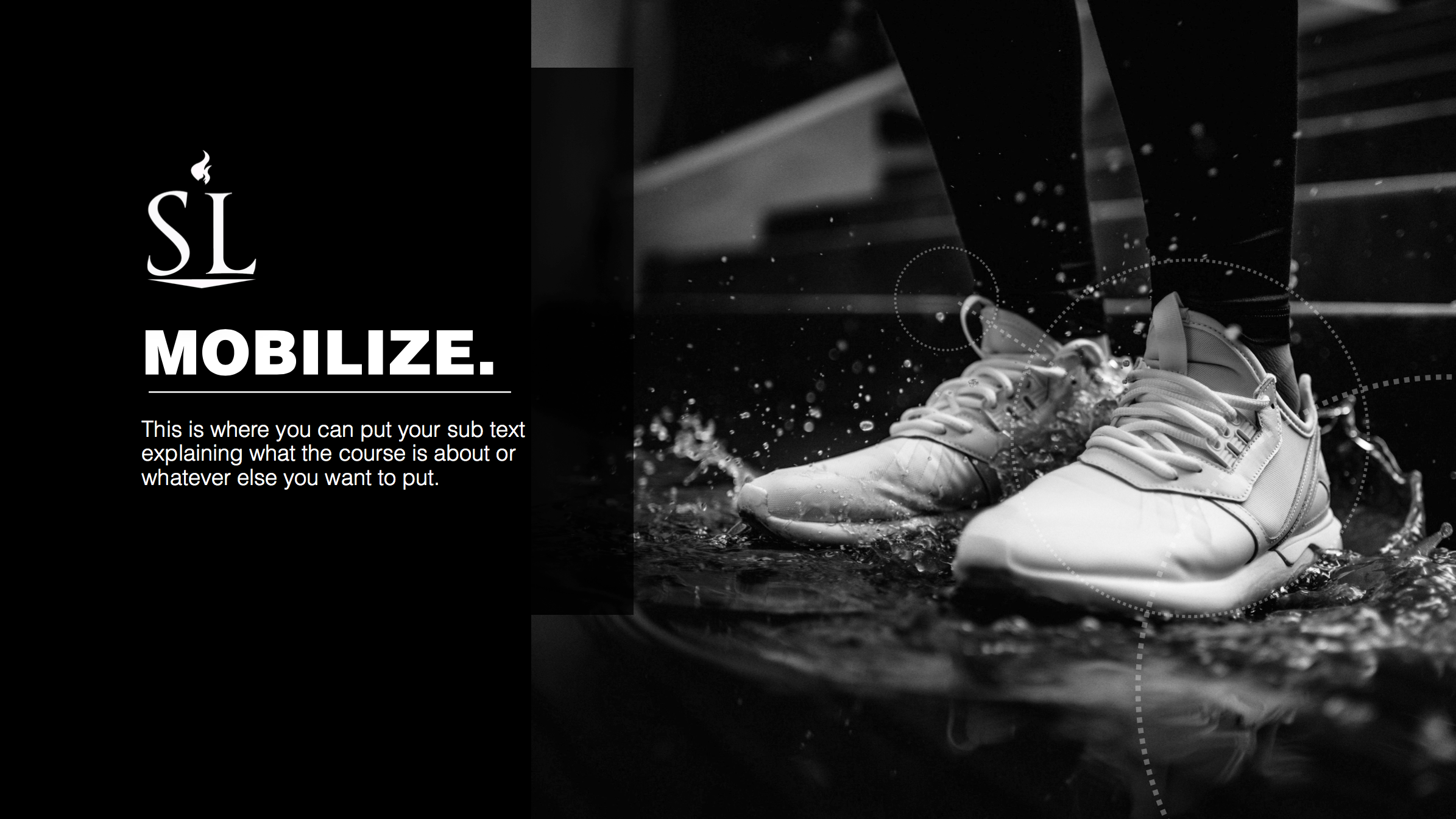 Hebreus 11:25 25 [Moses] preferindo ser maltratado com o povo de Deus a desfrutar os prazeres do pecado durante algum tempo.
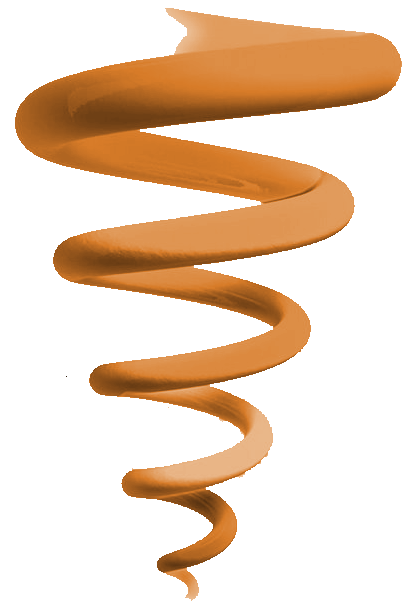 Pecado cresce.
“A Lei do Rendimento Decrescente”
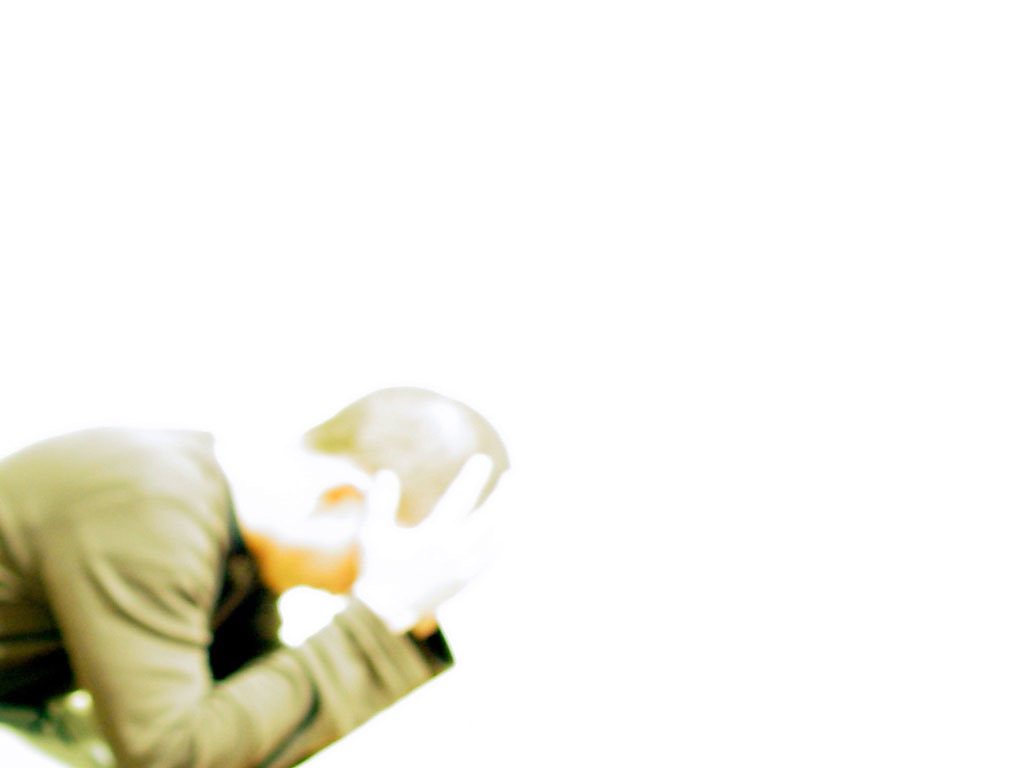 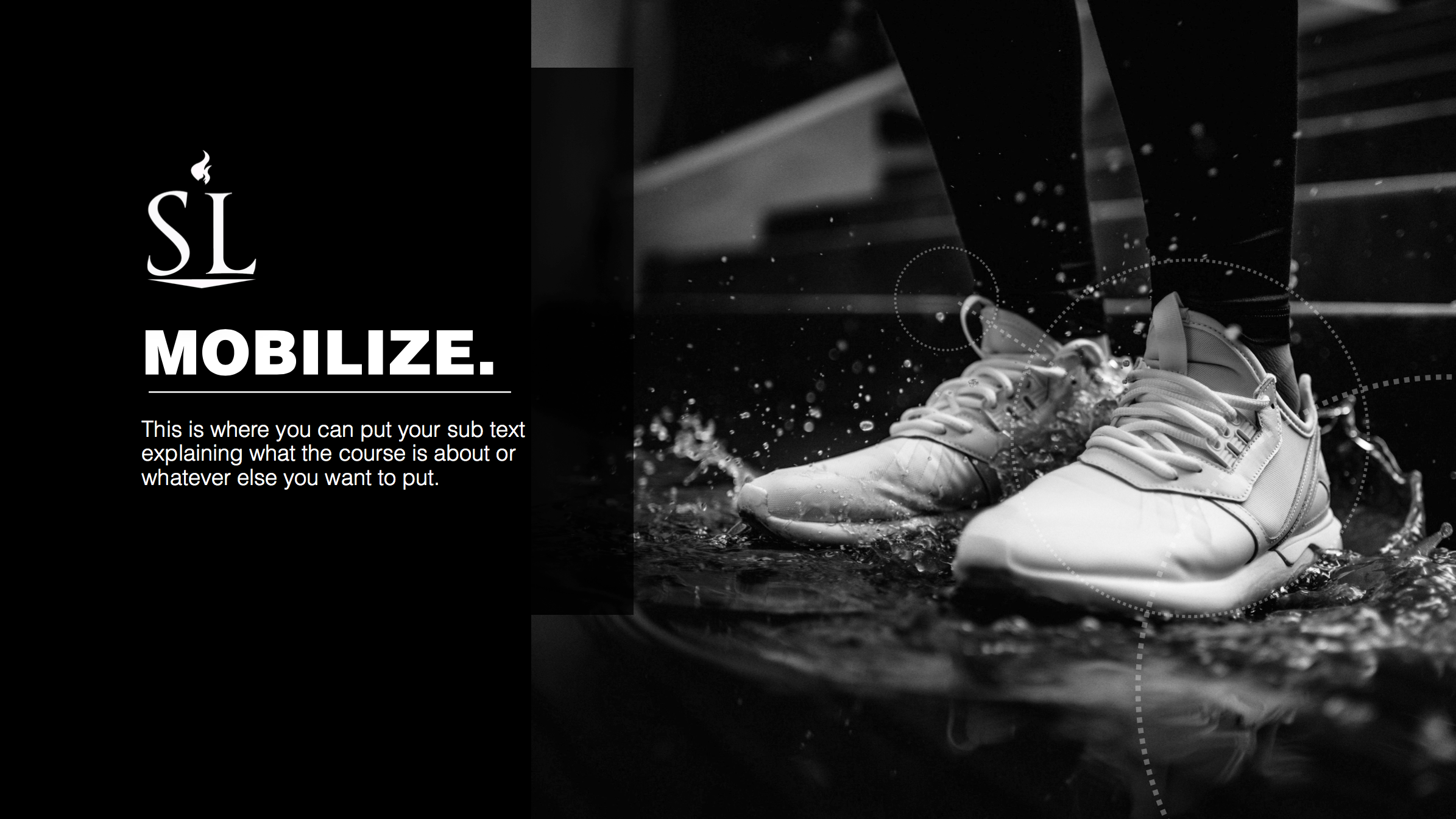 O Ciclo do Comportamento
Caráter
Caráter
Caráter
controla
desenvolvem
Habitos
Pensamentos
Pensamentos
determinam
Viram
Ações
“Mudar nossas ações” não dá. Eventualmente o coração se expõe.
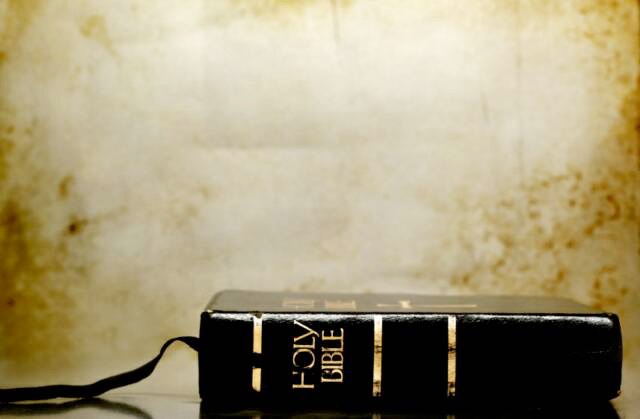 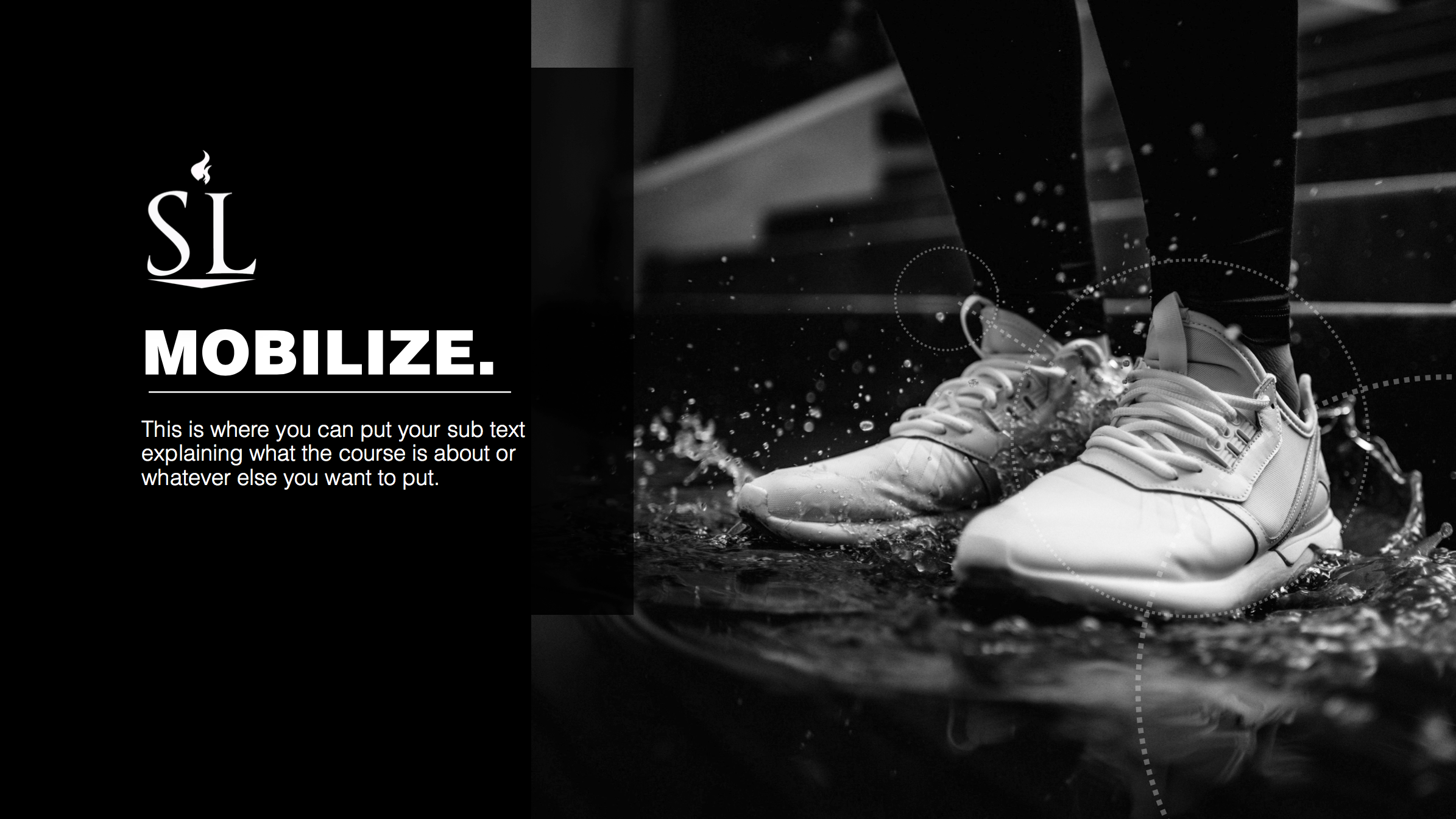 Provérbios 4:23 23 Acima de tudo, guarde o seu coração, pois dele depende toda a sua vida.
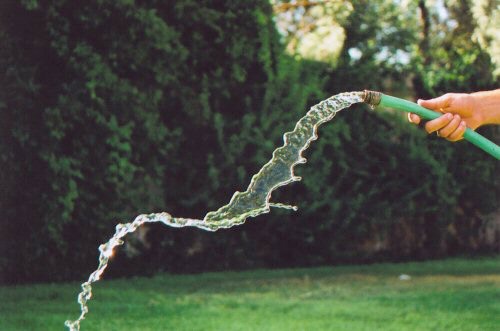 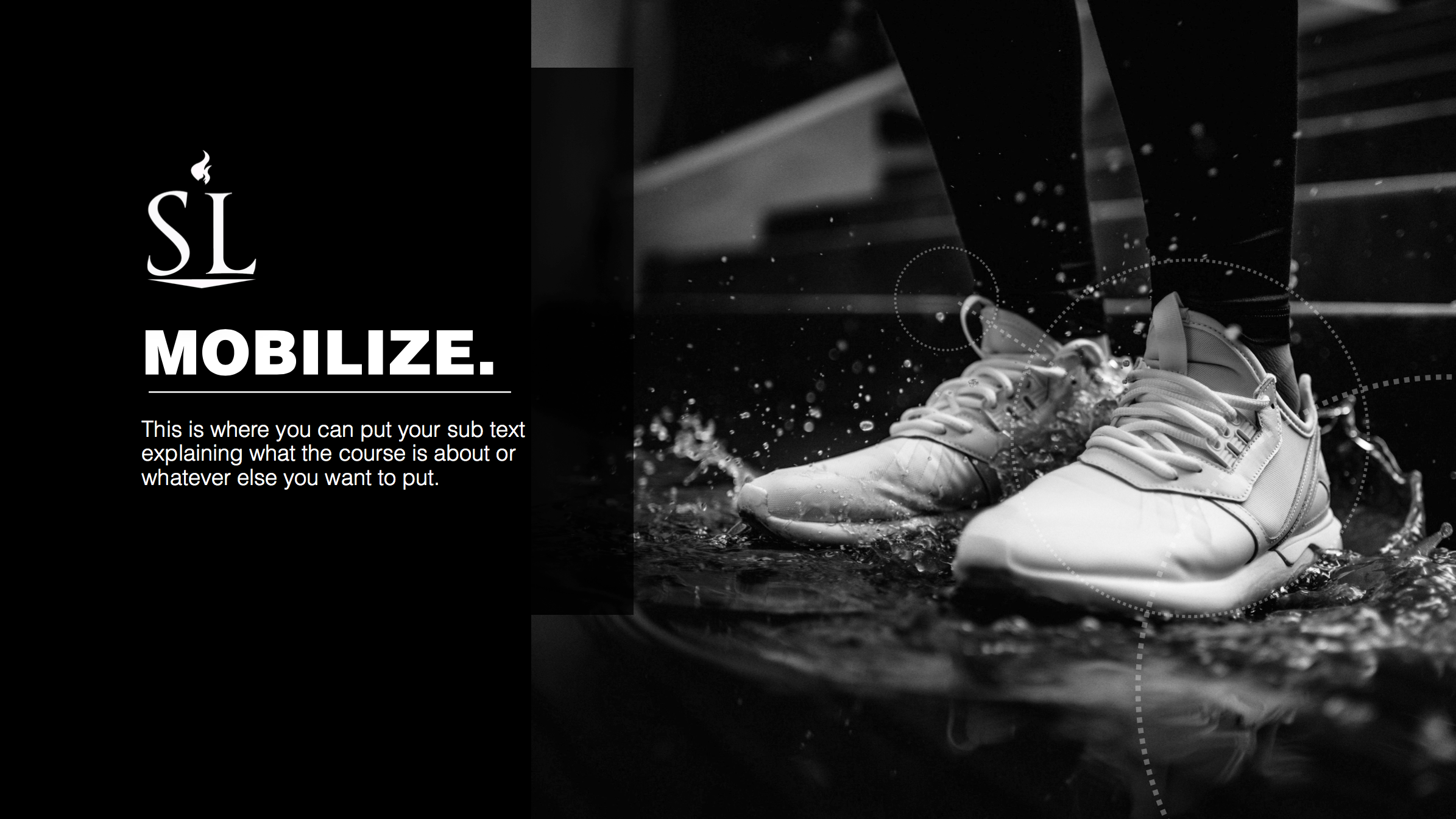 Se voce não quer que a agua saia, onde é o problema?…
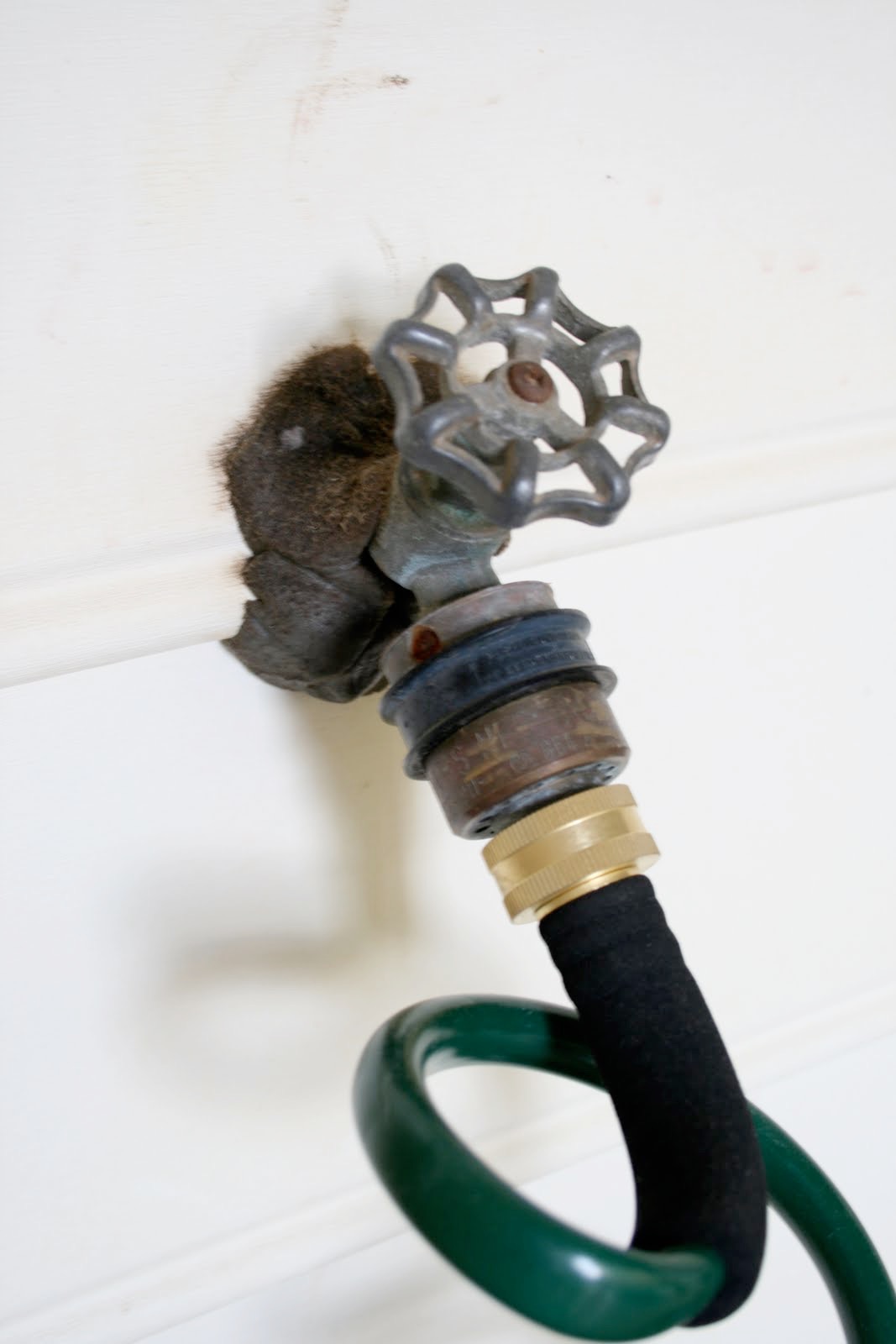 Onde está a solução?
Onde está o problema?
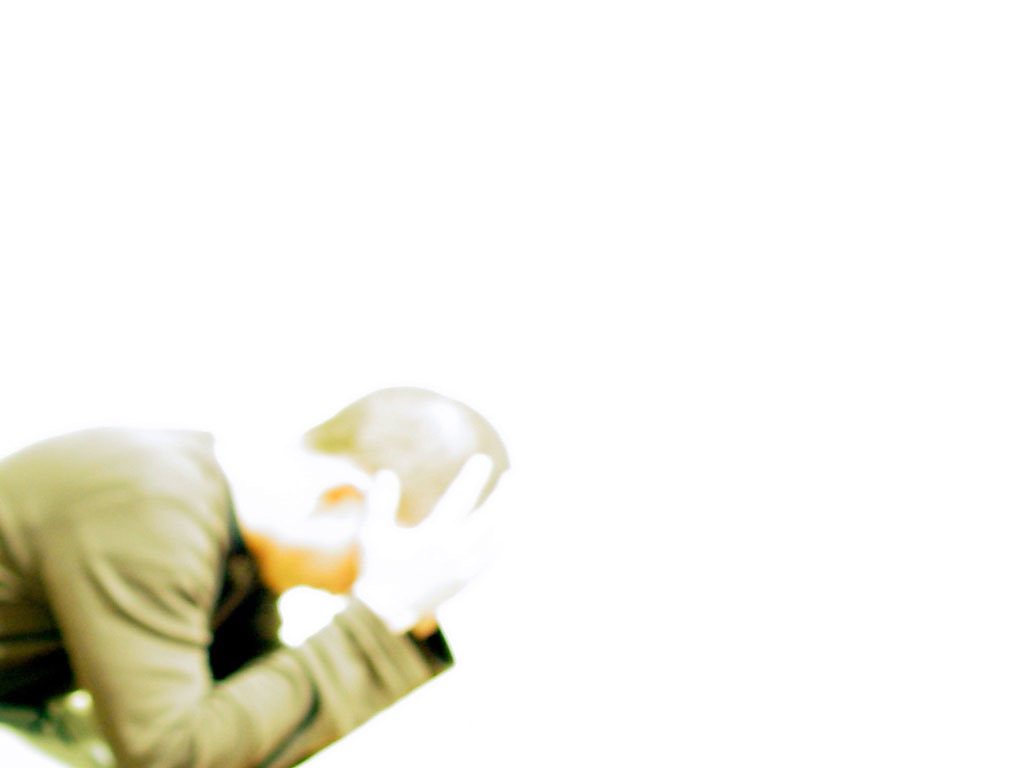 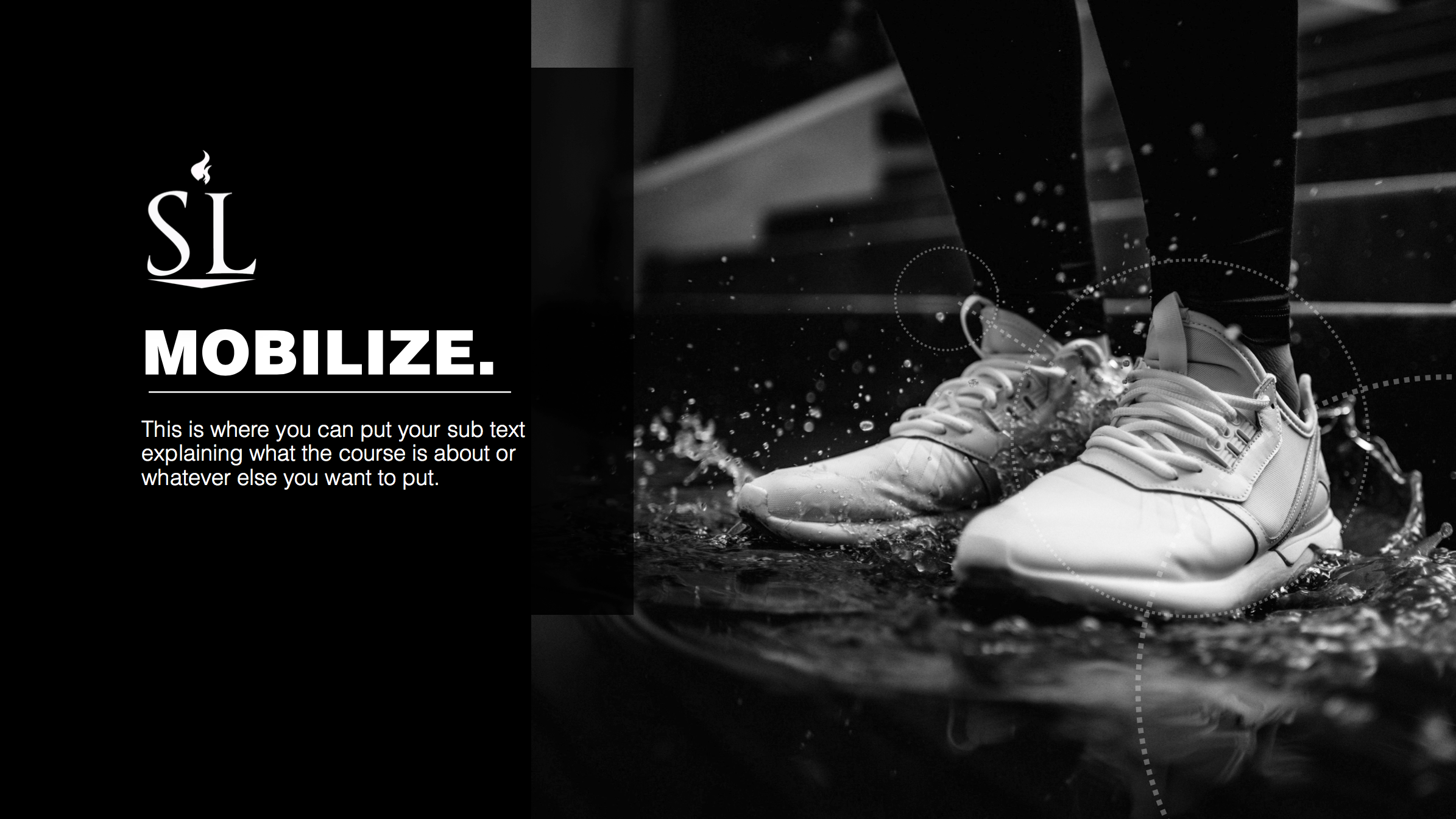 O Ciclo do Comportamento
Caráter
Caráter
Caráter
controla
desenvolvem
Habitos
Pensamentos
Pensamentos
determinam
Viram
Ações
Ações
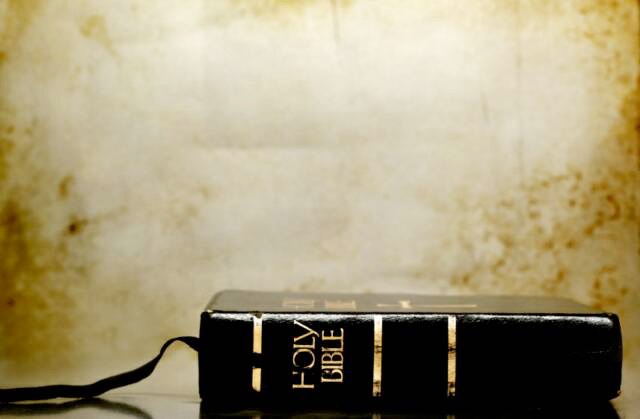 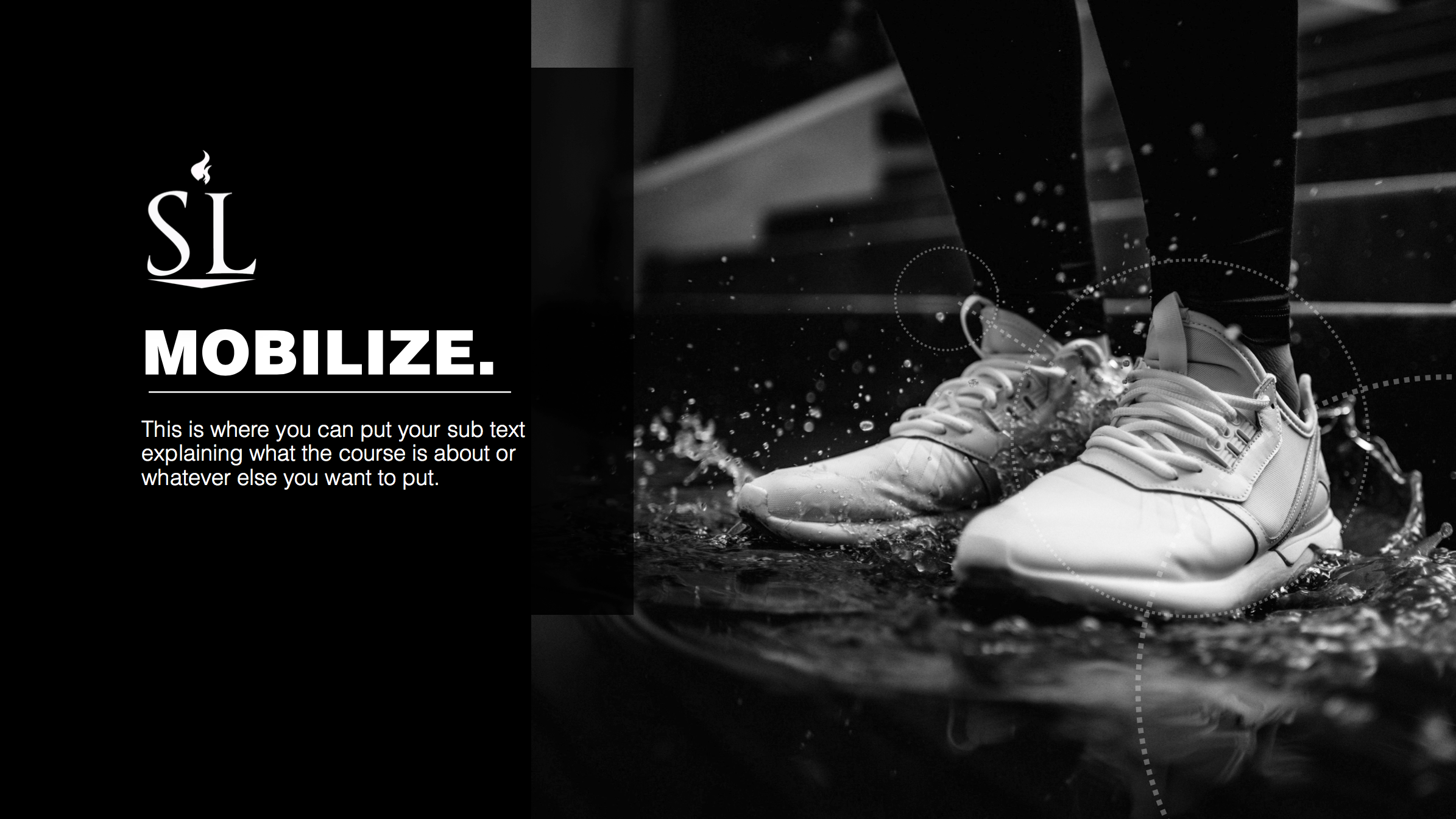 Efésios 4:17-19 17 Assim, eu lhes digo, e no Senhor insisto, que não vivam mais como os gentios, que vivem na inutilidade dos seus pensamentos. 18 Eles estão obscurecidos no entendimento e separados da vida de Deus por causa da ignorância em que estão, devido ao endurecimento do seu coração. 19 Tendo perdido toda a sensibilidade, eles se entregaram à depravação, cometendo com avidez toda espécie de impureza.
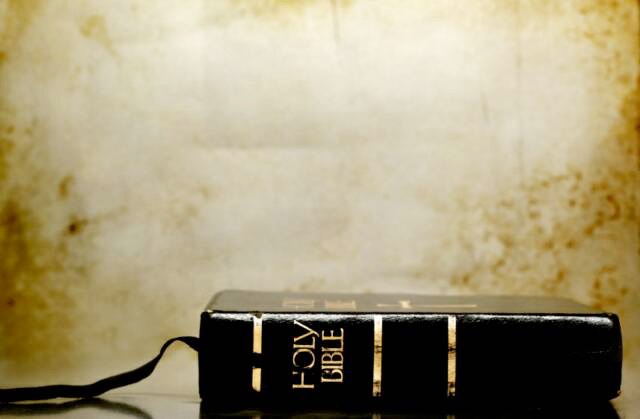 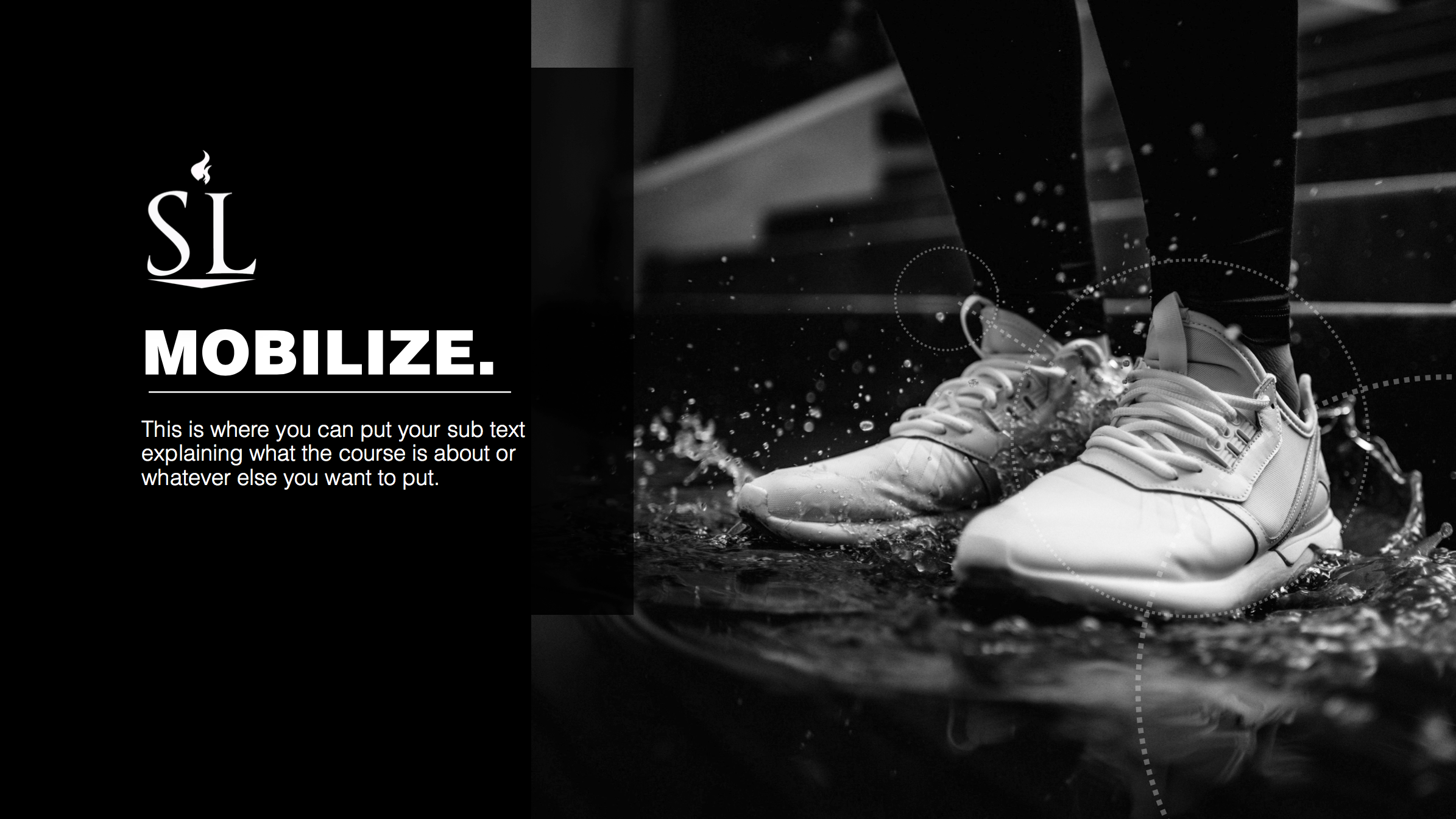 Efésios 4:20-24 20 Todavia, não foi isso que vocês aprenderam de Cristo. 21 De fato, vocês ouviram falar dele, e nele foram ensinados de acordo com a verdade que está em Jesus. 22 Quanto à antiga maneira de viver, vocês foram ensinados a despir-se do velho homem, que se corrompe por desejos enganosos, 23 a serem renovados no modo de pensar e 24 a revestir-se do novo homem, criado para ser semelhante a Deus em justiça e em santidade provenientes da verdade.
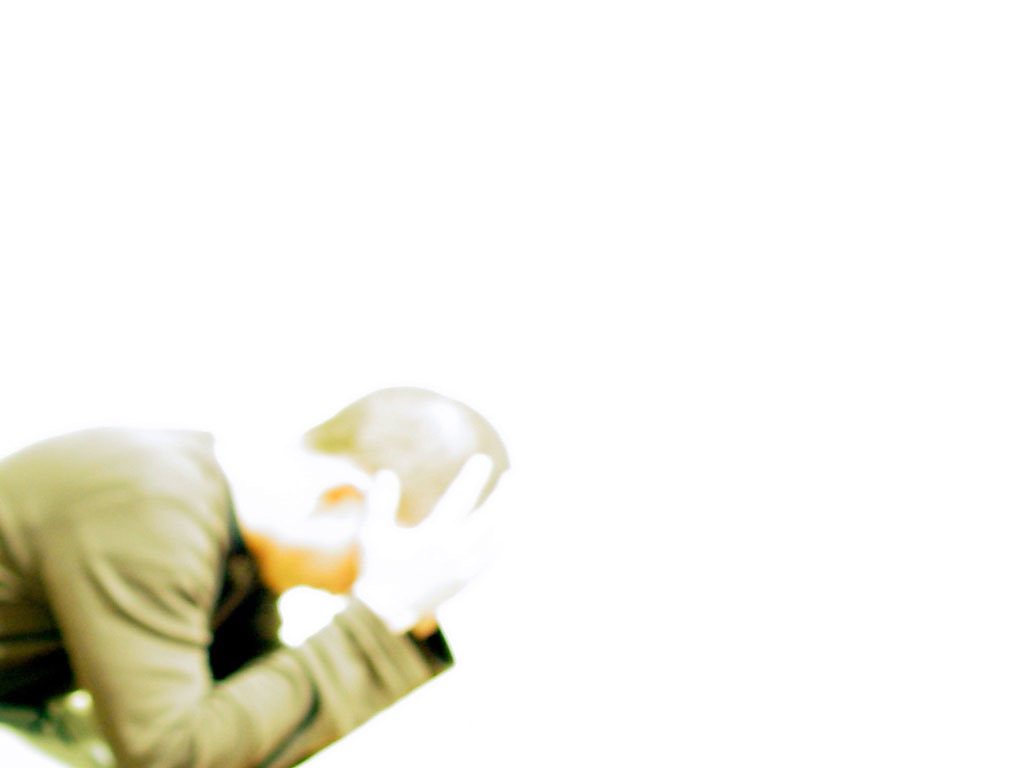 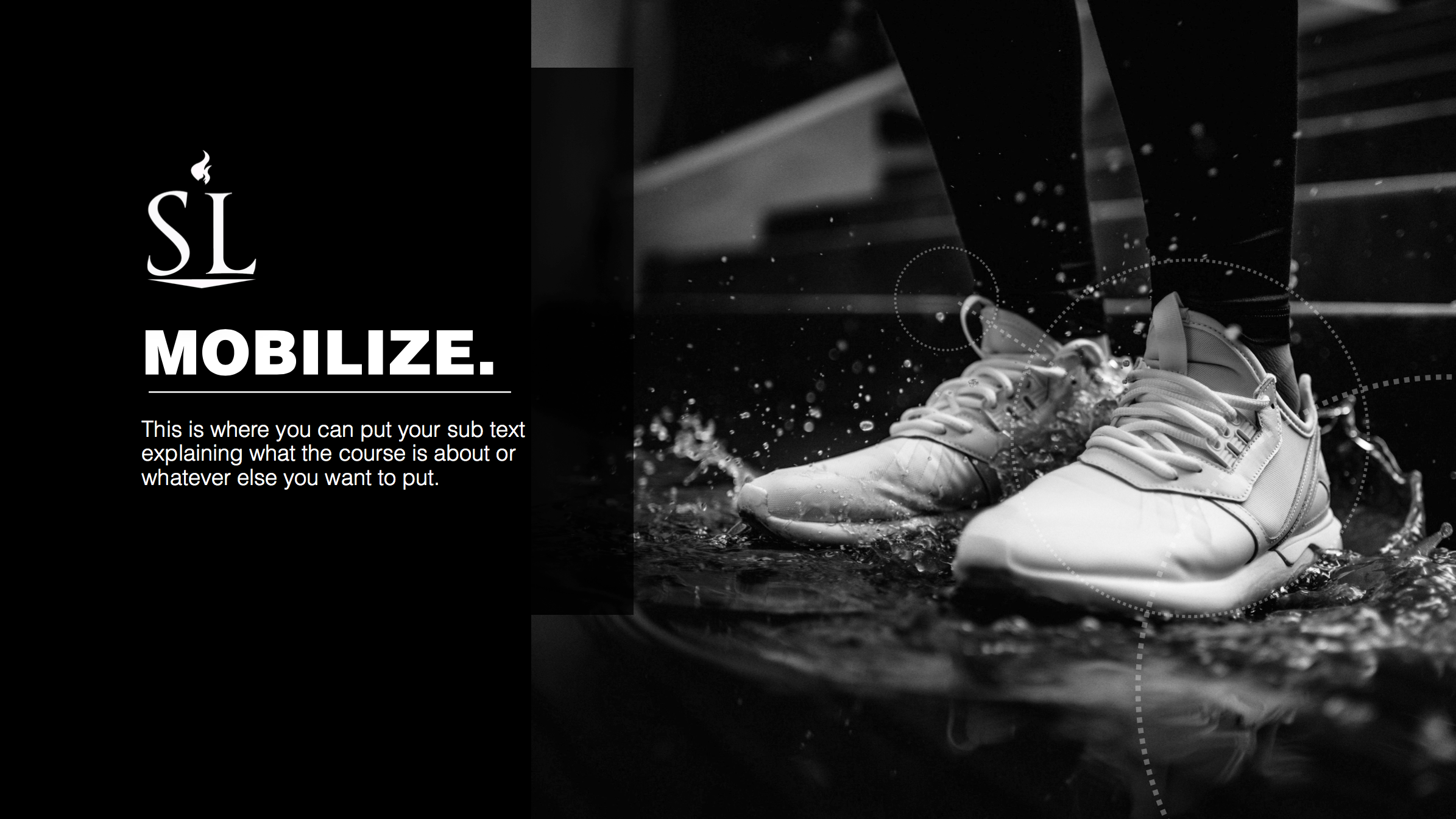 Então por que é que pecamos?
1 – Ignorância da verdade
2 – Acreditamos em mentiras (decepção).
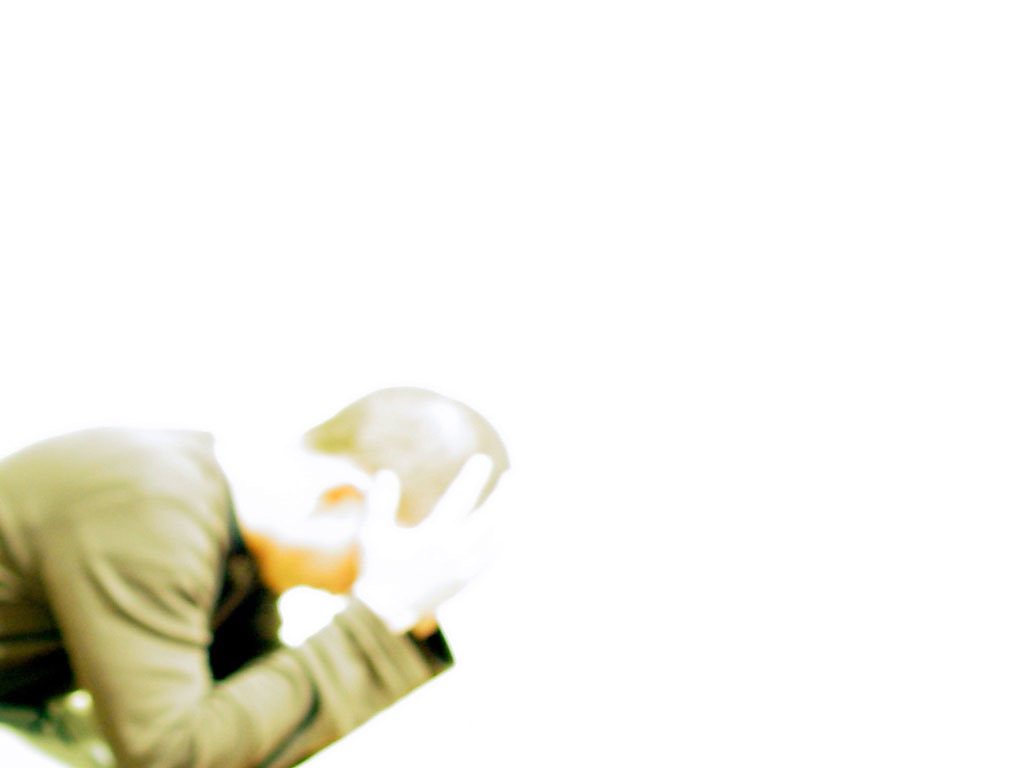 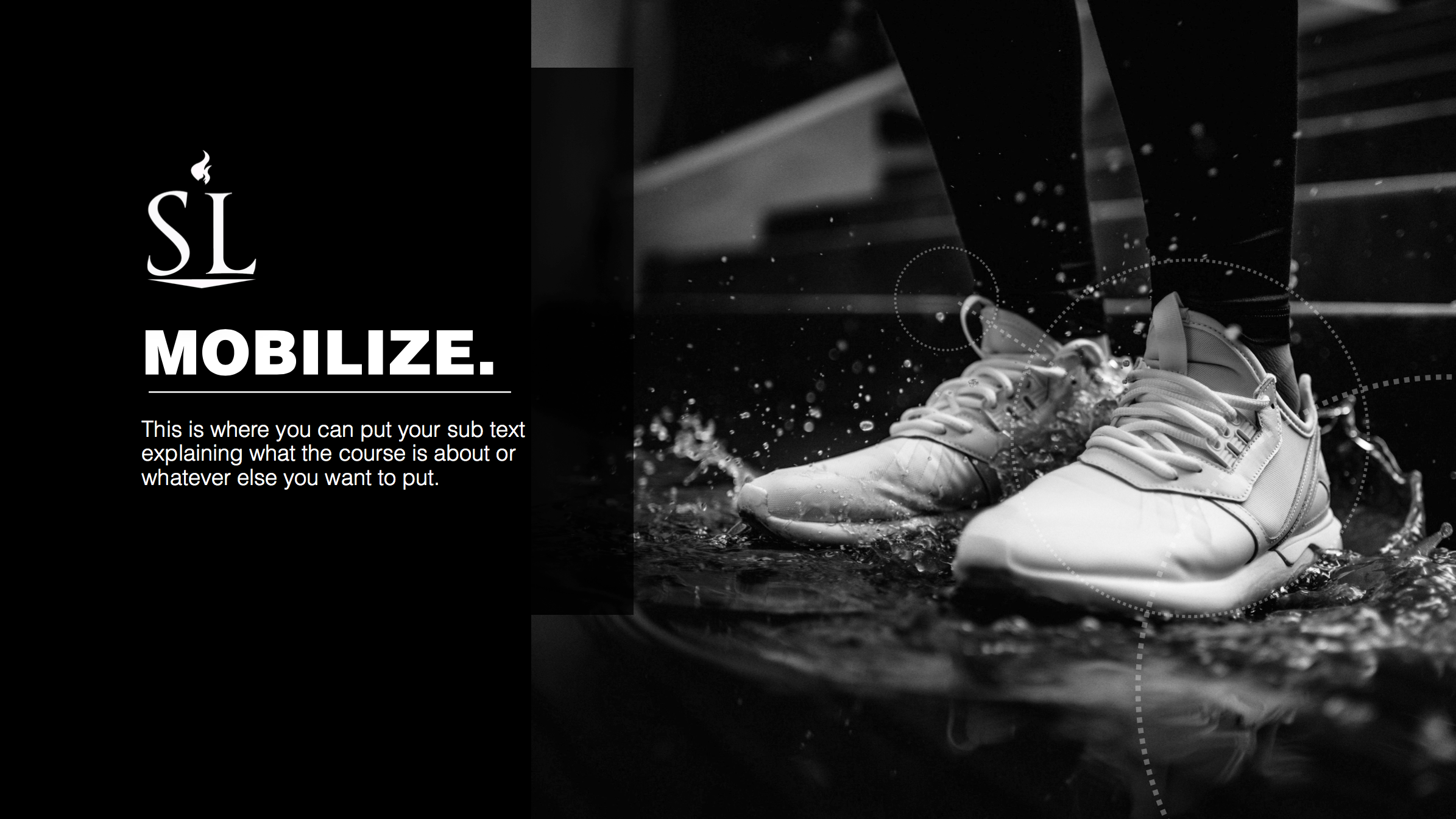 O Ciclo do Comportamento
Caráter
Caráter
Caráter
controla
desenvolvem
Habitos
Pensamentos
Pensamentos
determinam
Viram
Ações
Ações
Quebramos o ciclo pela renovação da mente. 
Mudamos o jeito de pensar!
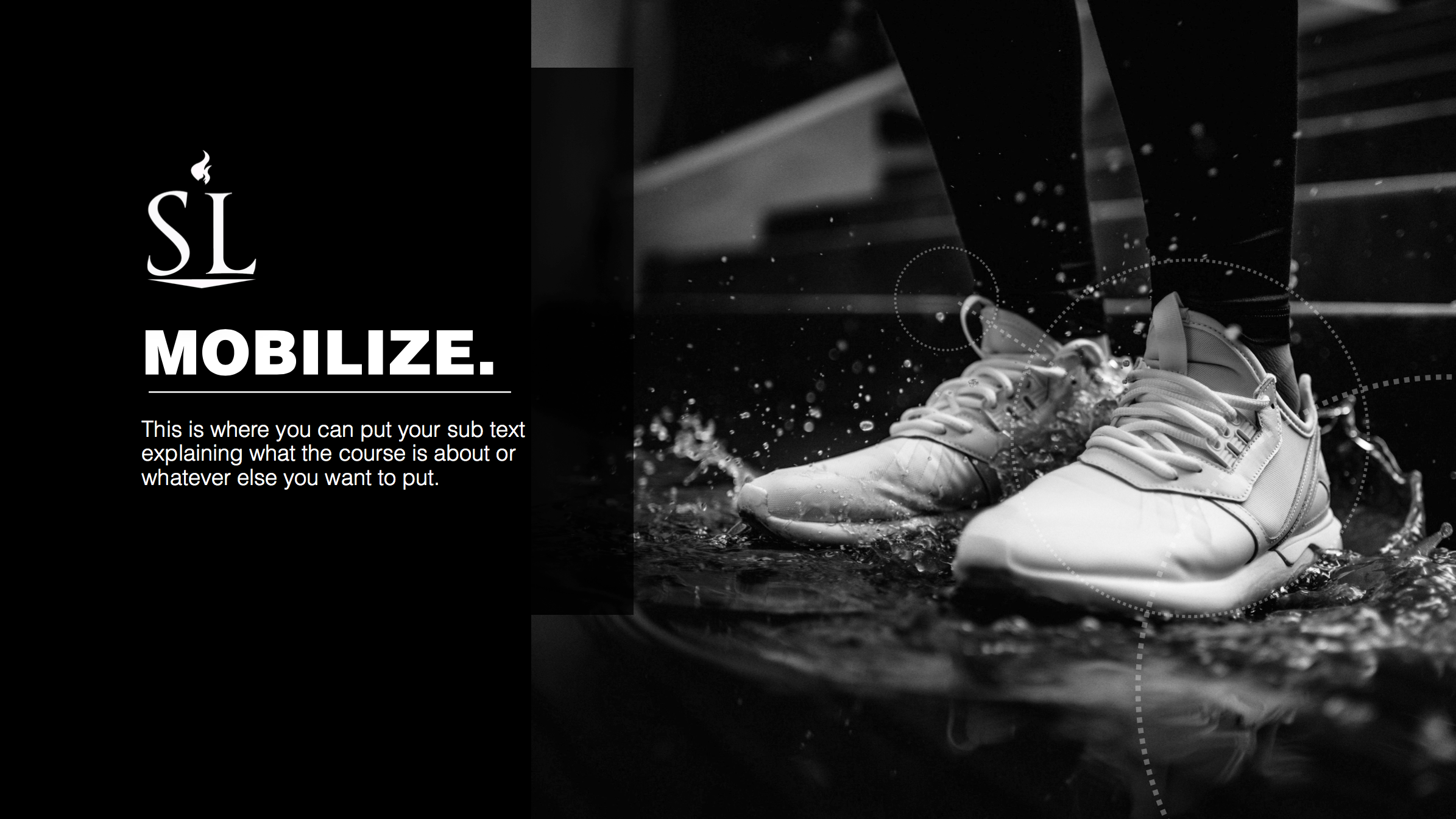 3 Passos
1 – Despir-se do velho homem.
	(Mentiras que acreditamos)
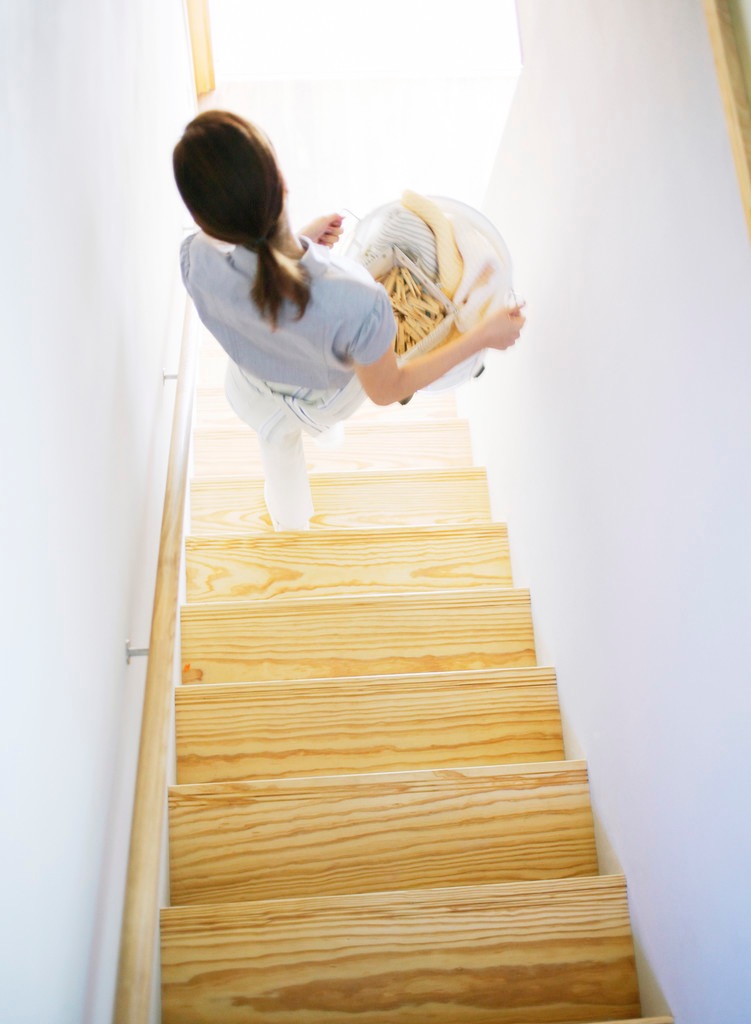 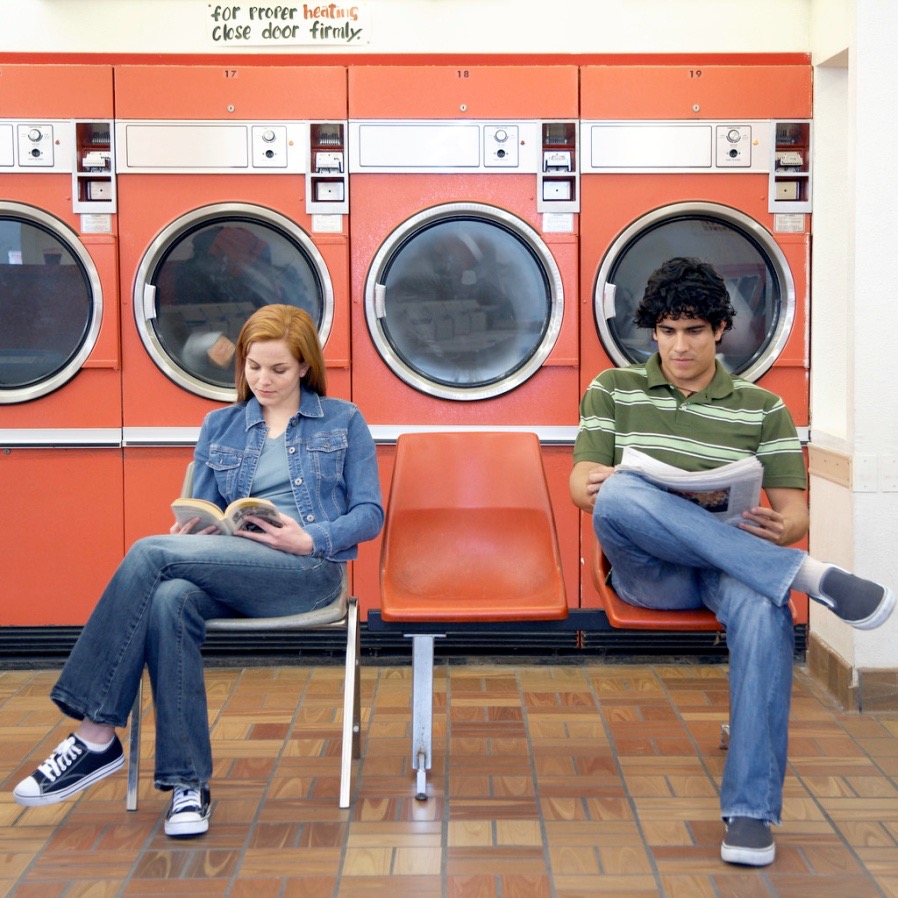 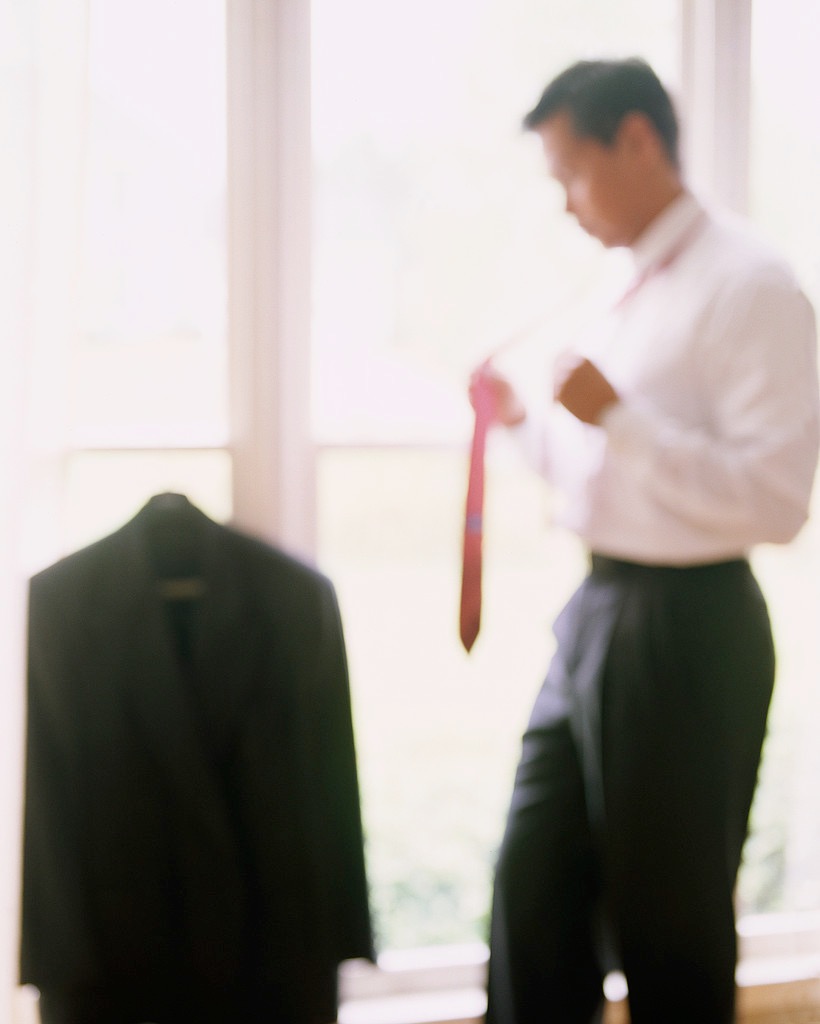 2 – Seja renovado o nosso modo de pensar.      
(Renova a mente com a verdade).
3 – Revista-se do novo homem
(Ações baseados na verdade).
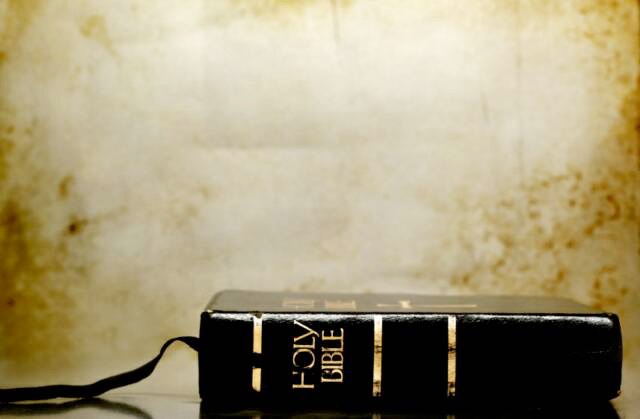 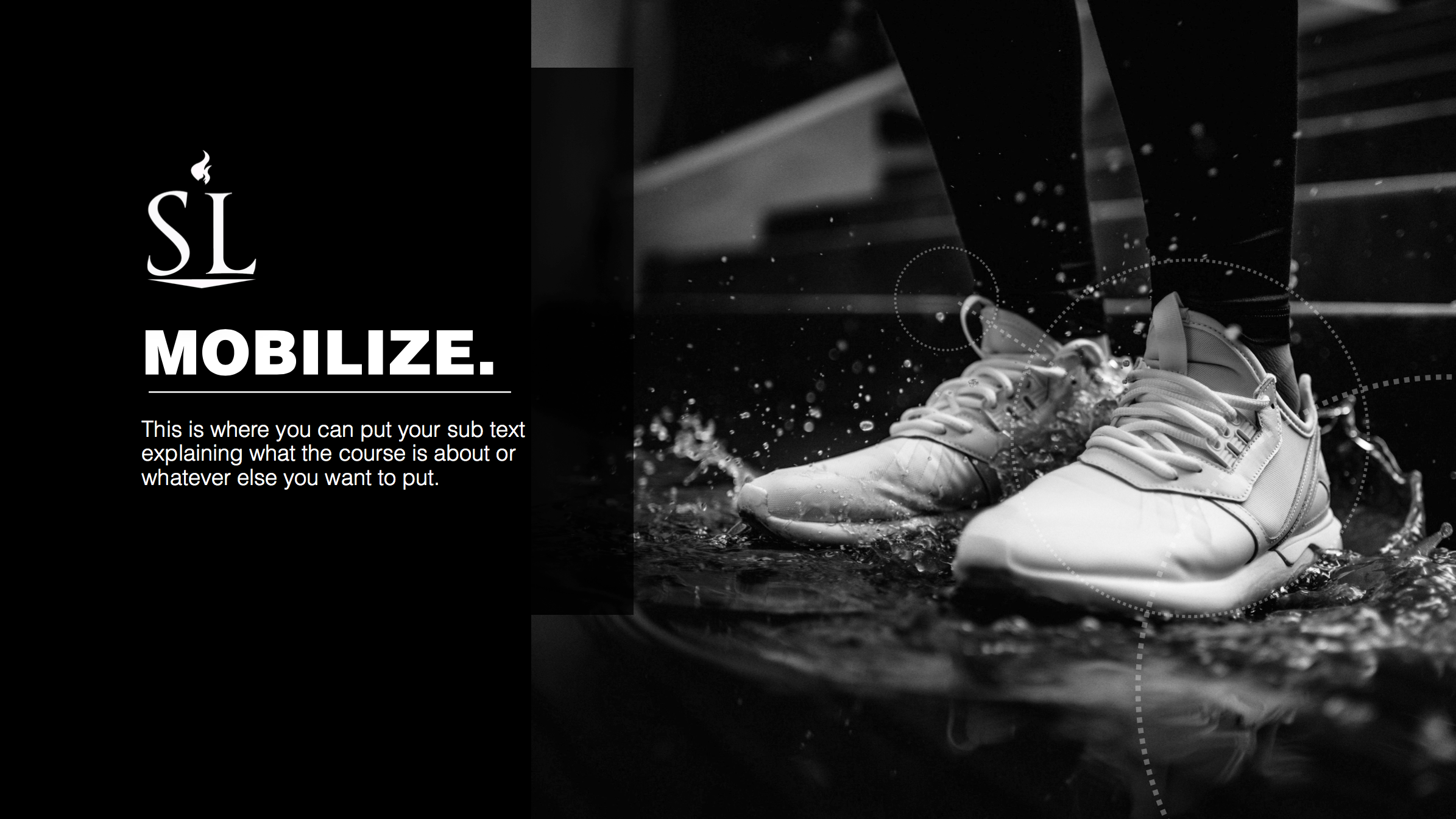 Efésios 4:25-29 25 Portanto, cada um de vocês deve abandonar a mentira e falar a verdade ao seu próximo, pois todos somos 
membros de um mesmo corpo. 26 “Quando vocês ficarem irados, não pequem”. Apazigúem a sua ira antes que o sol se ponha, 27 e não dêem lugar ao Diabo. 28 O que furtava não furte mais; antes trabalhe, fazendo algo de útil com as mãos, para que tenha o que repartir com quem estiver em necessidade. 
29 Nenhuma palavra torpe saia da boca de vocês, mas apenas a que for útil para edificar os outros, conforme a necessidade, para que conceda graça aos que a ouvem.
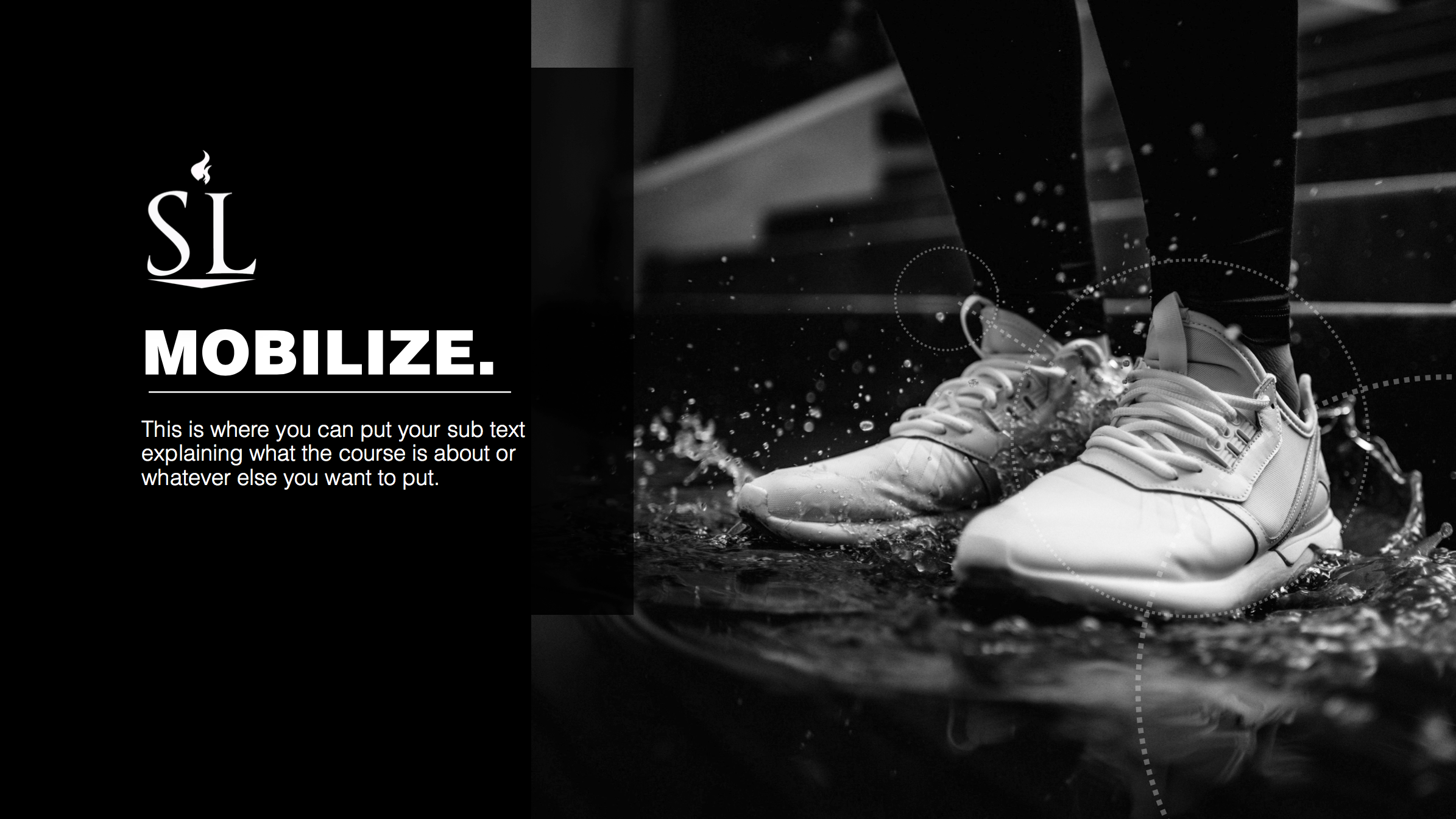 3 Passos
Despir
Renovação da Mente
Revestir
Mentira
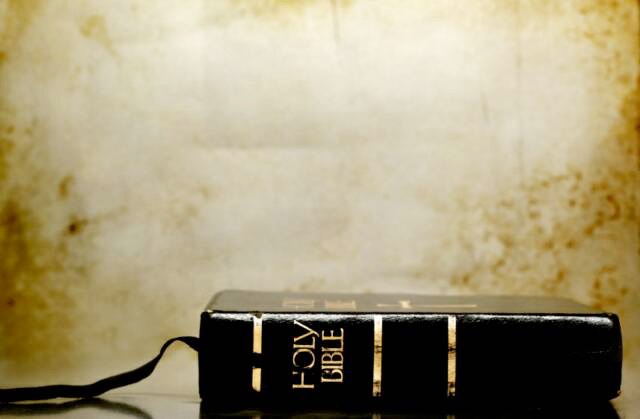 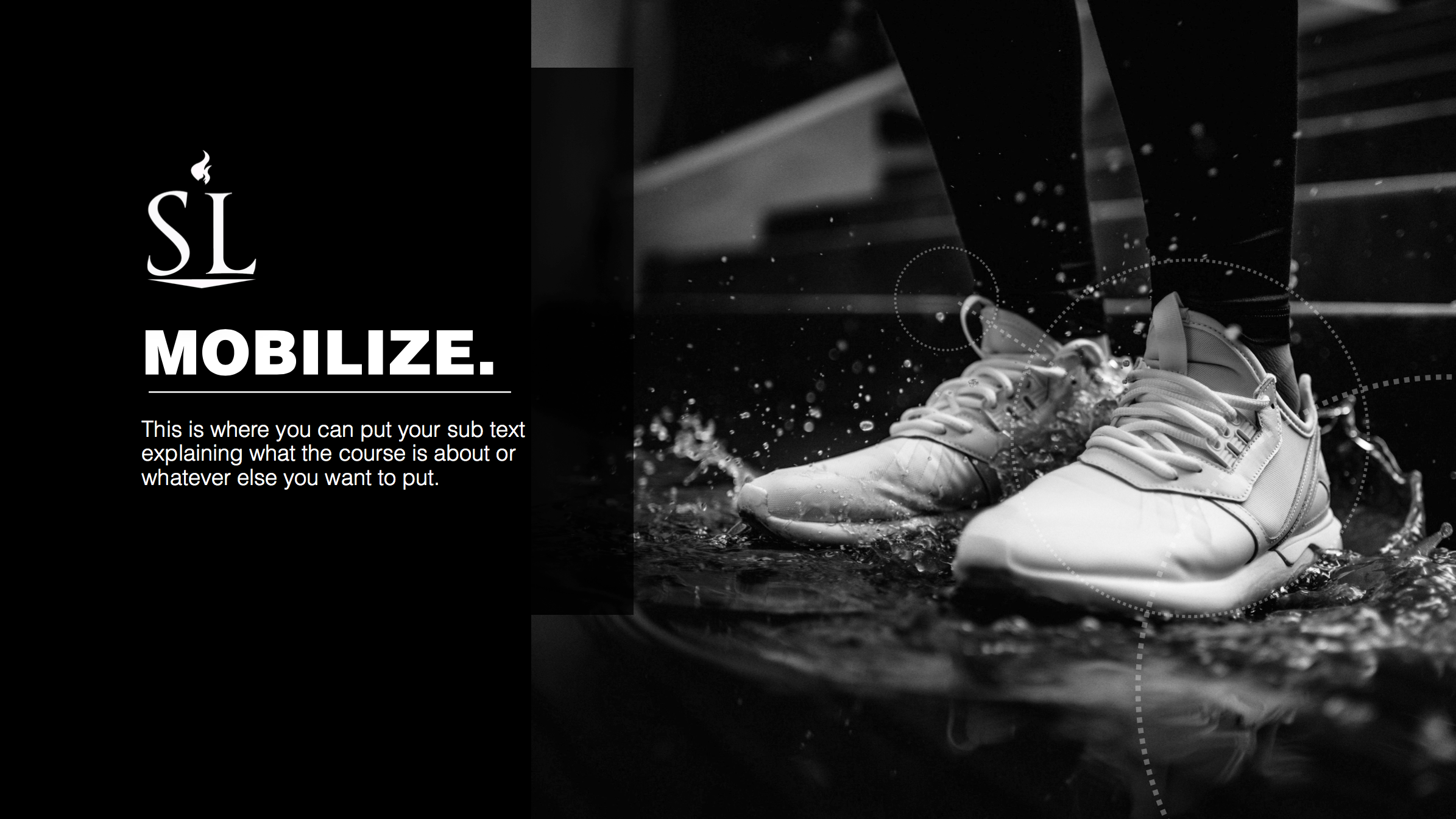 Efésios 4:25-29 25 Portanto, cada um de vocês deve abandonar a mentira e falar a verdade ao seu próximo, pois todos somos 
membros de um mesmo corpo. 26 “Quando vocês ficarem irados, não pequem”. Apazigúem a sua ira antes que o sol se ponha, 27 e não dêem lugar ao Diabo. 28 O que furtava não furte mais; antes trabalhe, fazendo algo de útil com as mãos, para que tenha o que repartir com quem estiver em necessidade. 
29 Nenhuma palavra torpe saia da boca de vocês, mas apenas a que for útil para edificar os outros, conforme a necessidade, para que conceda graça aos que a ouvem.
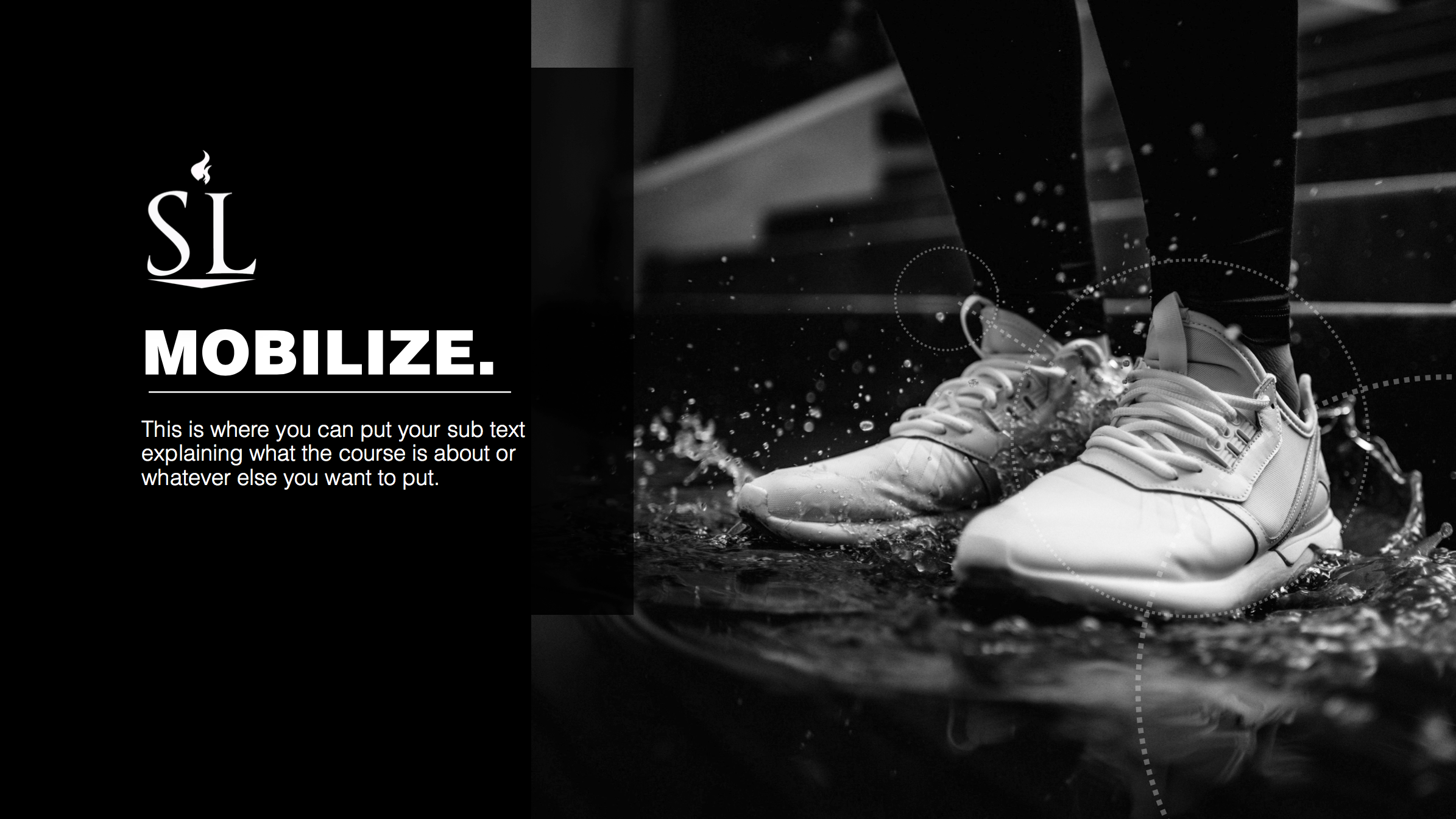 3 Passos
Despir
Renovação da Mente
Revestir
Fale a Verdade
Mentira
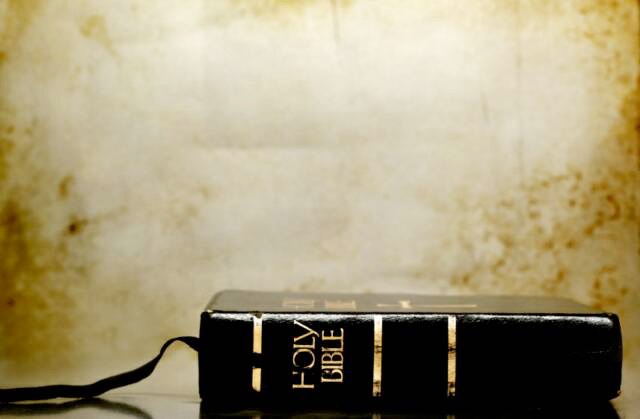 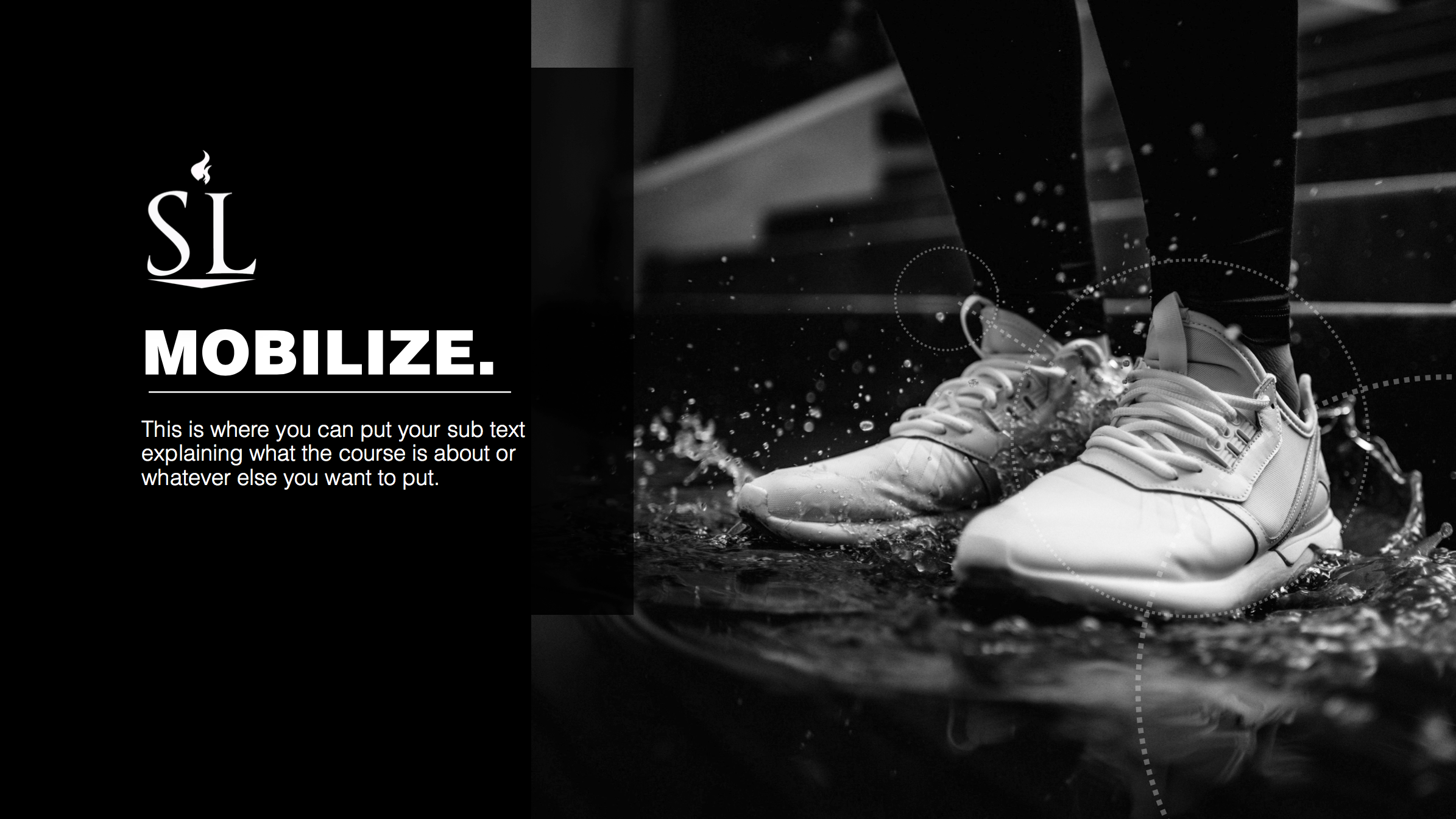 Efésios 4:25-29 25 Portanto, cada um de vocês deve abandonar a mentira e falar a verdade ao seu próximo, pois todos somos 
membros de um mesmo corpo. 26 “Quando vocês ficarem irados, não pequem”. Apazigúem a sua ira antes que o sol se ponha, 27 e não dêem lugar ao Diabo. 28 O que furtava não furte mais; antes trabalhe, fazendo algo de útil com as mãos, para que tenha o que repartir com quem estiver em necessidade. 
29 Nenhuma palavra torpe saia da boca de vocês, mas apenas a que for útil para edificar os outros, conforme a necessidade, para que conceda graça aos que a ouvem.
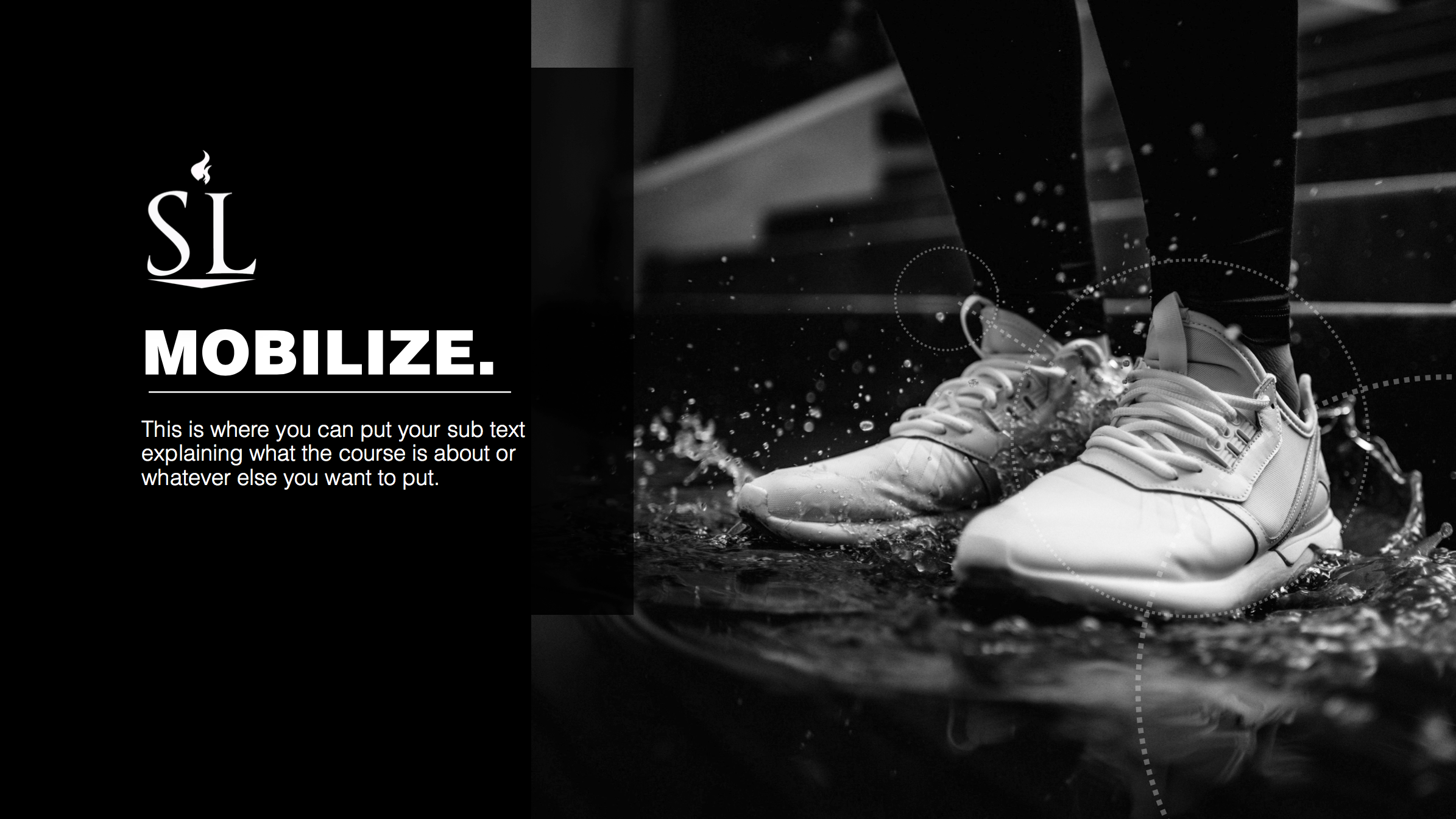 3 Passos
Despir
Renovação da Mente
Revestir
Fale a Verdade
Somos membros de um só corpo
Mentira
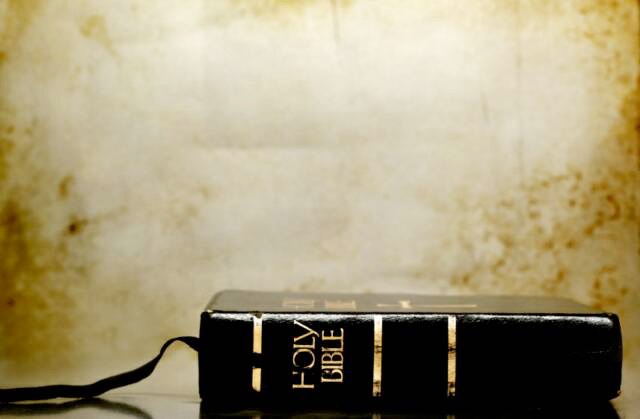 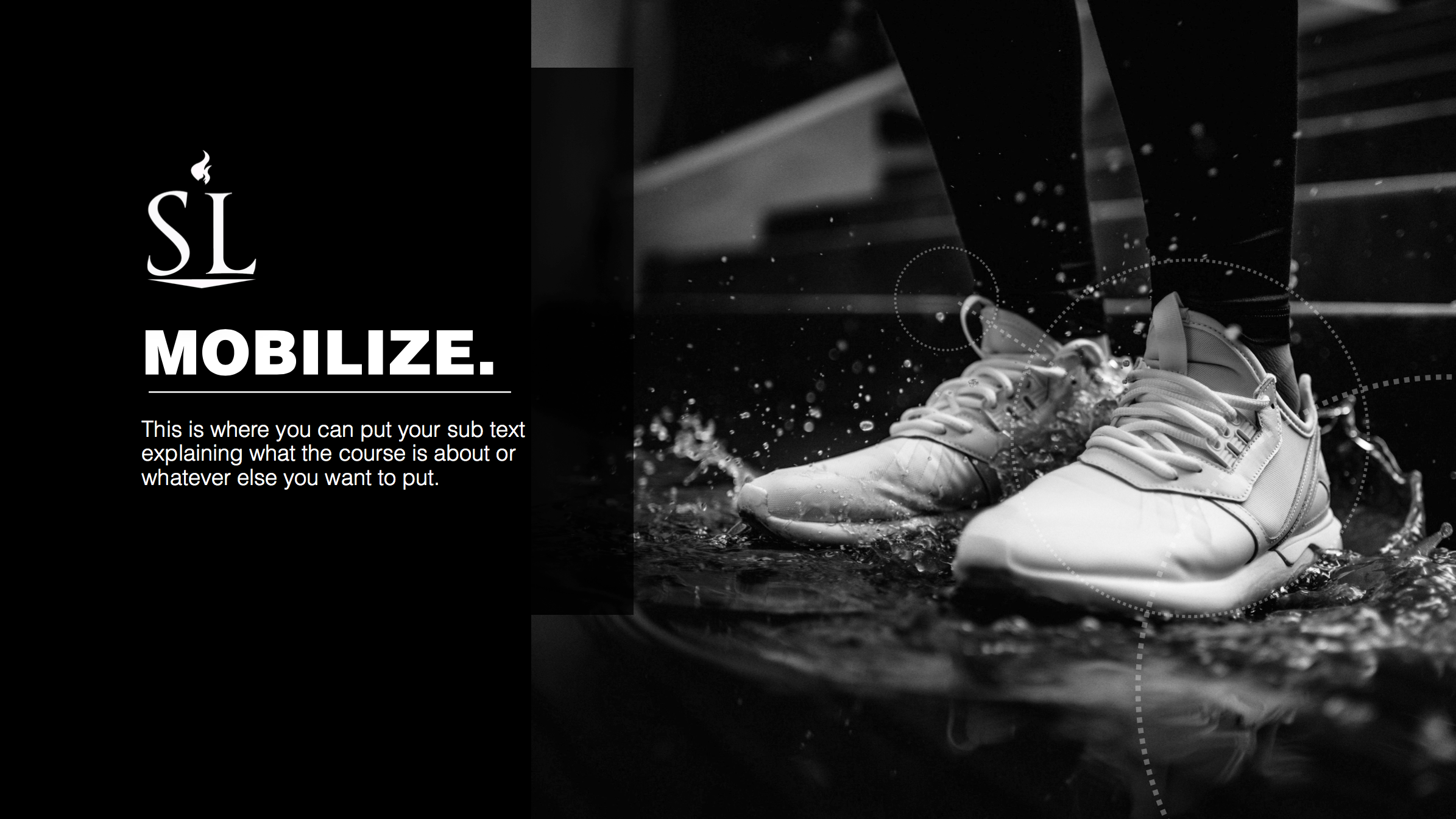 Efésios 4:25-29 25 Portanto, cada um de vocês deve abandonar a mentira e falar a verdade ao seu próximo, pois todos somos 
membros de um mesmo corpo. 26 “Quando vocês ficarem irados, não pequem”. Apazigúem a sua ira antes que o sol se ponha, 27 e não dêem lugar ao Diabo. 28 O que furtava não furte mais; antes trabalhe, fazendo algo de útil com as mãos, para que tenha o que repartir com quem estiver em necessidade. 
29 Nenhuma palavra torpe saia da boca de vocês, mas apenas a que for útil para edificar os outros, conforme a necessidade, para que conceda graça aos que a ouvem.
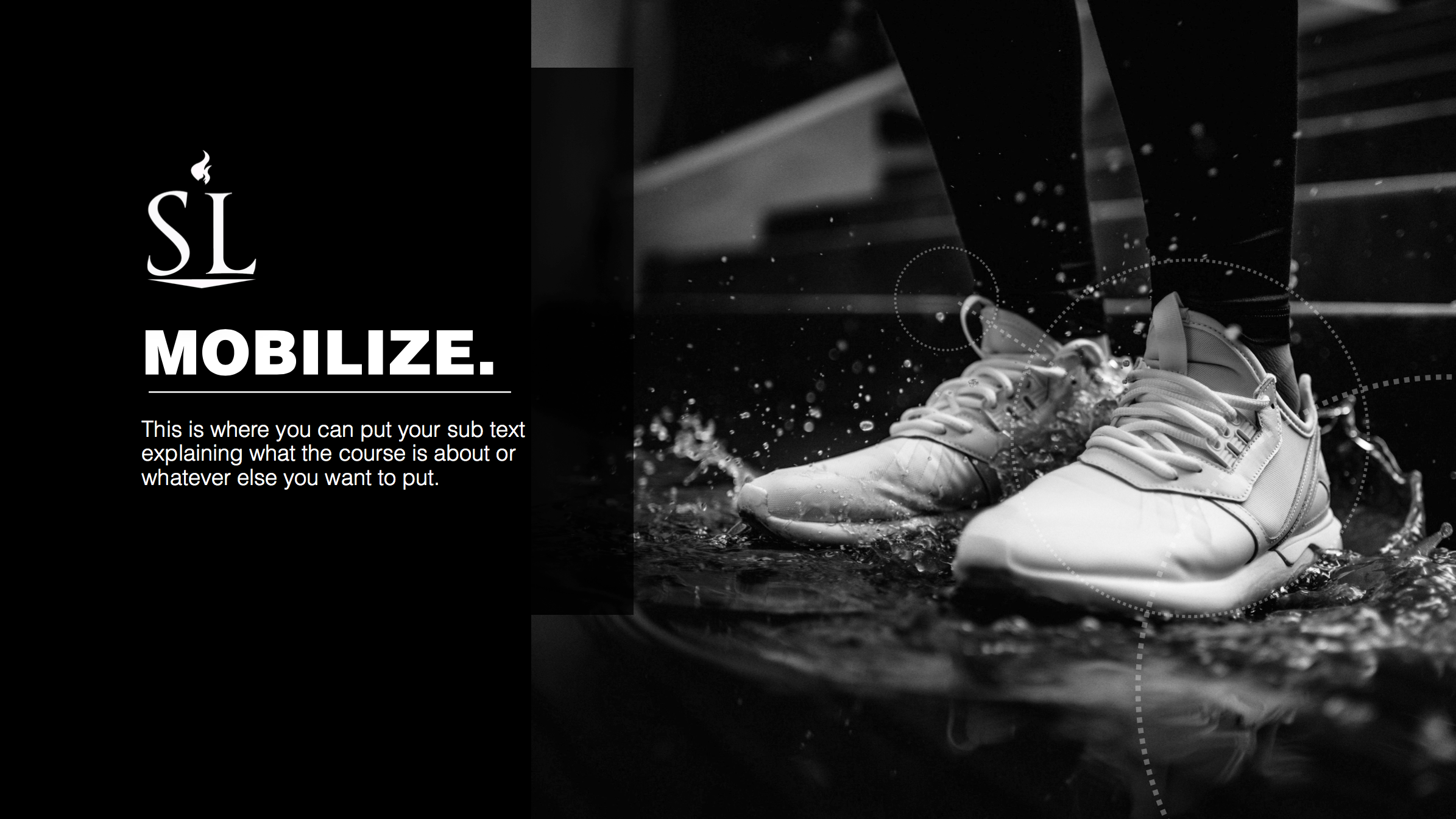 3 Passos
Despir
Renovação da Mente
Revestir
Fale a Verdade
Somos membros de um só corpo
Mentira
Ira ao ponto de pecar
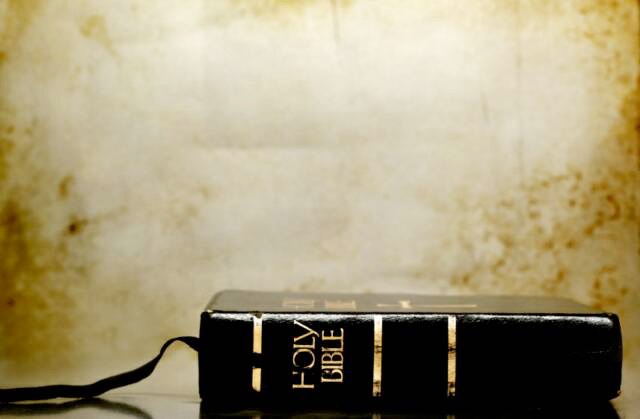 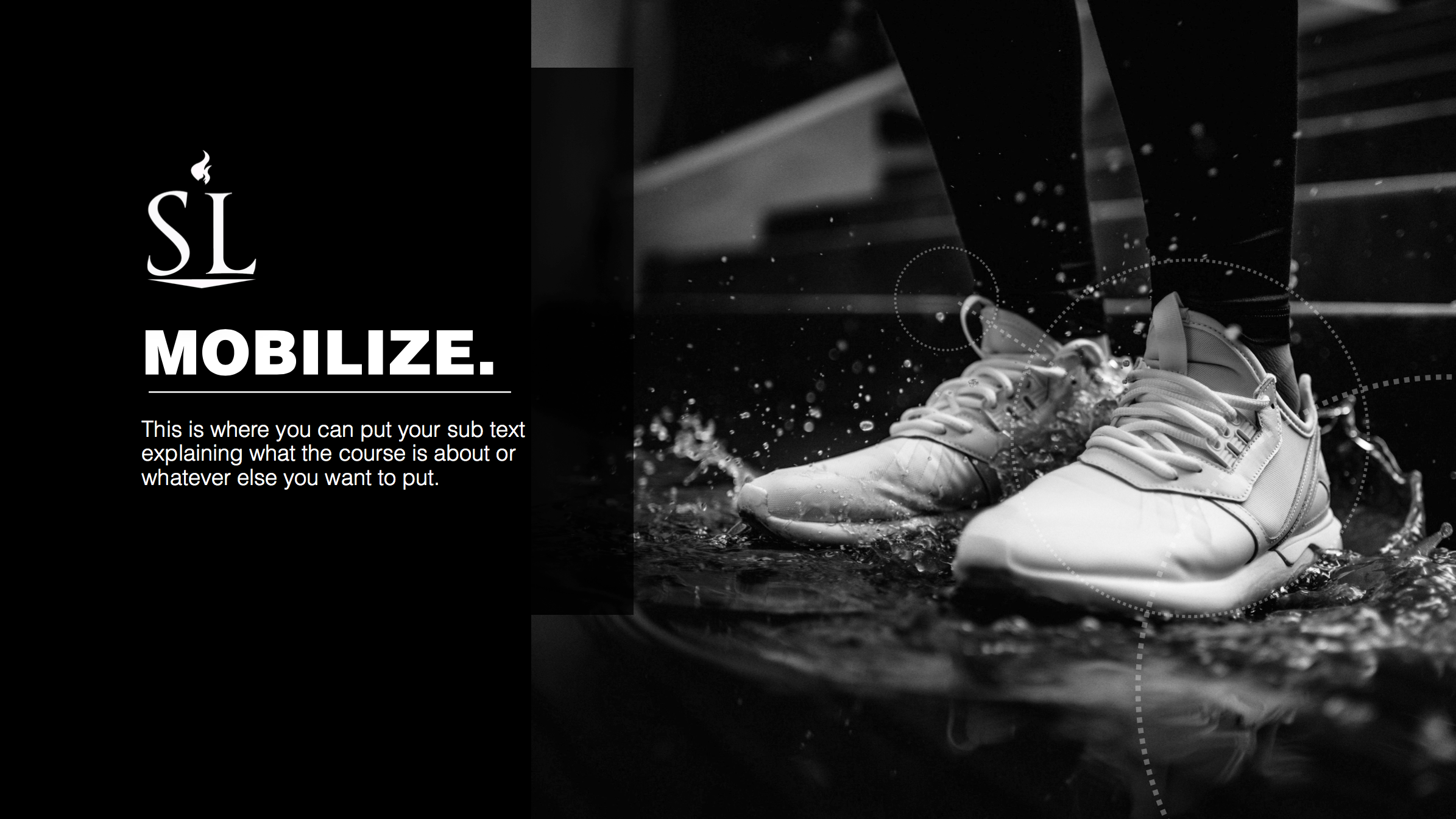 Efésios 4:25-29 25 Portanto, cada um de vocês deve abandonar a mentira e falar a verdade ao seu próximo, pois todos somos 
membros de um mesmo corpo. 26 “Quando vocês ficarem irados, não pequem”. Apazigúem a sua ira antes que o sol se ponha, 27 e não dêem lugar ao Diabo. 28 O que furtava não furte mais; antes trabalhe, fazendo algo de útil com as mãos, para que tenha o que repartir com quem estiver em necessidade. 
29 Nenhuma palavra torpe saia da boca de vocês, mas apenas a que for útil para edificar os outros, conforme a necessidade, para que conceda graça aos que a ouvem.
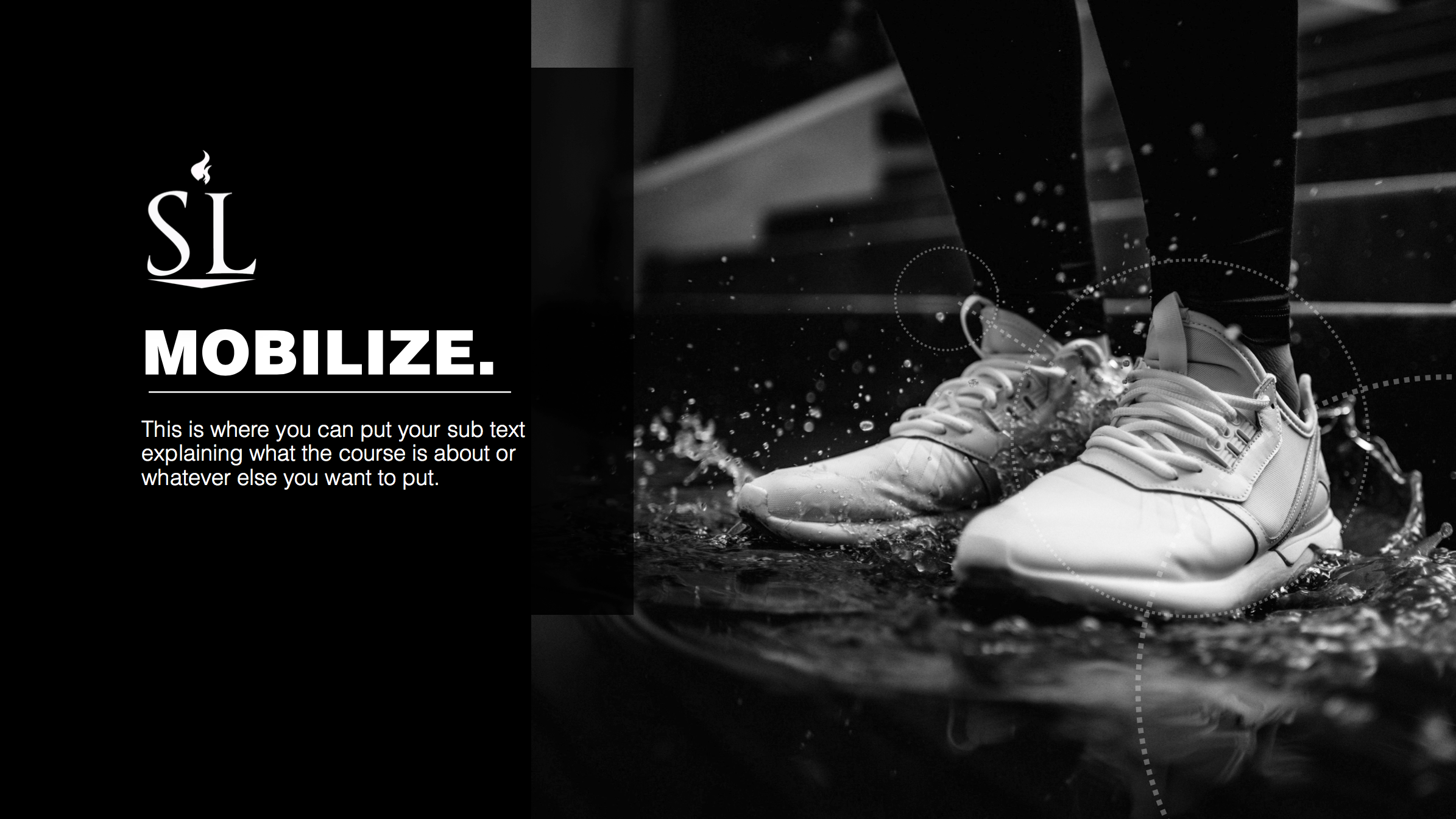 3 Passos
Despir
Renovação da Mente
Revestir
Fale a Verdade
Somos membros de um só corpo
Mentira
Ira-se ao ponto de pecar
Apaziqúem a ira
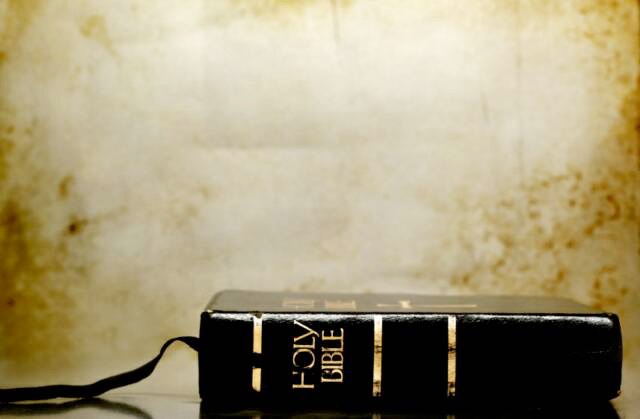 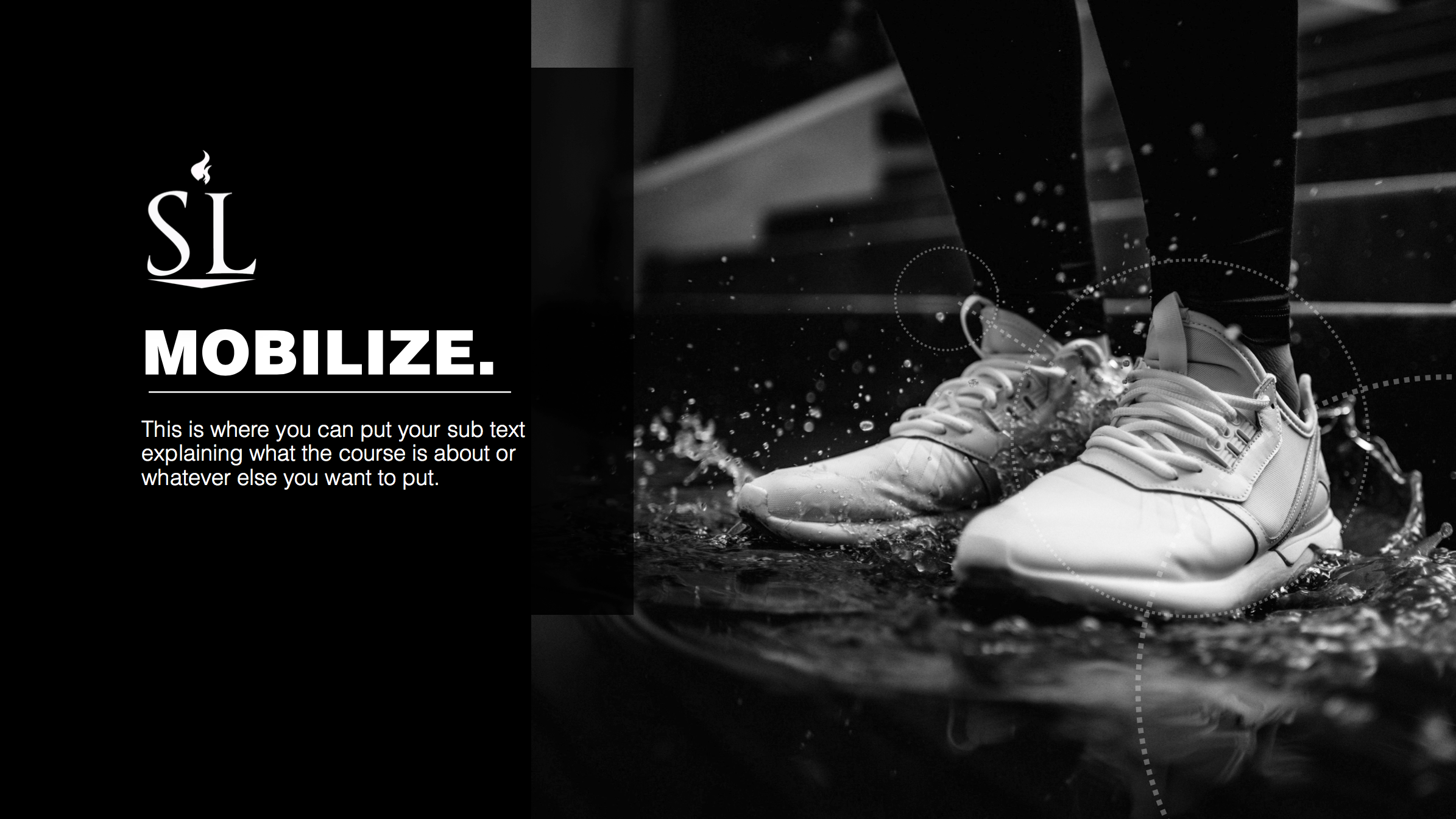 Efésios 4:25-29 25 Portanto, cada um de vocês deve abandonar a mentira e falar a verdade ao seu próximo, pois todos somos 
membros de um mesmo corpo. 26 “Quando vocês ficarem irados, não pequem”. Apazigúem a sua ira antes que o sol se ponha, 27 e não dêem lugar ao Diabo. 28 O que furtava não furte mais; antes trabalhe, fazendo algo de útil com as mãos, para que tenha o que repartir com quem estiver em necessidade. 
29 Nenhuma palavra torpe saia da boca de vocês, mas apenas a que for útil para edificar os outros, conforme a necessidade, para que conceda graça aos que a ouvem.
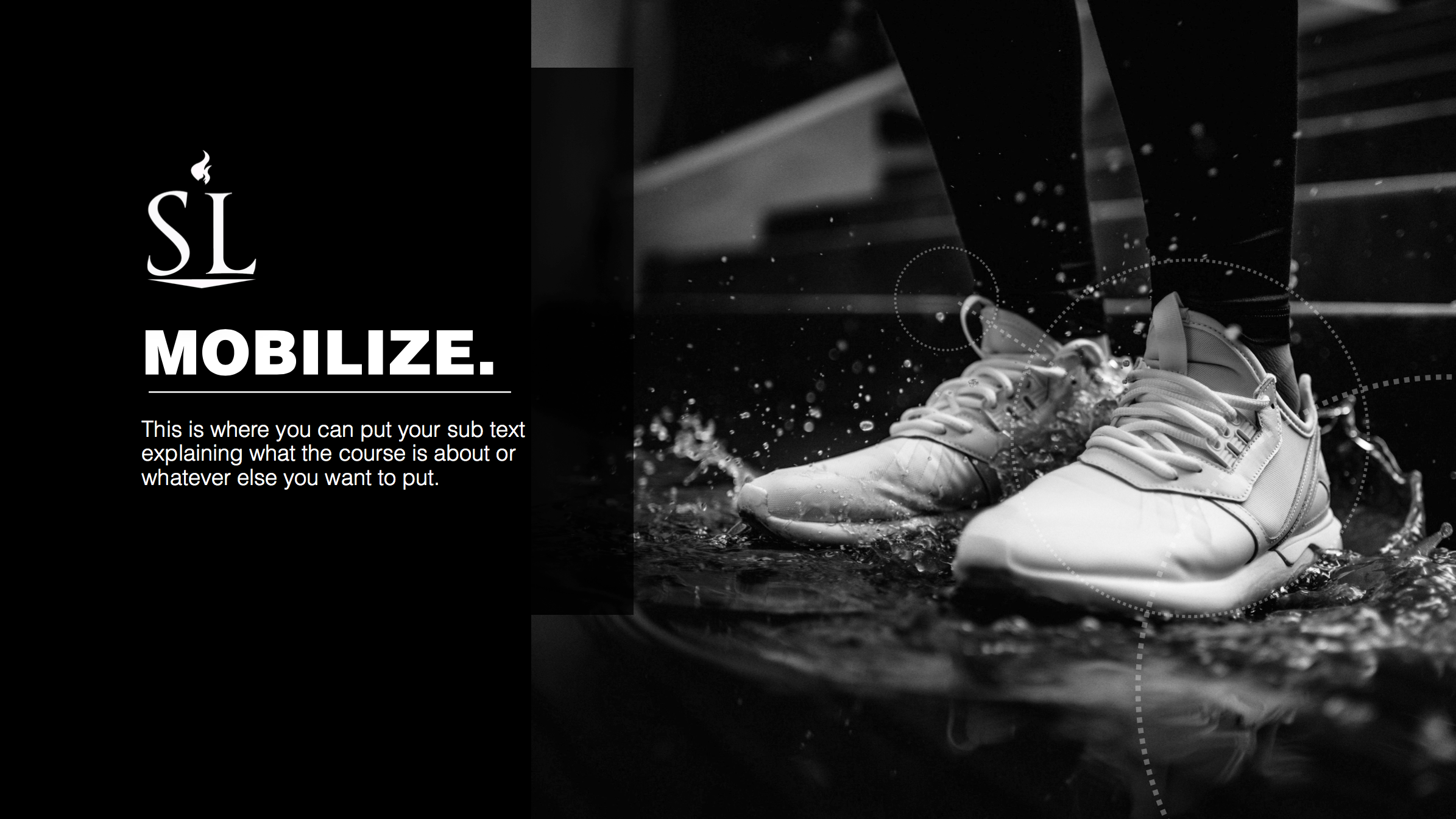 3 Passos
Despir
Renovação da Mente
Revestir
Fale a Verdade
Somos membros de um só corpo
Mentira
Ira-se ao ponto de pecar
Ira pode dar lugar ao Diabo
Apaziqúem a ira
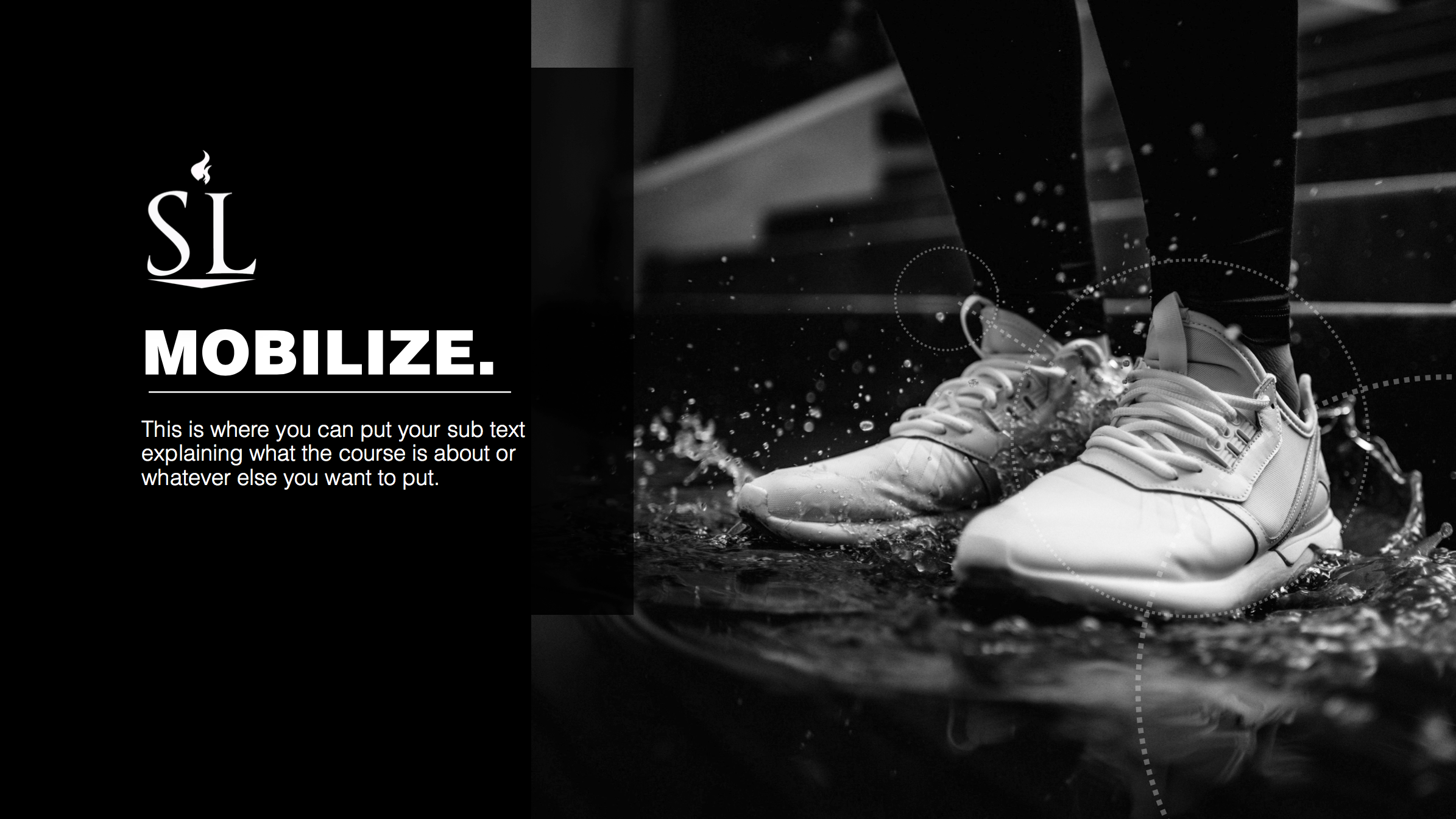 3 Passos
Nos grupos pequenos…
Completem em baixo com os exemplos de Efésios 4.
Despir
Renovação da Mente
Revestir
Fale a Verdade
Somos membros de um só corpo
Mentira
Ira-se ao ponto de pecar
Ira pode dar lugar ao Diabo
Apaziqúem a ira
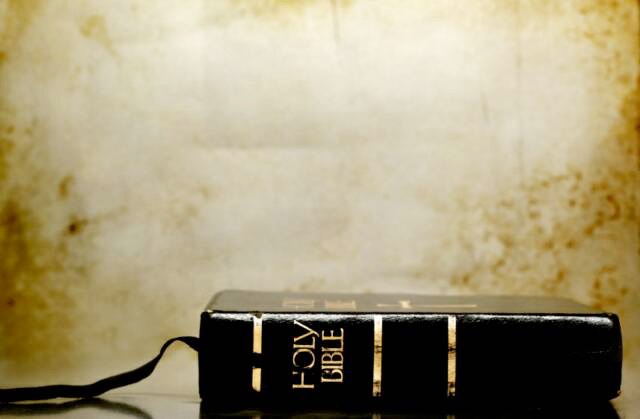 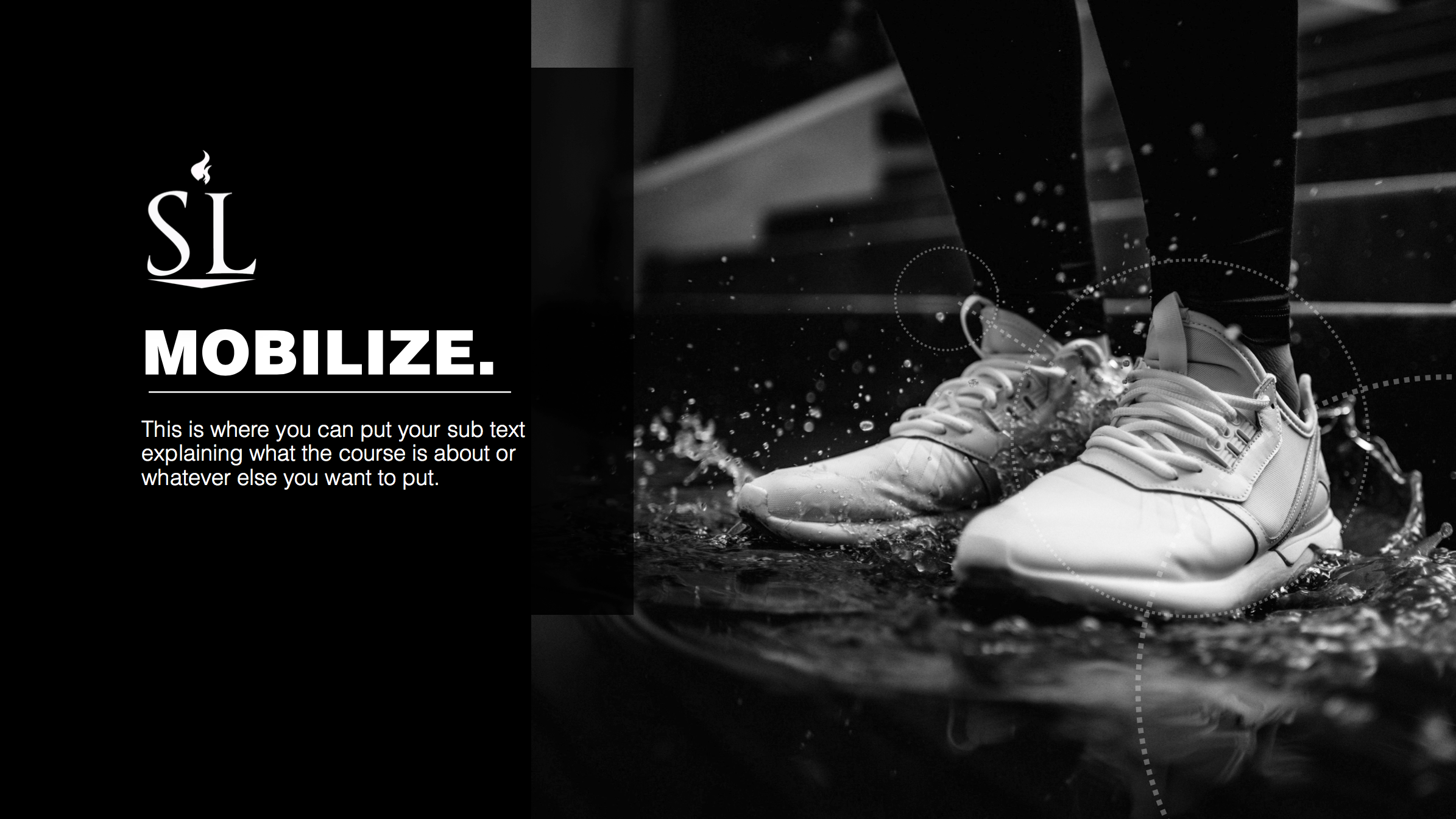 Efésios 4:25-29 25 Portanto, cada um de vocês deve abandonar a mentira e falar a verdade ao seu próximo, pois todos somos 
membros de um mesmo corpo. 26 “Quando vocês ficarem irados, não pequem”. Apazigúem a sua ira antes que o sol se ponha, 27 e não dêem lugar ao Diabo. 28 O que furtava não furte mais; antes trabalhe, fazendo algo de útil com as mãos, para que tenha o que repartir com quem estiver em necessidade. 
29 Nenhuma palavra torpe saia da boca de vocês, mas apenas a que for útil para edificar os outros, conforme a necessidade, para que conceda graça aos que a ouvem.
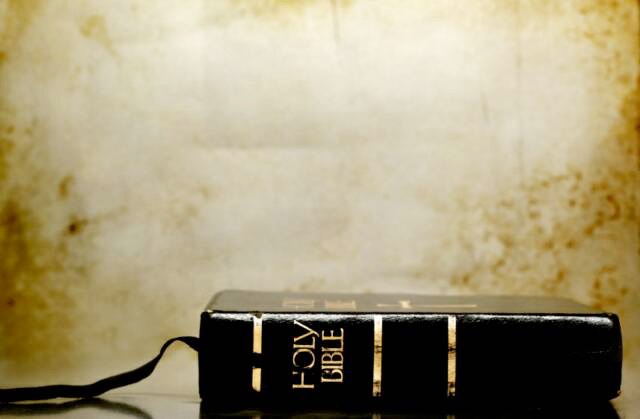 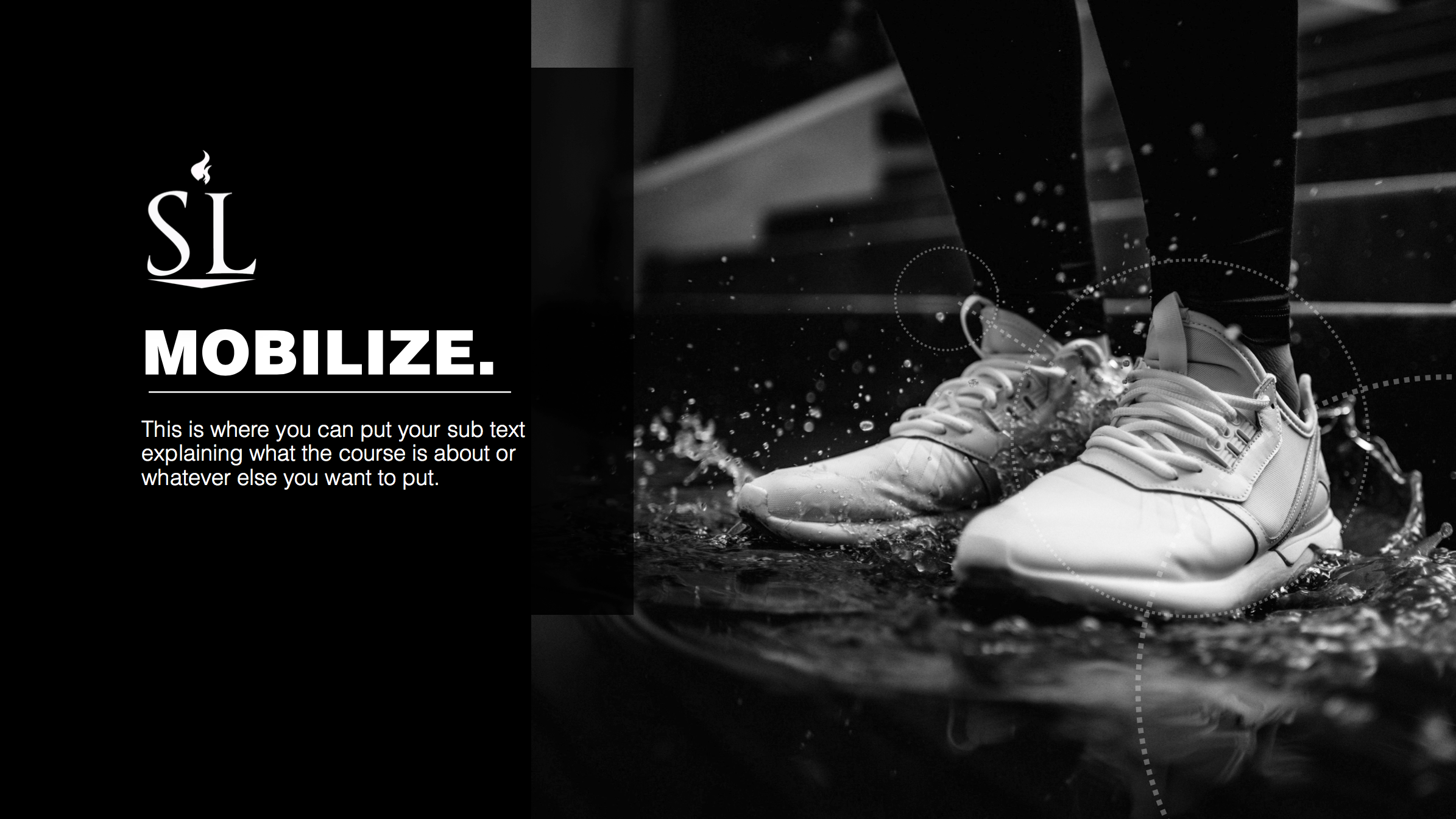 Efésios 4:30-31 30 Não entristeçam o Espírito Santo de Deus, com o qual vocês foram selados para o dia da redenção. 31 Livrem-se de toda amargura, indignação e ira, gritaria e calúnia, bem como de toda maldade.
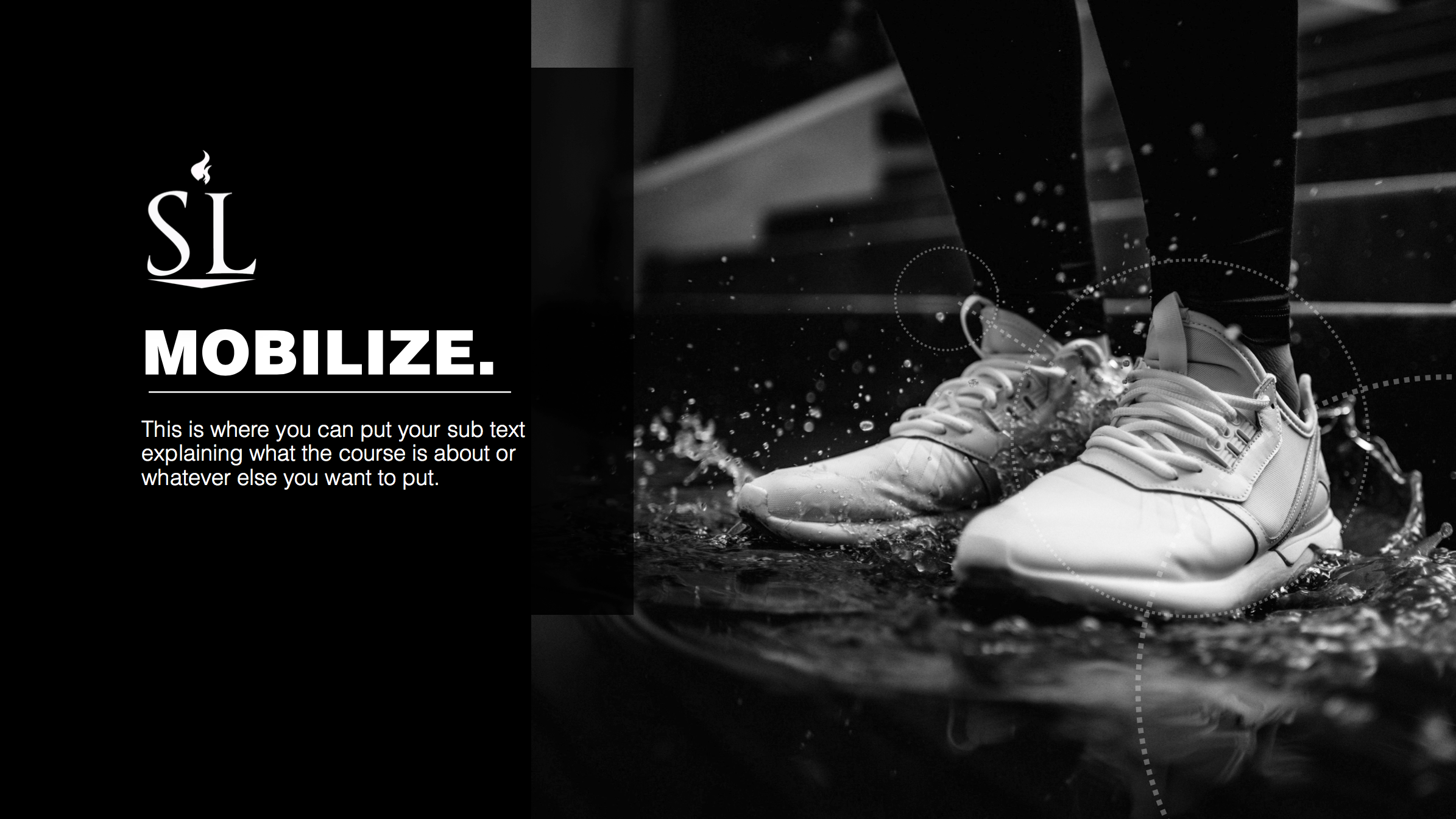 Maneiras/Etapas práticas para
superar pecados persistentes
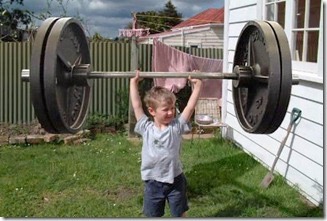 1.  Determine o PECADO que você precisa superar.

	- Comece avaliando o pecado como supera-lo um passo de cada vez.

	- Deixe que o Espírito guie-o através de convicção.

	- Deixe os seus mentores guiá-lo através do confronto (Palavra de Deus), da 		edificaçāo e da oração (Comunhão e vida).
2. Determine o tipo de MENTIRA que você está acreditando quando peca.
3.
4.
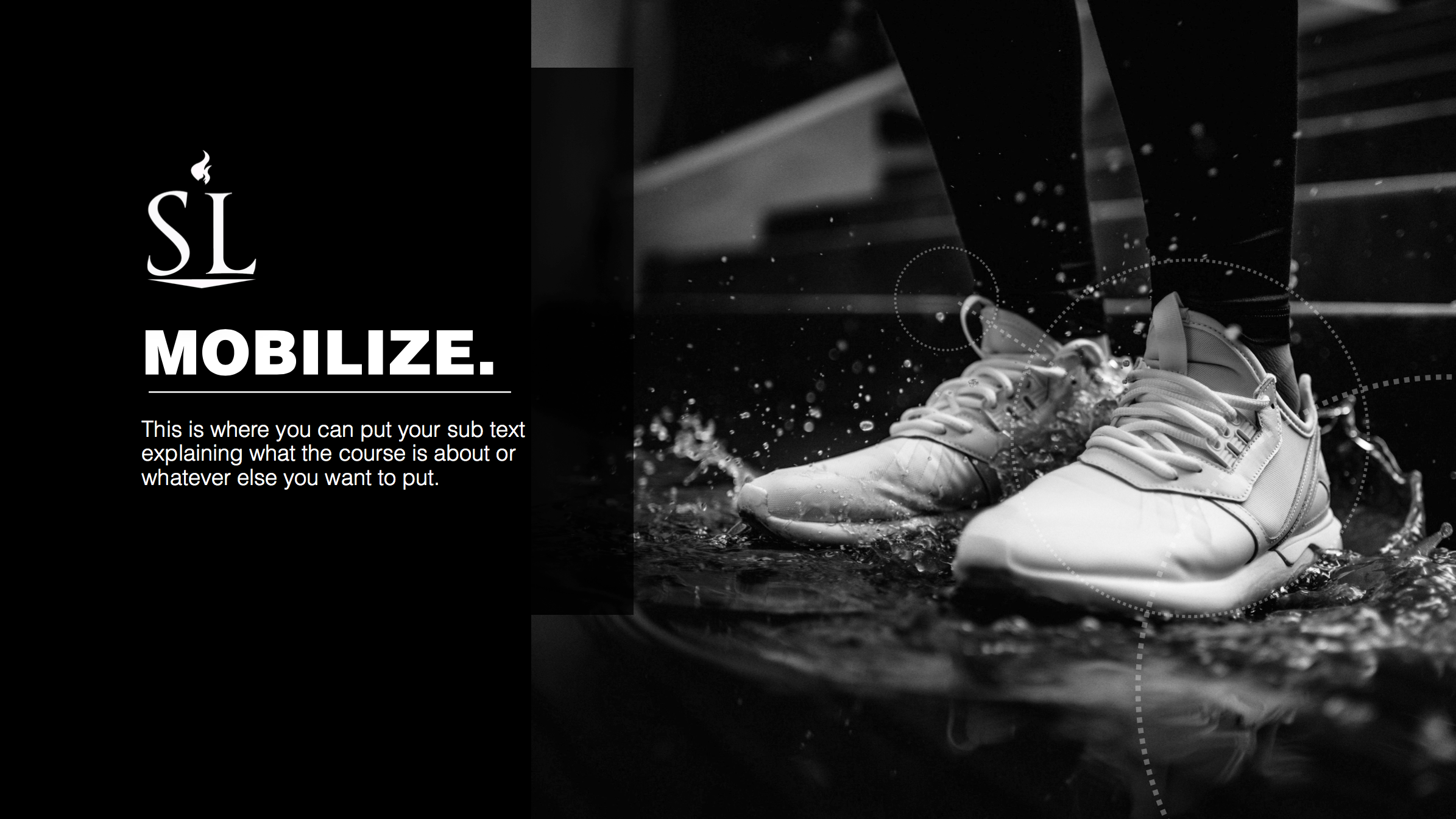 Exemplo:  Pornografia
Se eu olhar, mas nāo tocar,
ninguém se machuca.
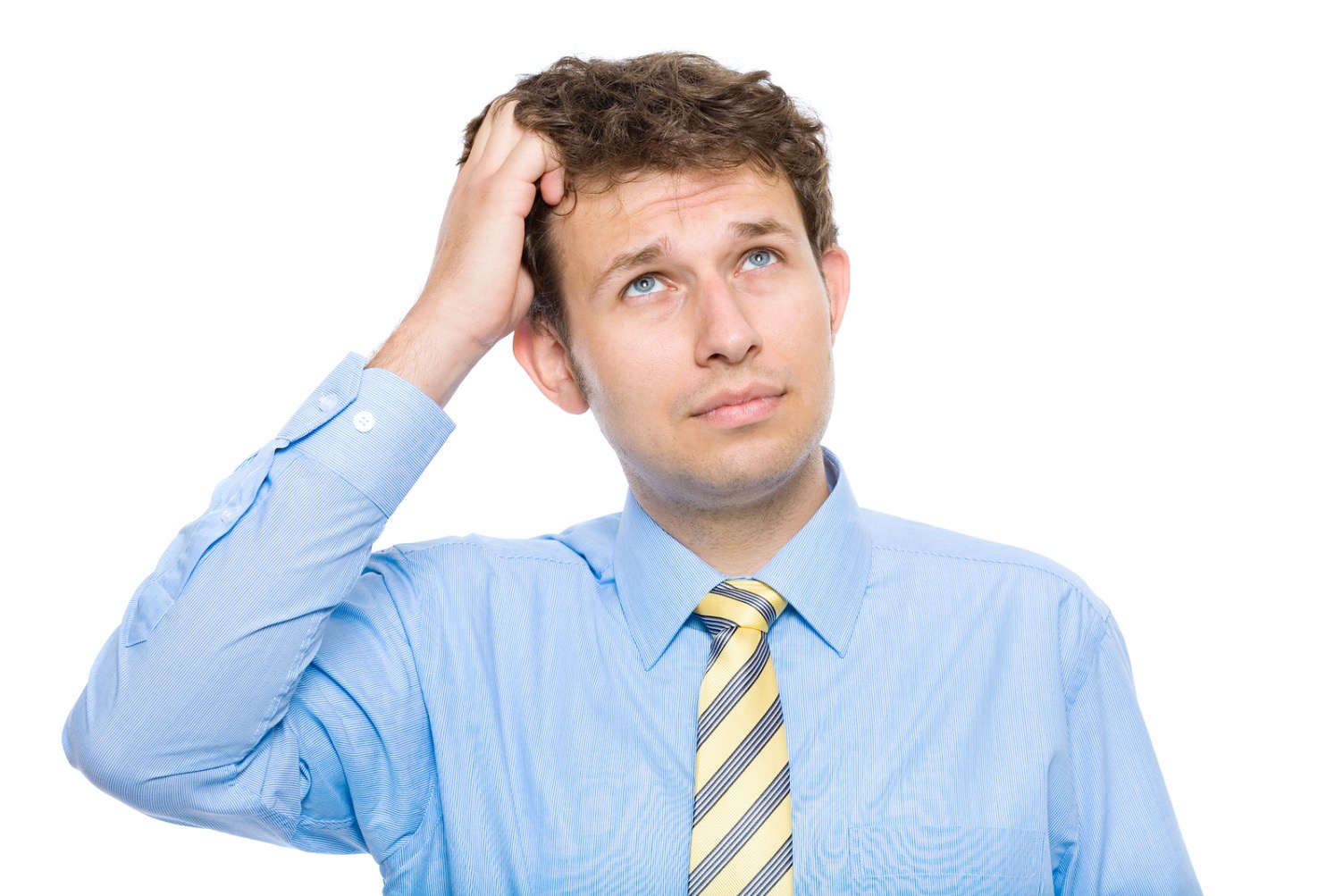 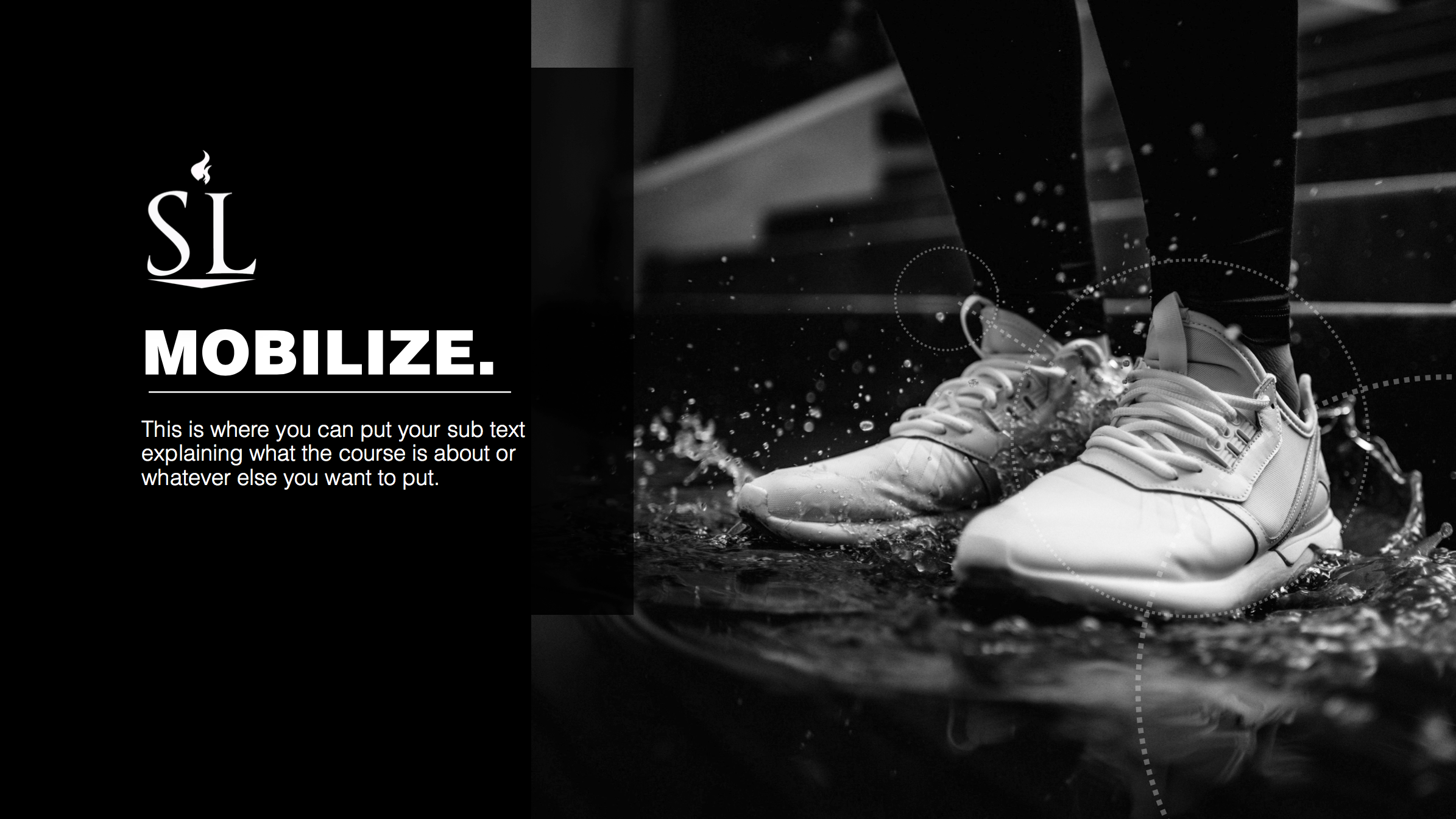 Exemplo:  Pornografia
Eu só vou olhar ... nada mais. Isso vai parar por aqui.
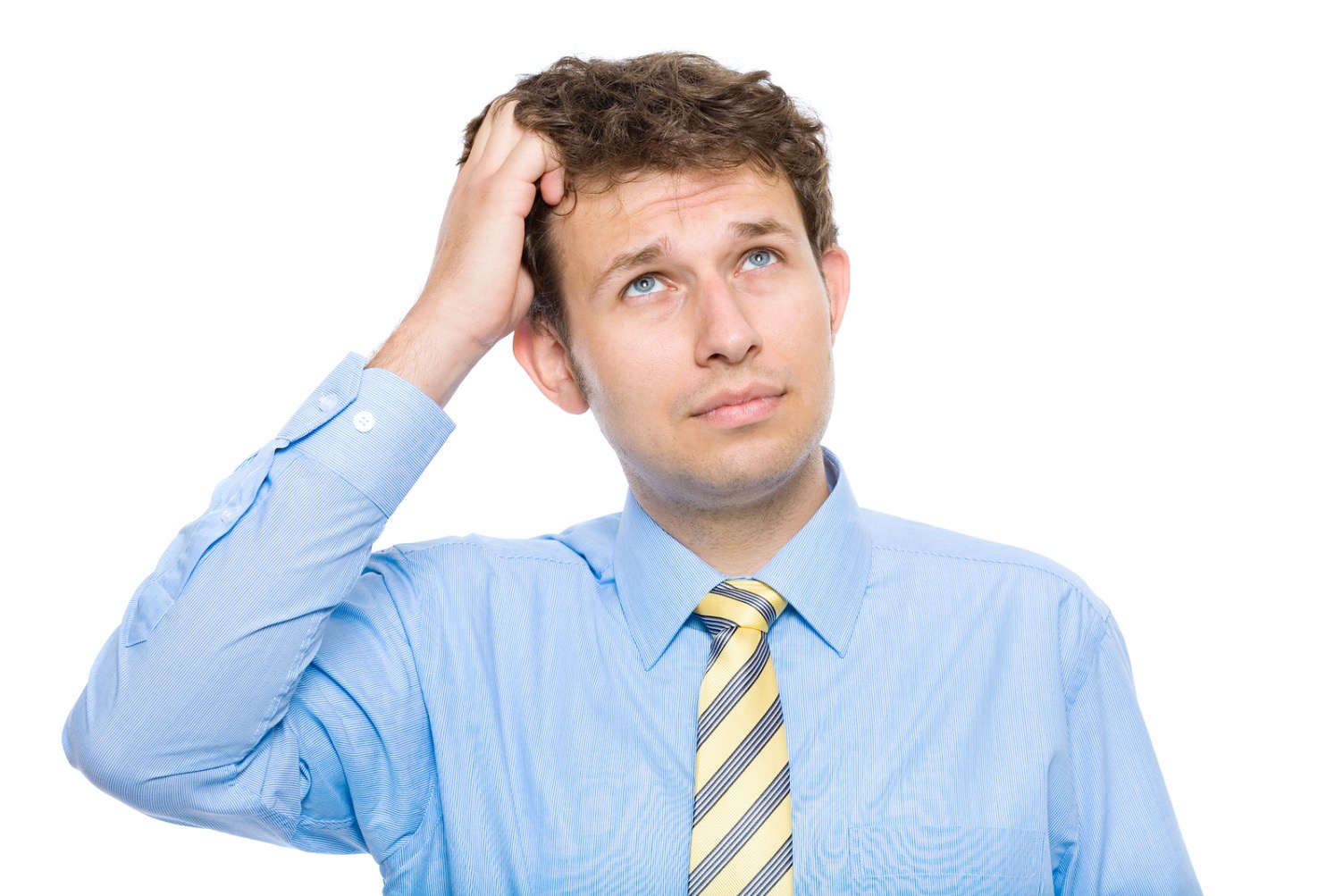 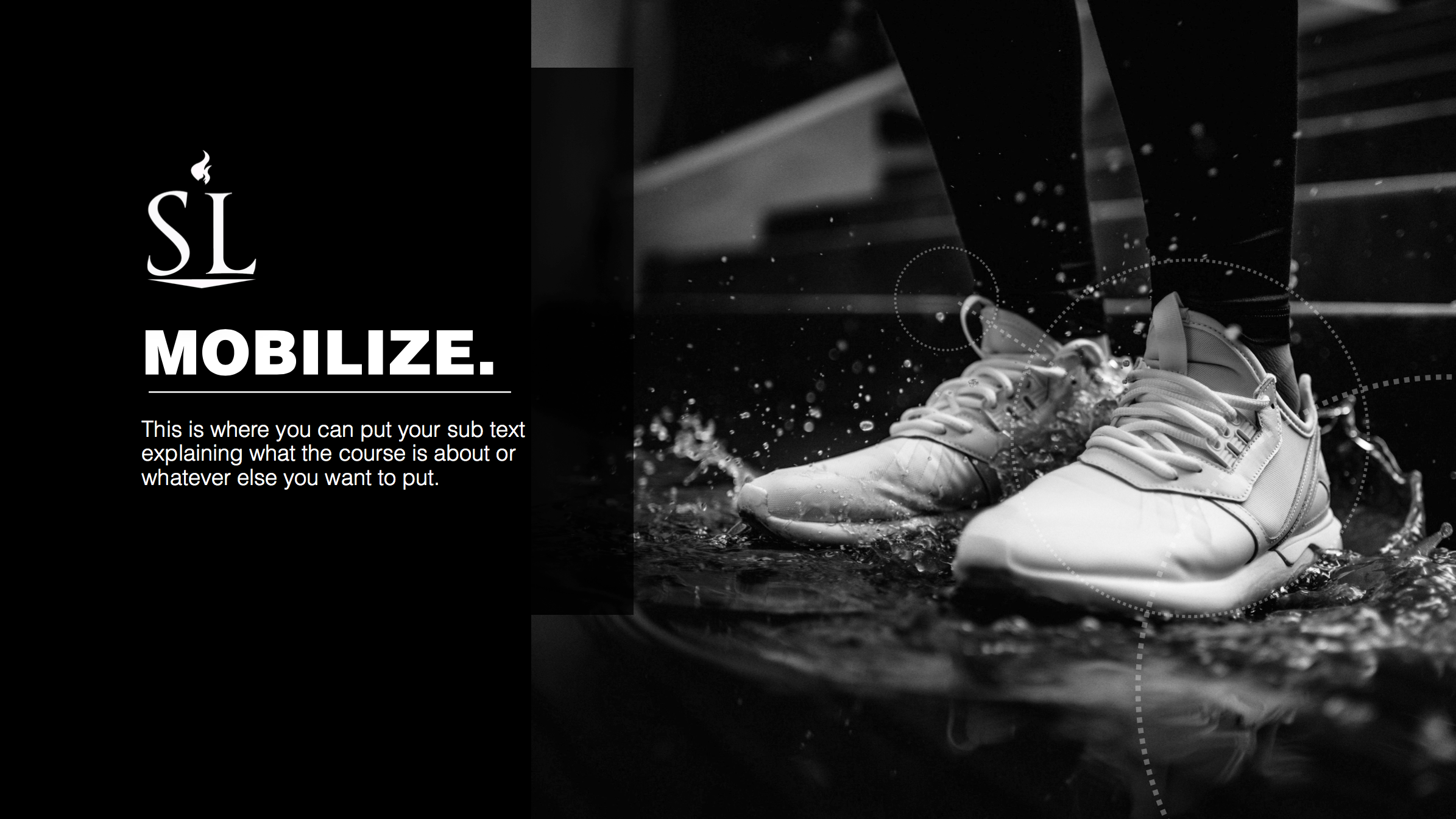 Exemplo:  Pornografia
Deus não providenciou tudo o que eu necessito para ser satisfeito?
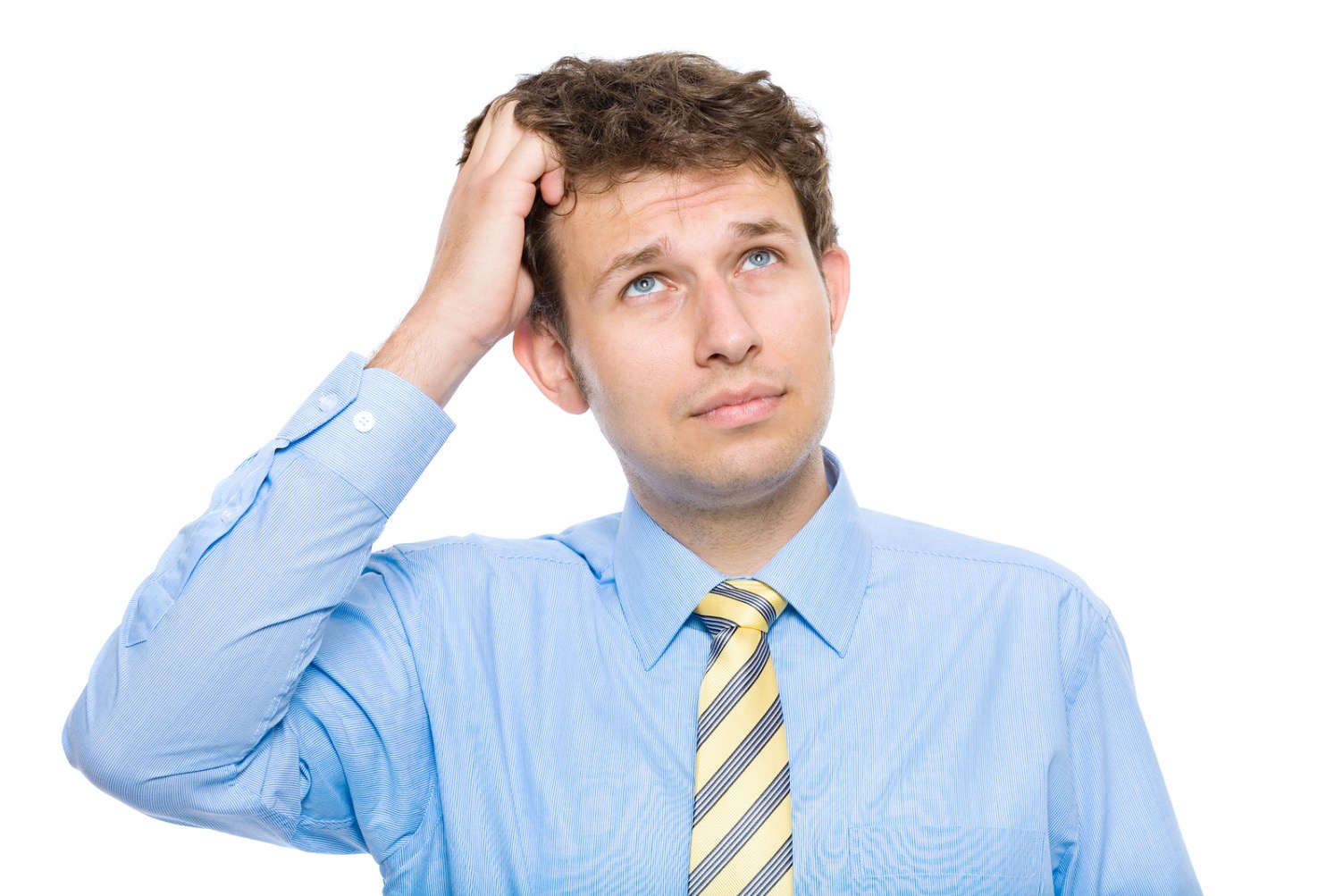 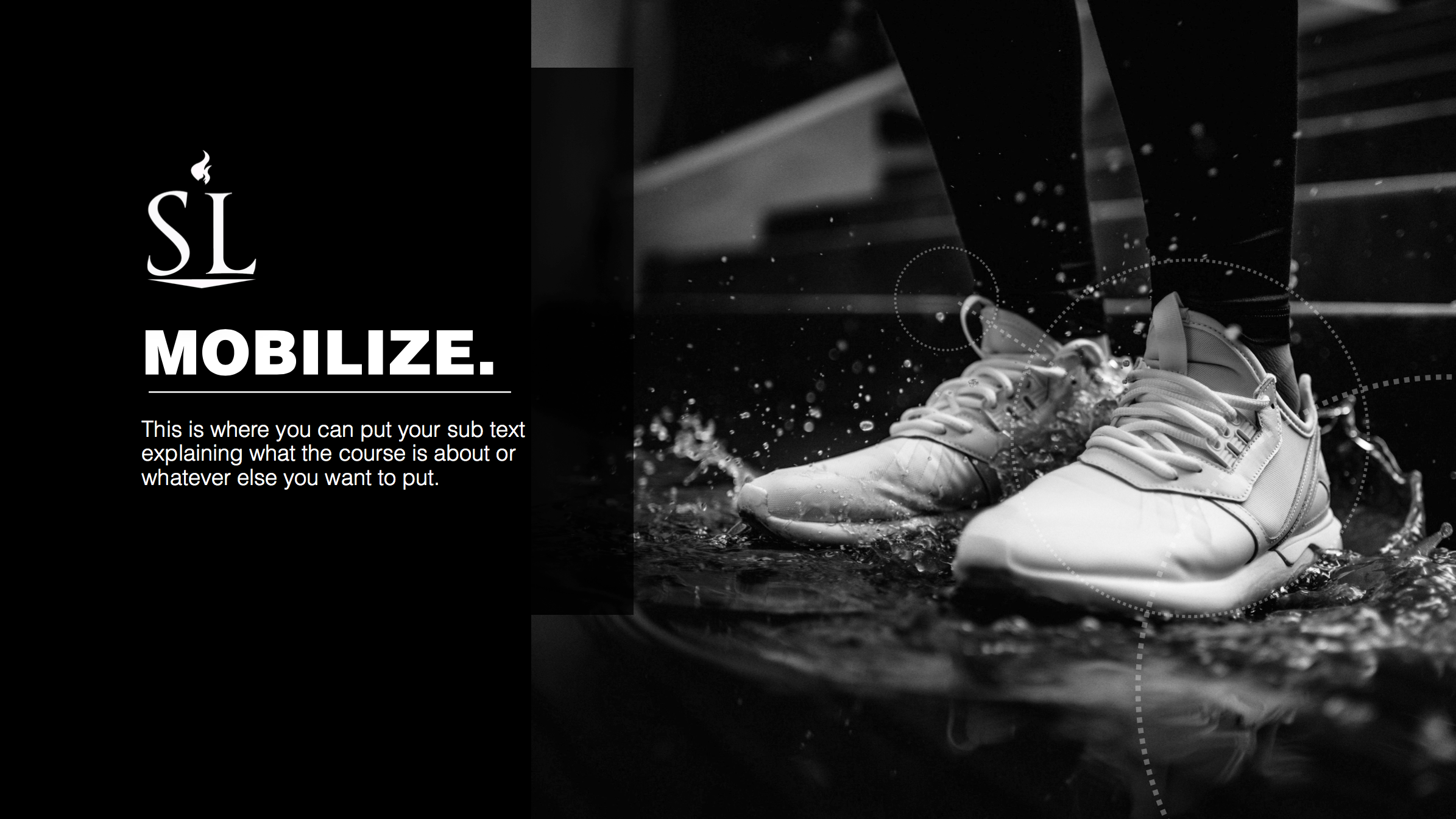 Maneiras/Etapas práticas para
superar pecados persistentes
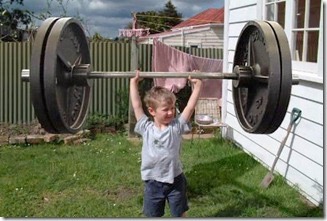 1.  Determine o PECADO que você precisa superar.
2. Determine o tipo de MENTIRA que você está acreditando quando peca.
3.  Encontre ESCRITURAS que contradizem essas mentiras, e escreva-as em cartões com o propósito de crescimento espiritual.
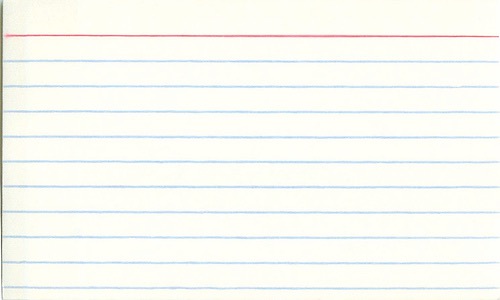 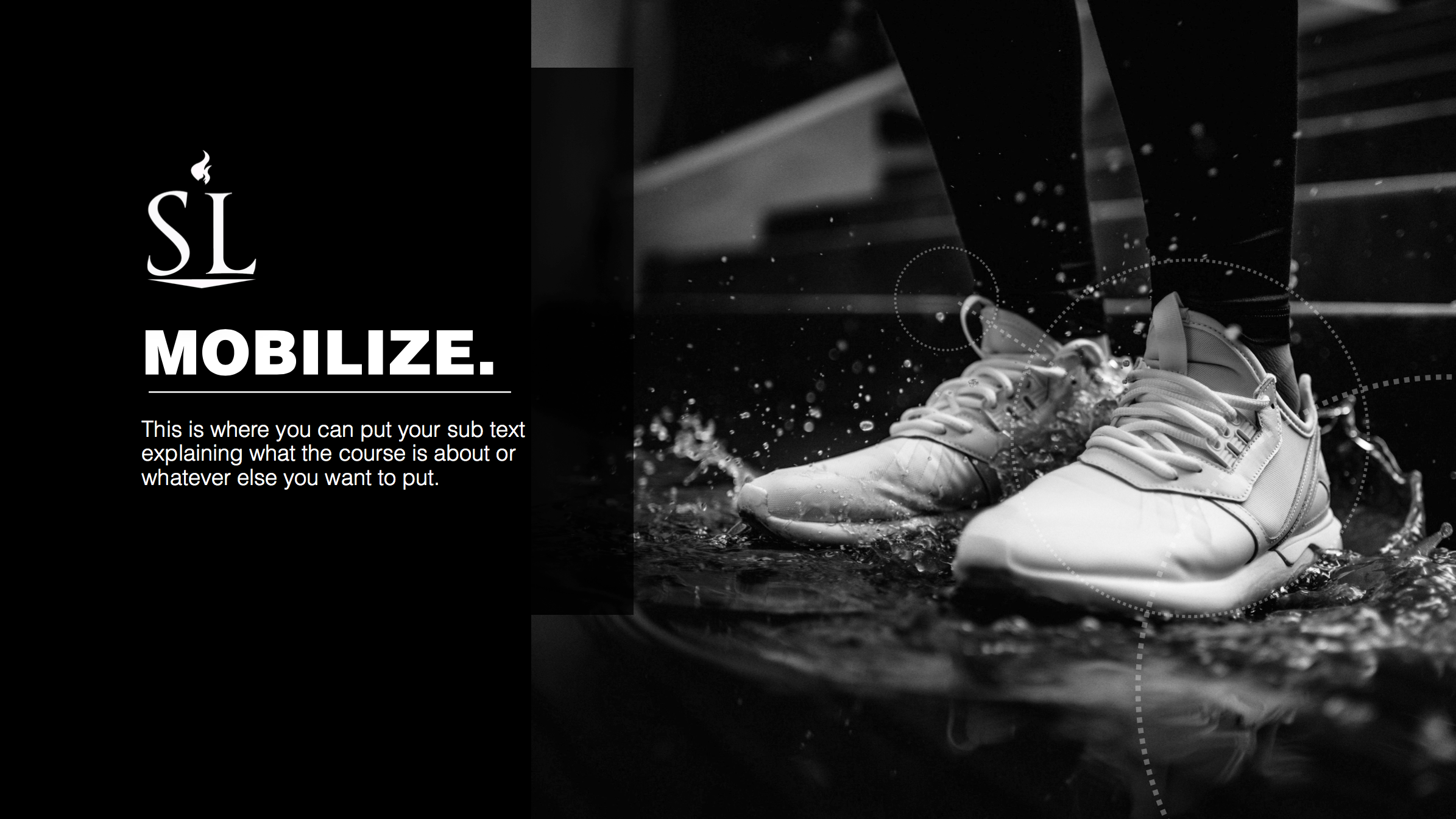 Exemplo:  Pornografia
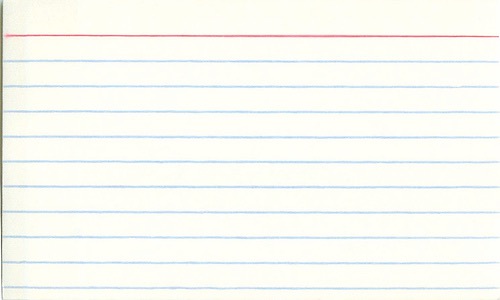 Mateus 5:28
28 Mas eu lhes digo: Qualquer que olhar para uma mulher para desejá-la, já cometeu adultério com ela no seu coração.
Se eu olhar, mas nāo tocar,
ninguém se machuca.
Eu só vou olhar ... nada mais. Isso vai parar por aqui.
Tiago 1:15
15 Então esse desejo, tendo concebido, dá à luz o pecado, e o pecado, após ter se consumado, gera a morte.
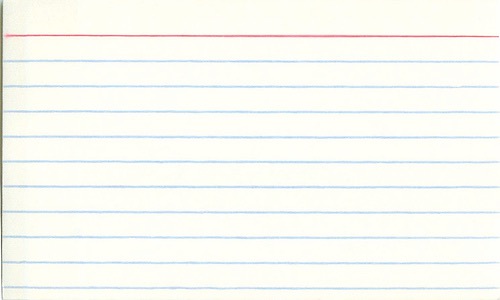 Deus não providenciou tudo o que eu necessito para ser satisfeito?
Filipenses 4:19
O meu Deus suprirá todas as necessidades de vocês, de acordo com as suas gloriosas riquezas em Cristo Jesus.
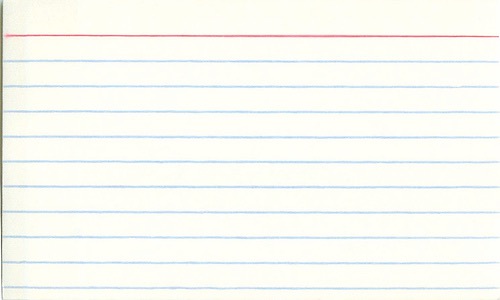 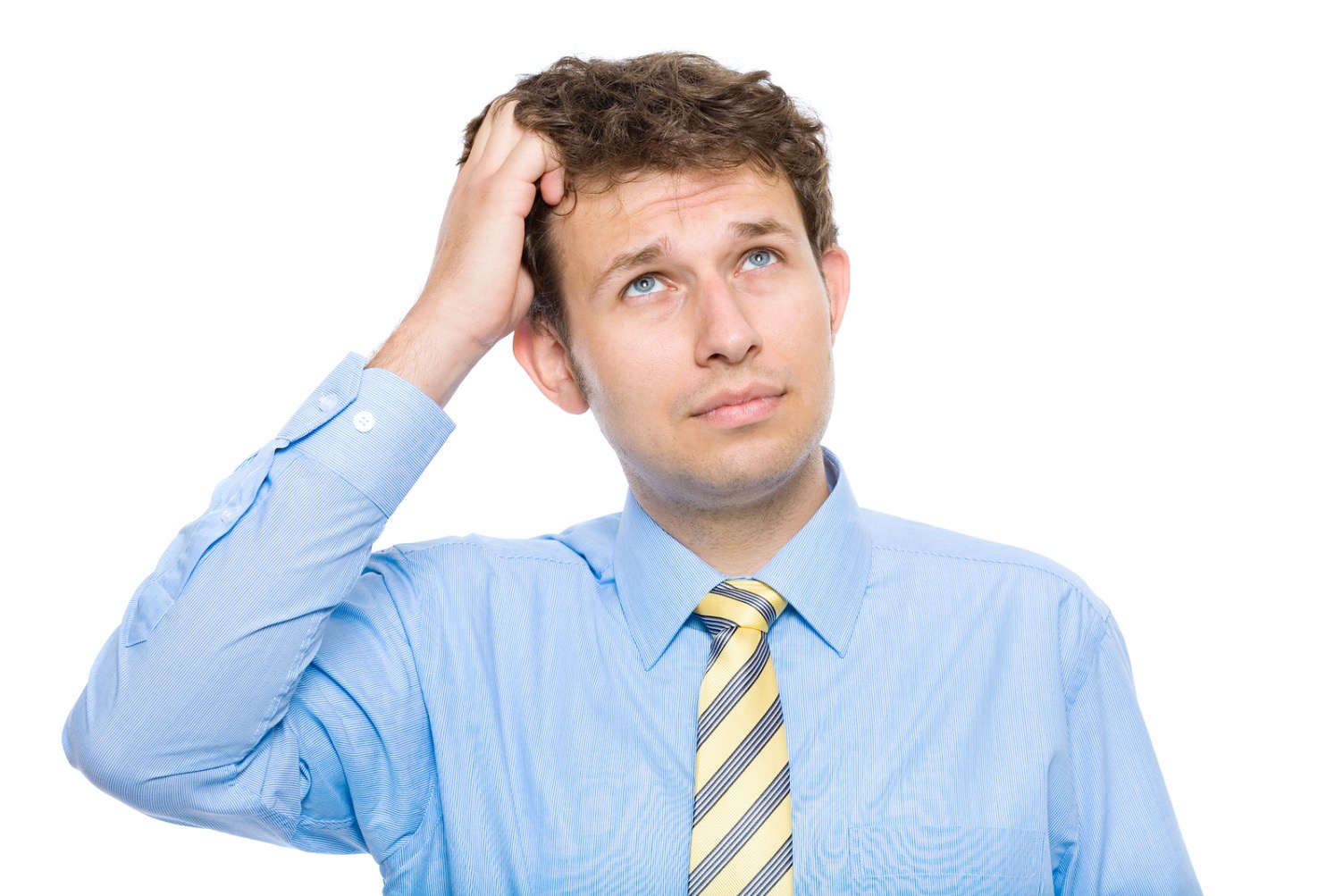 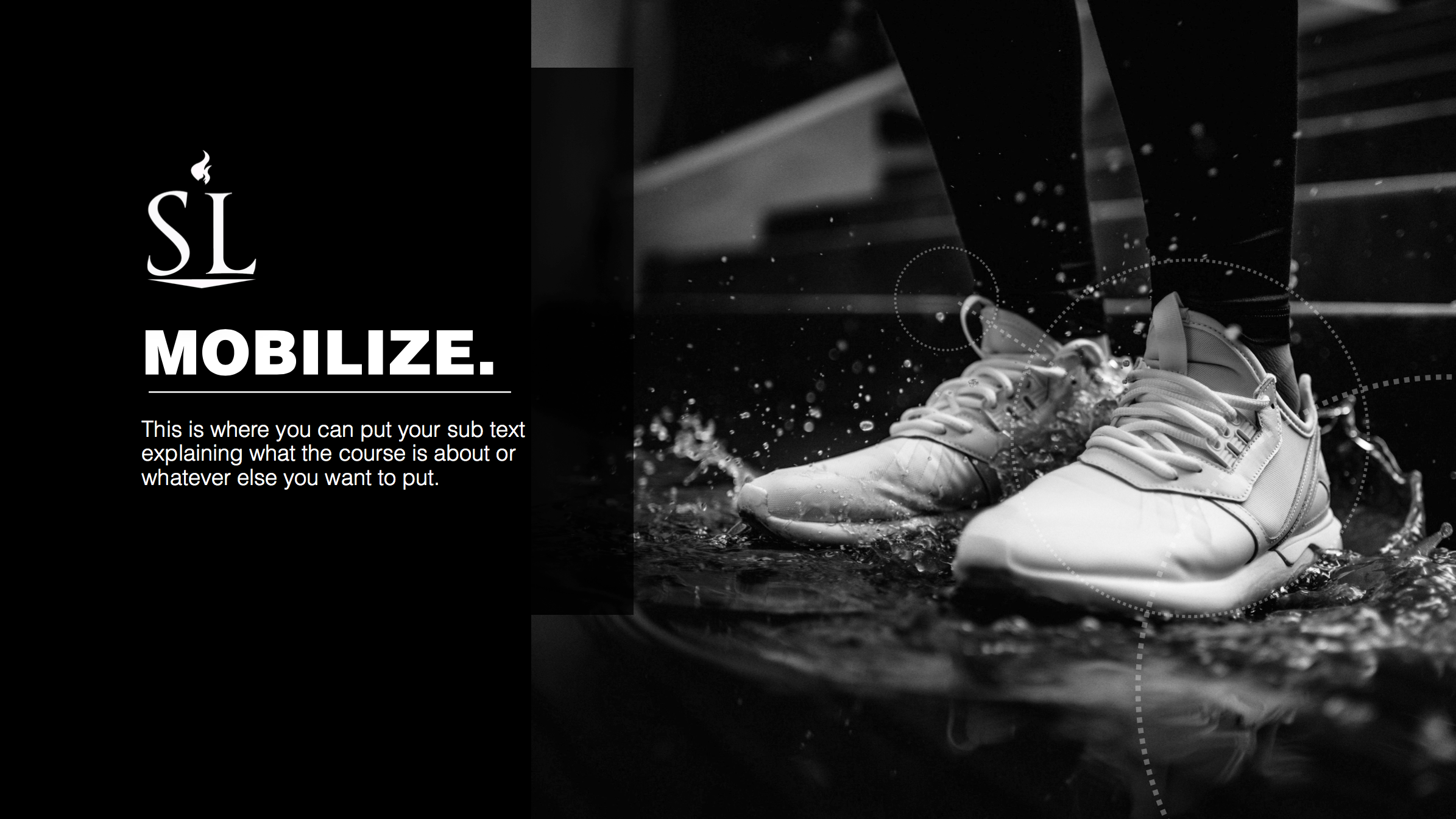 Maneiras/Etapas práticas para
superar pecados persistentes
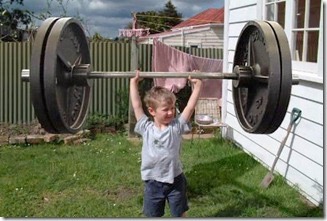 1.  Determine o PECADO que você precisa superar.
2. Determine o tipo de MENTIRA que você está acreditando quando peca.
3.  Encontre ESCRITURAS que contradizem essas mentiras, e escreva-as em cartões com o propósito de crescimento espiritual.
4.  MEMORIZE & MEDITE nessas Passagens até que você acredite nelas.
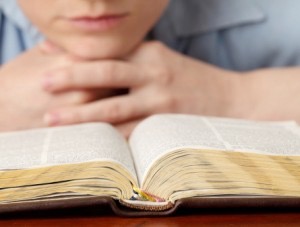 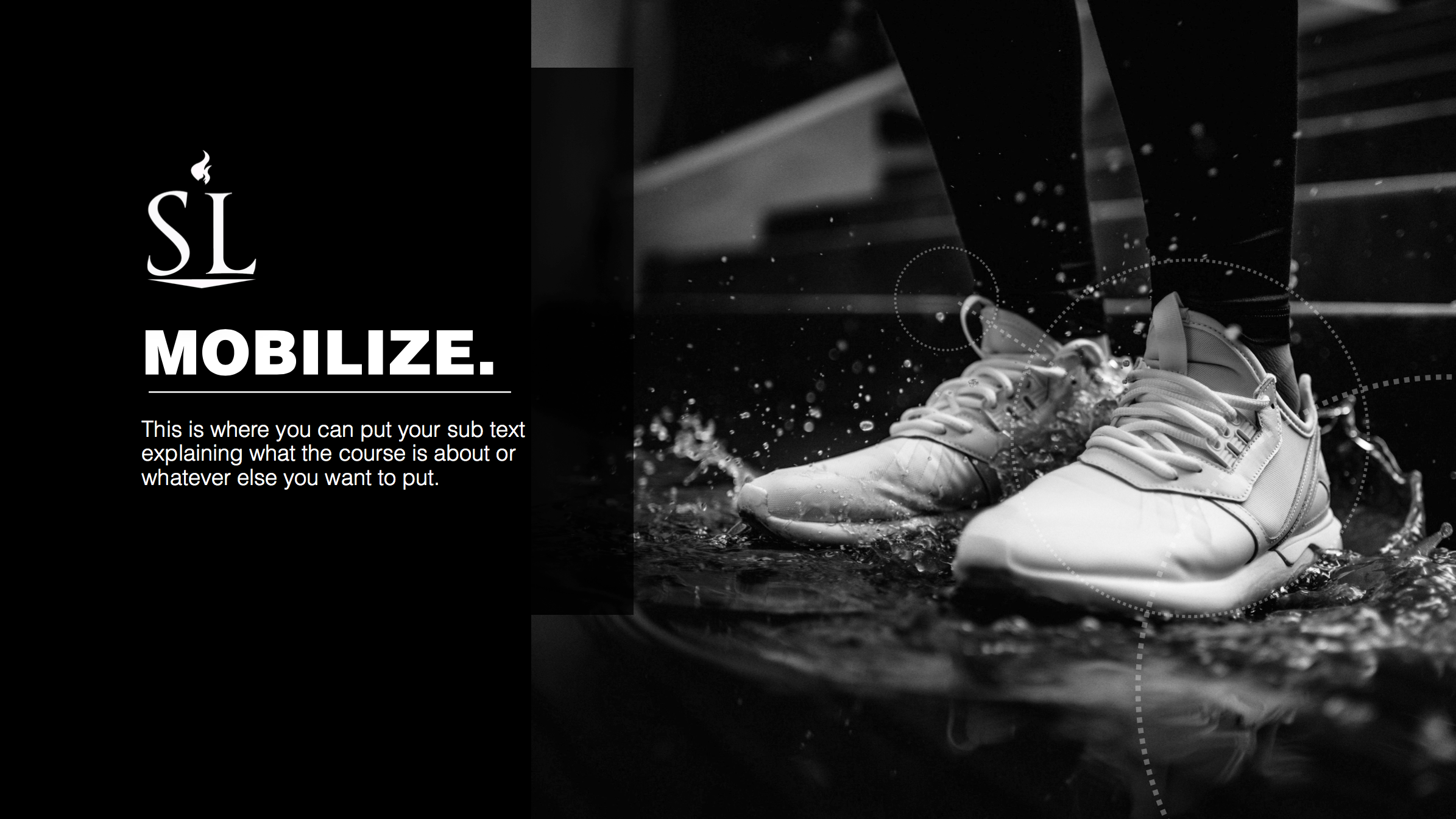 O Ciclo do Comportamento
Caráter
Caráter
Caráter
desenvolvem
controla
Habitos
Pensamentos
Pensamentos
determinam
viram
Ações
Ações